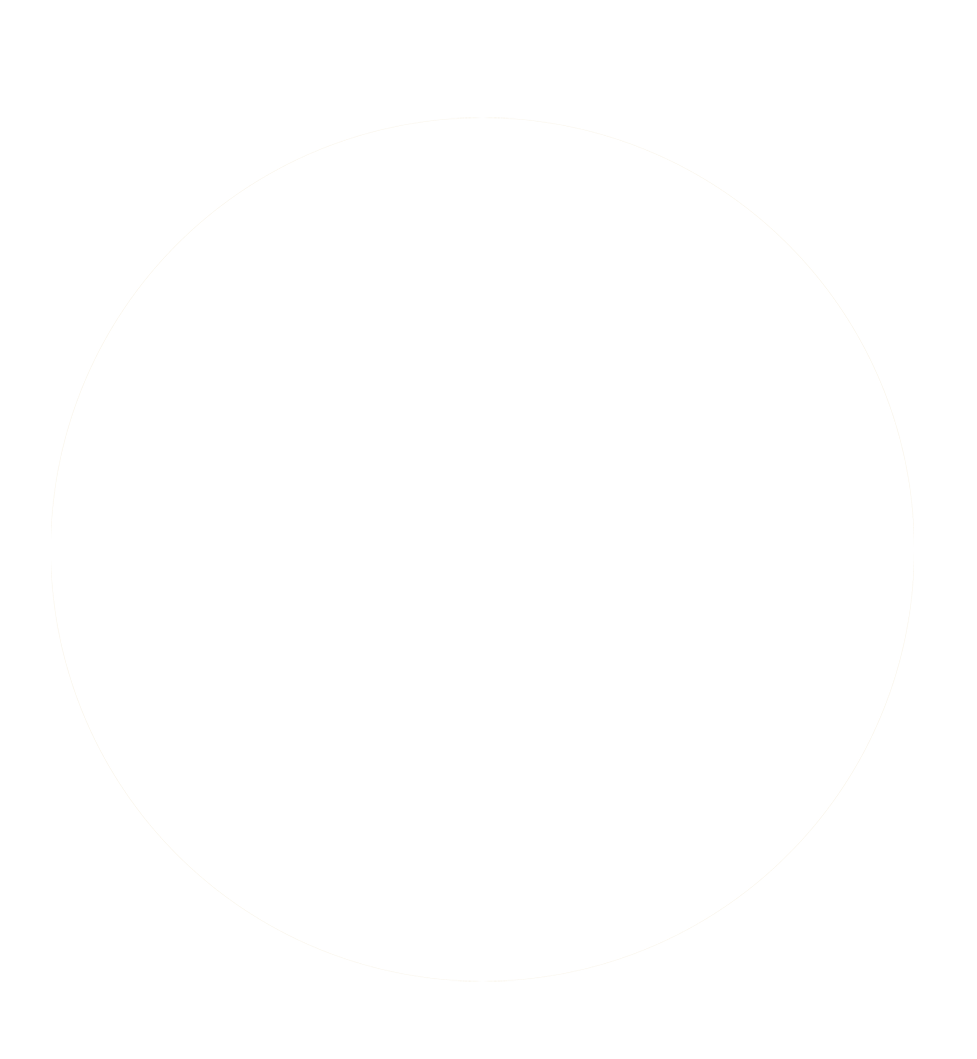 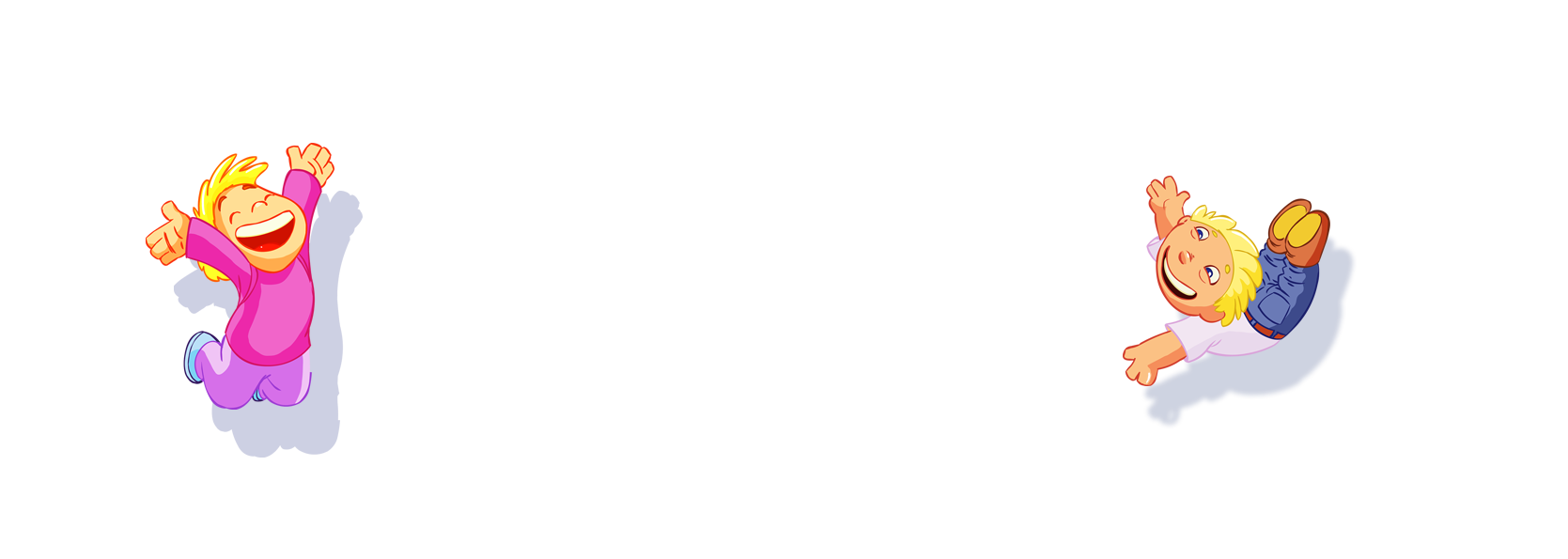 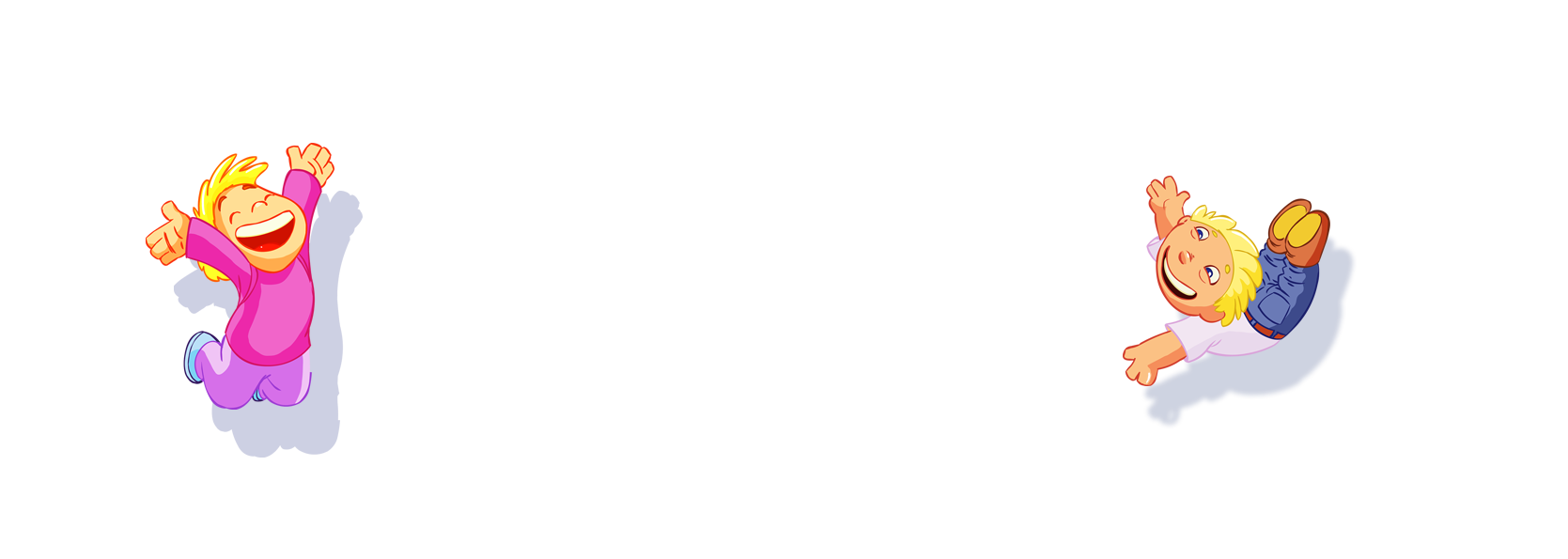 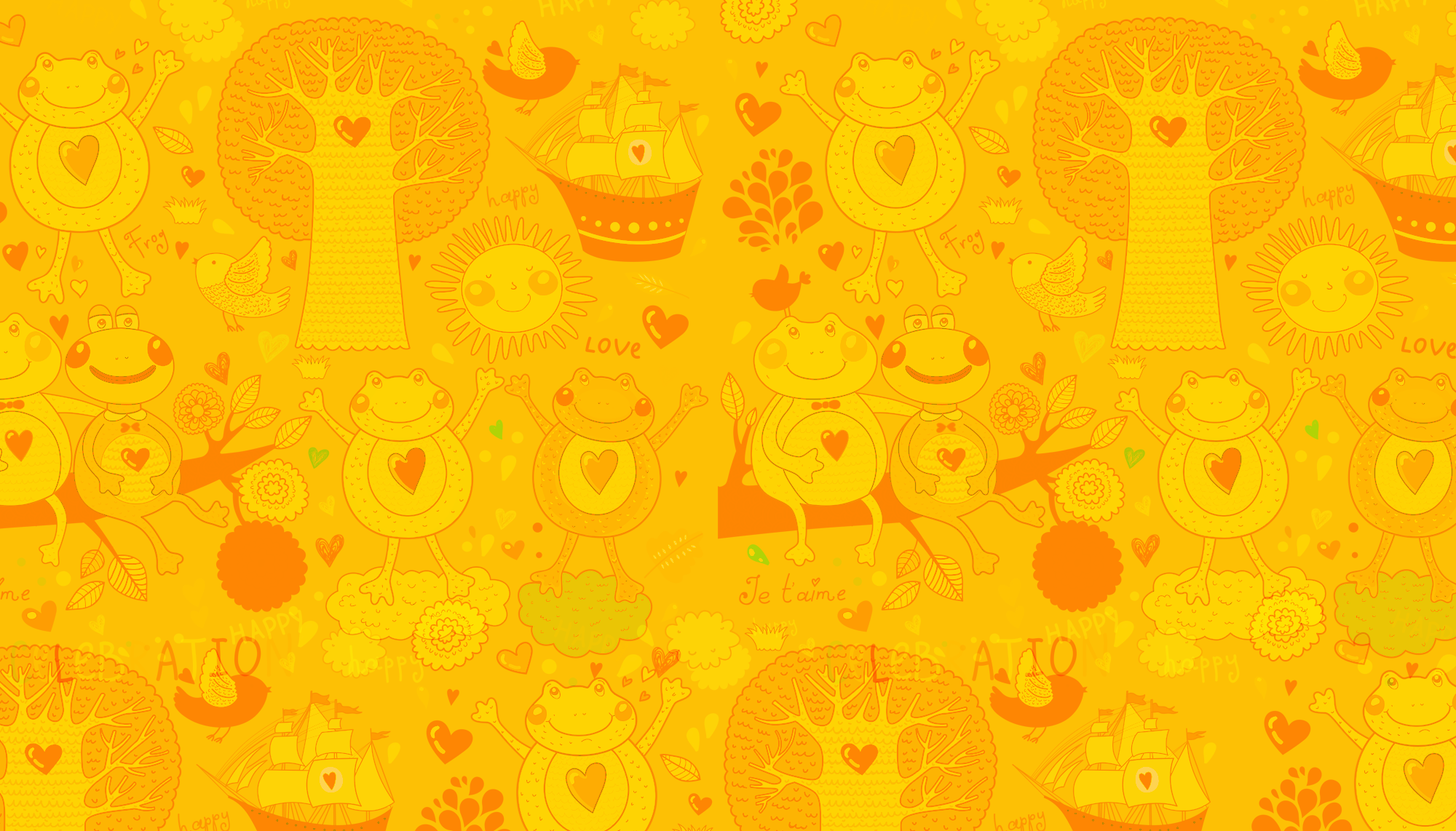 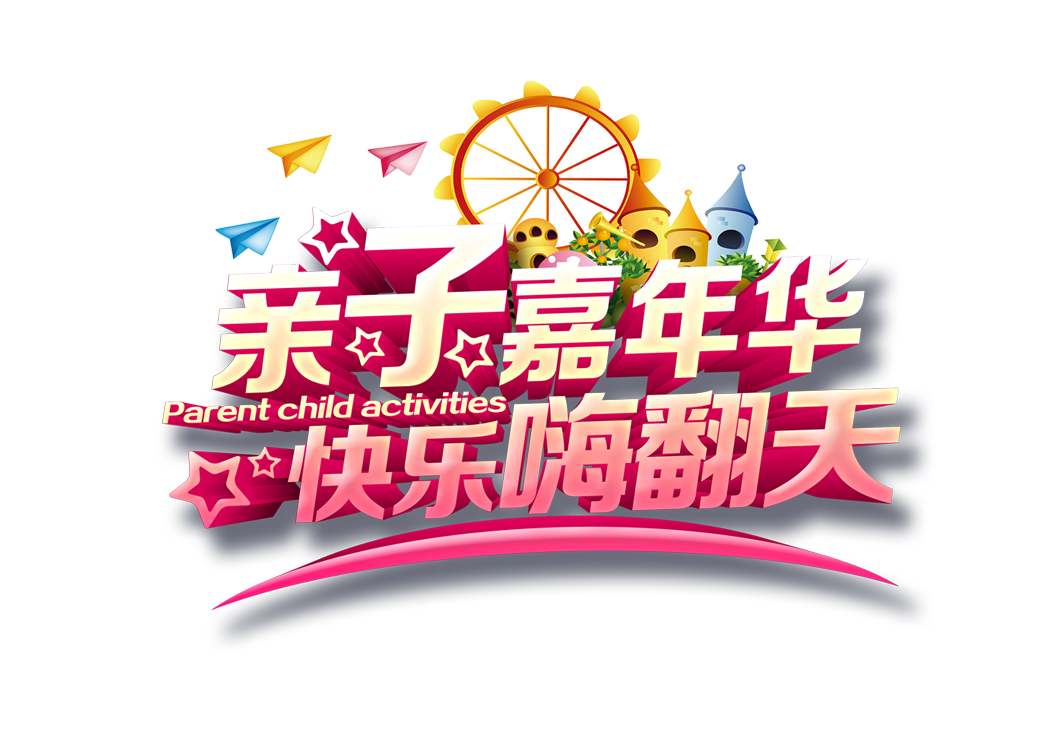 CHÀO MỪNG CÁC EM ĐẾN VỚI TIẾT
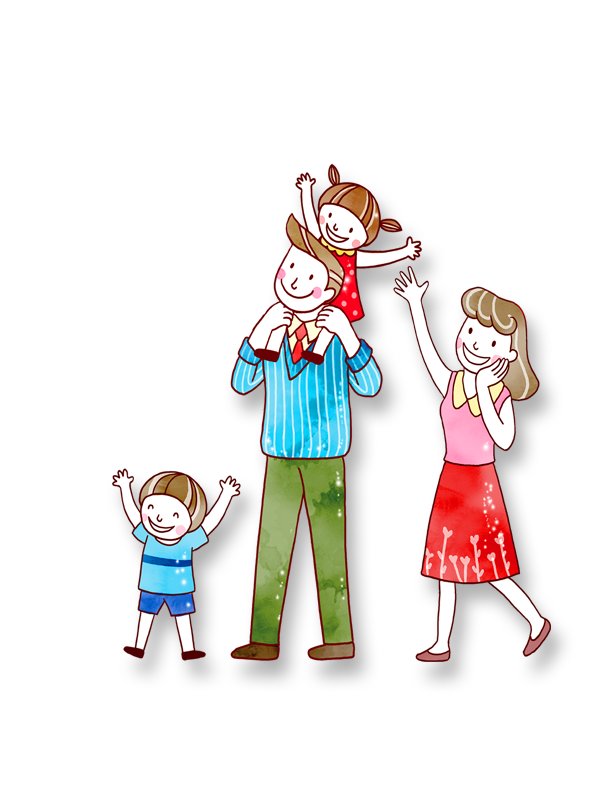 TOÁN LỚP 1
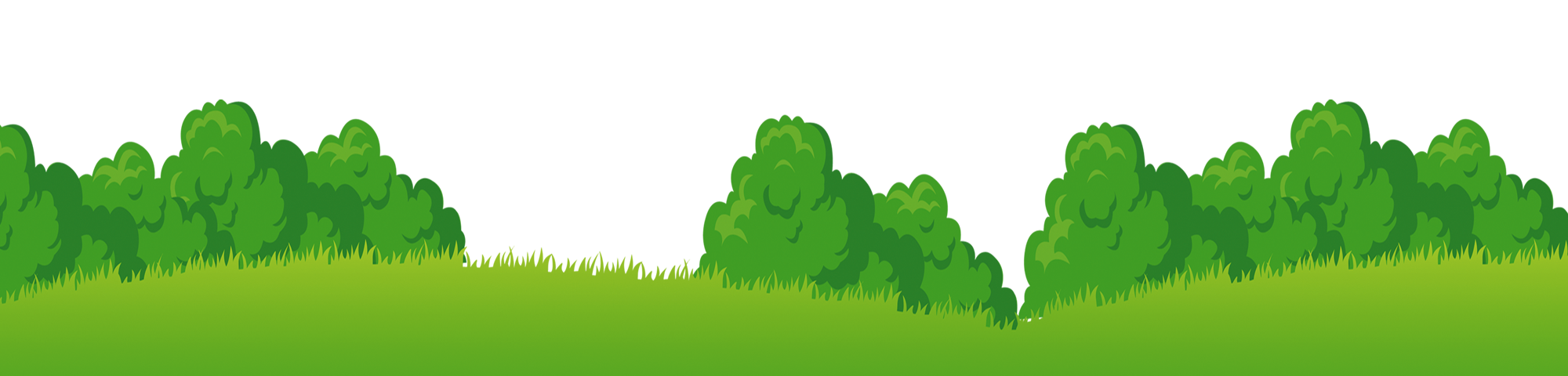 GIÁO VIÊN: ….………….
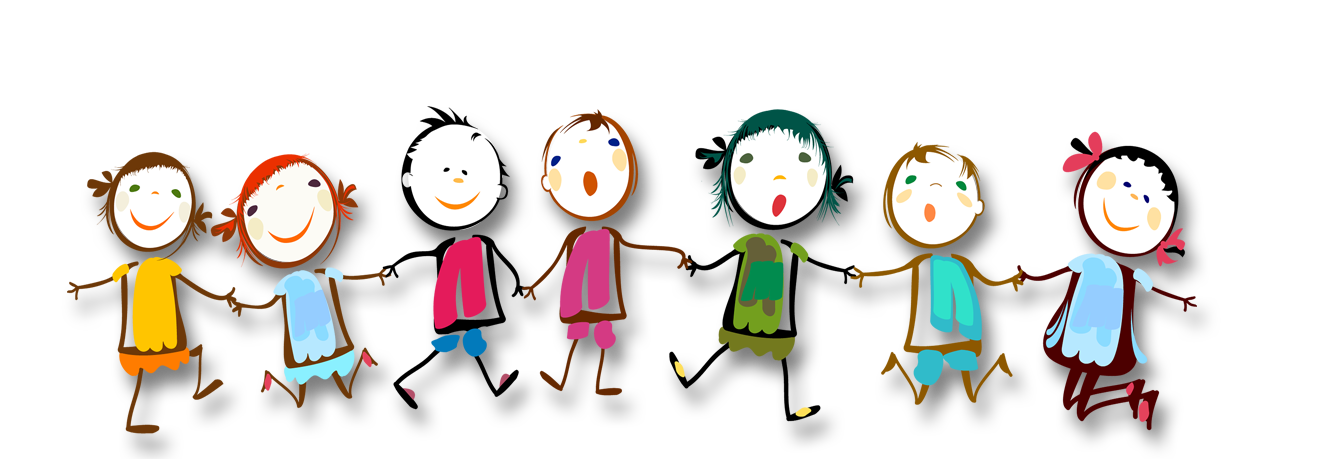 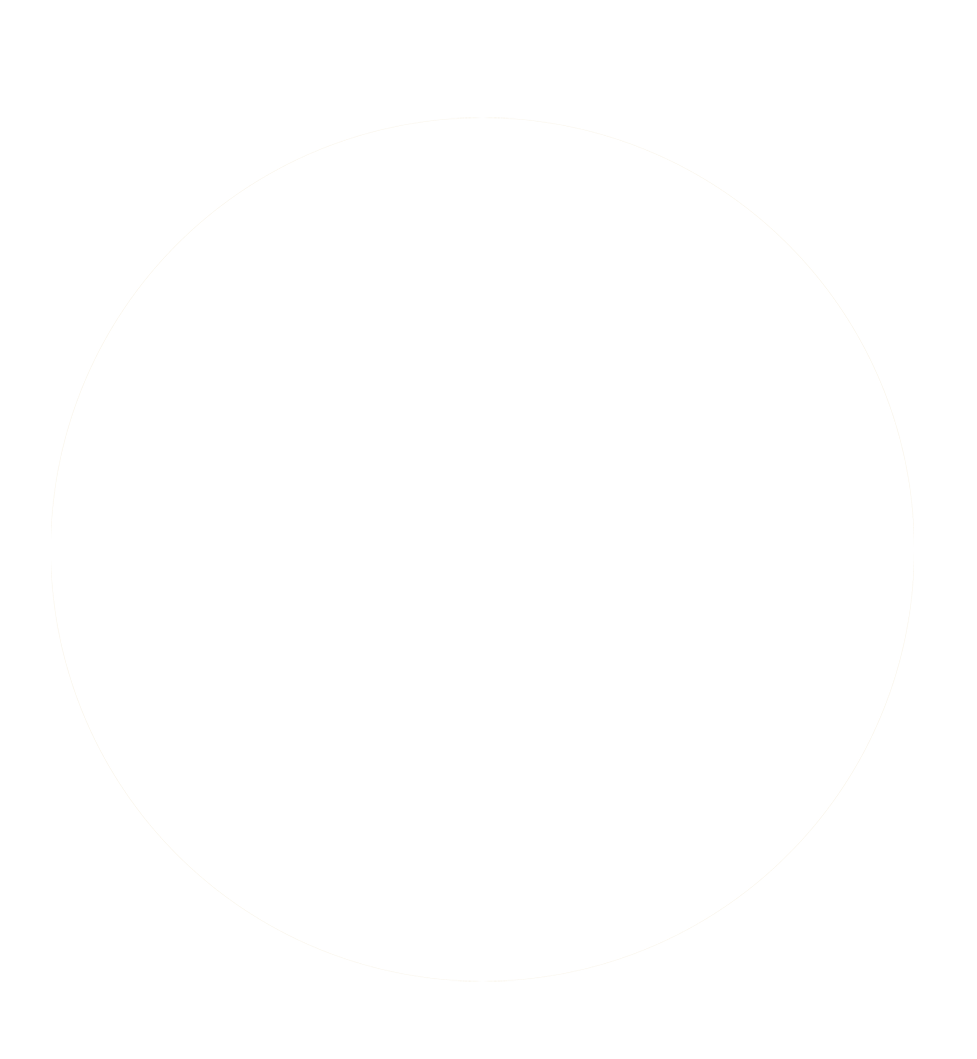 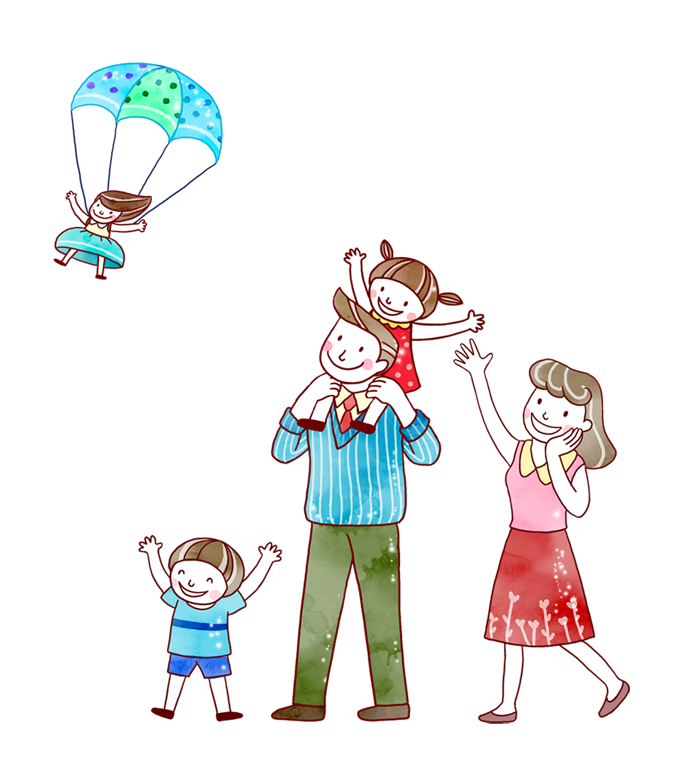 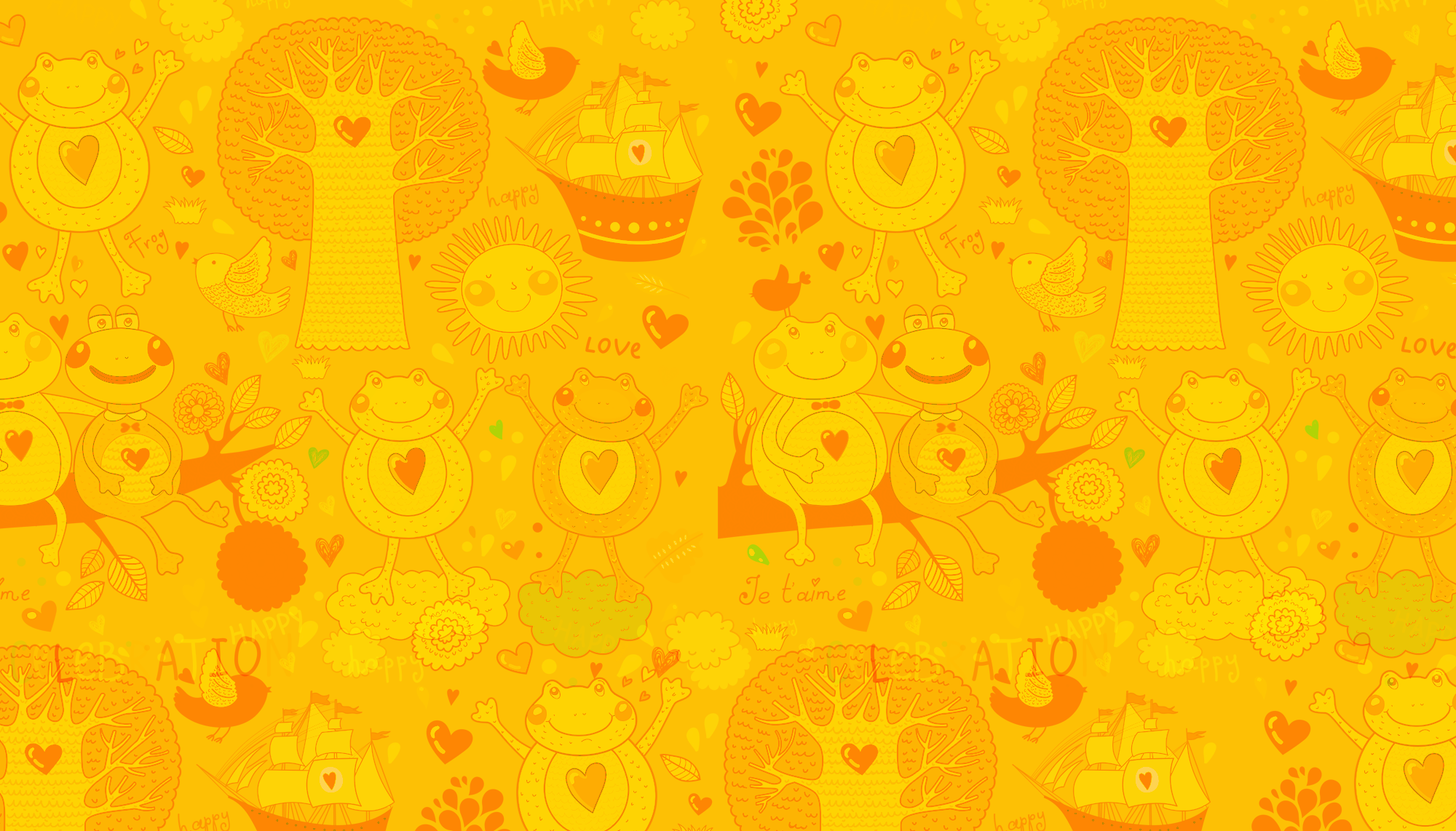 Thứ … ngày … tháng … năm …
Bài 35
CÁC NGÀY TRONG TUẦN
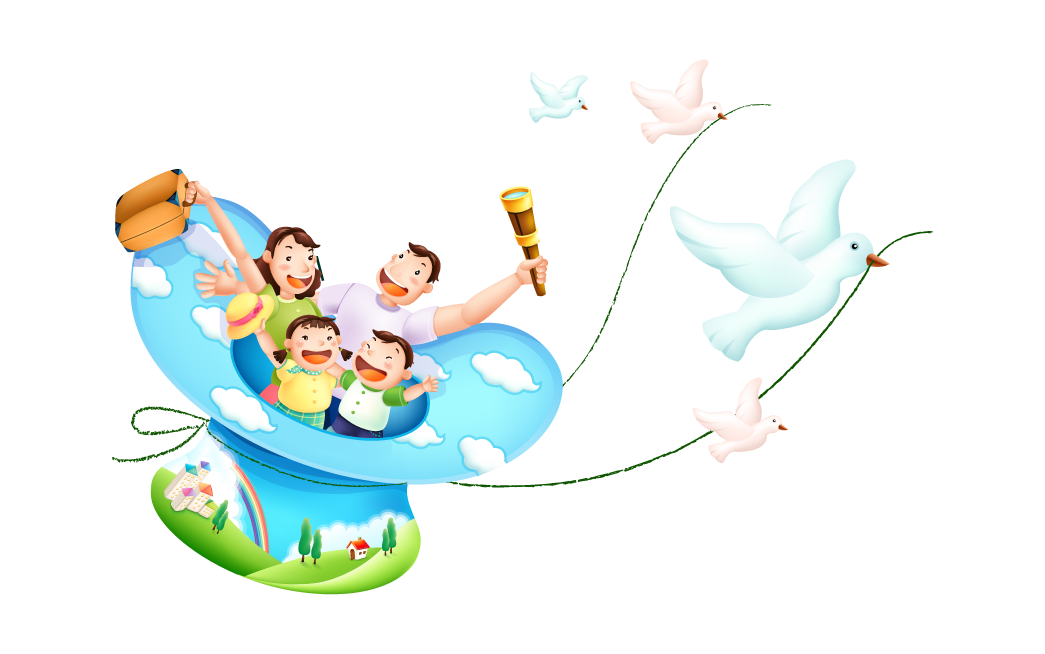 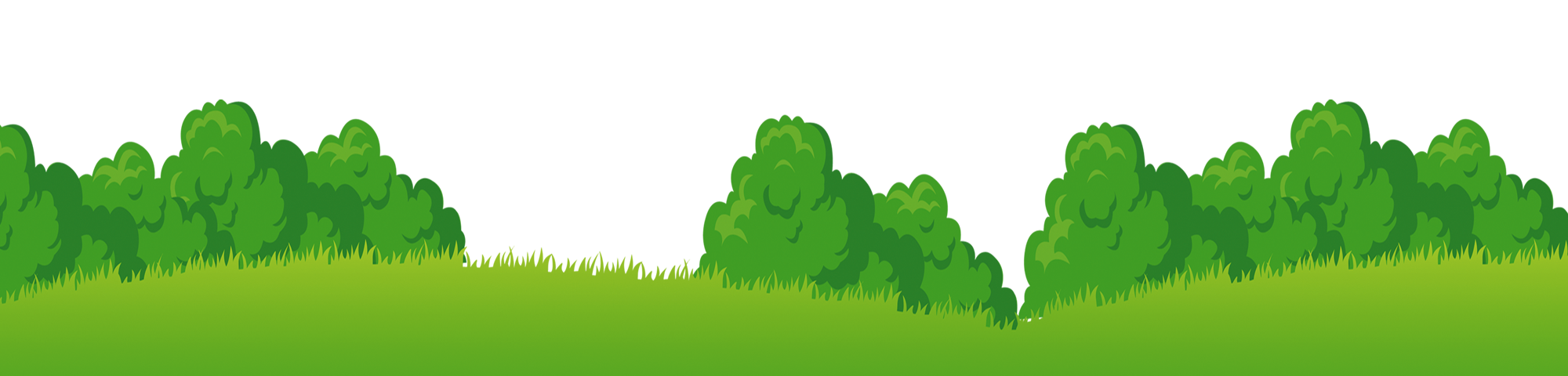 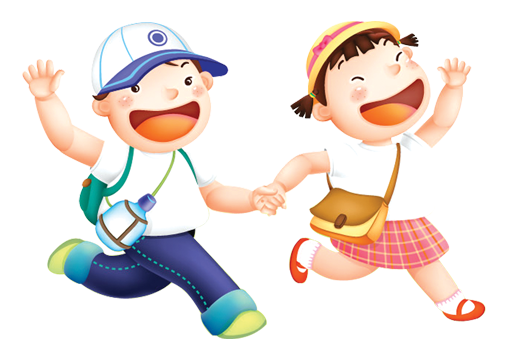 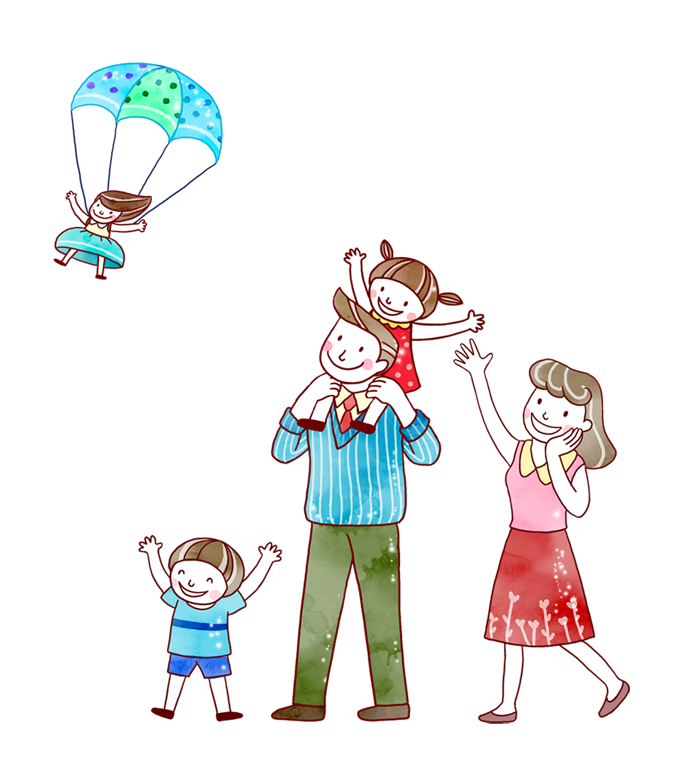 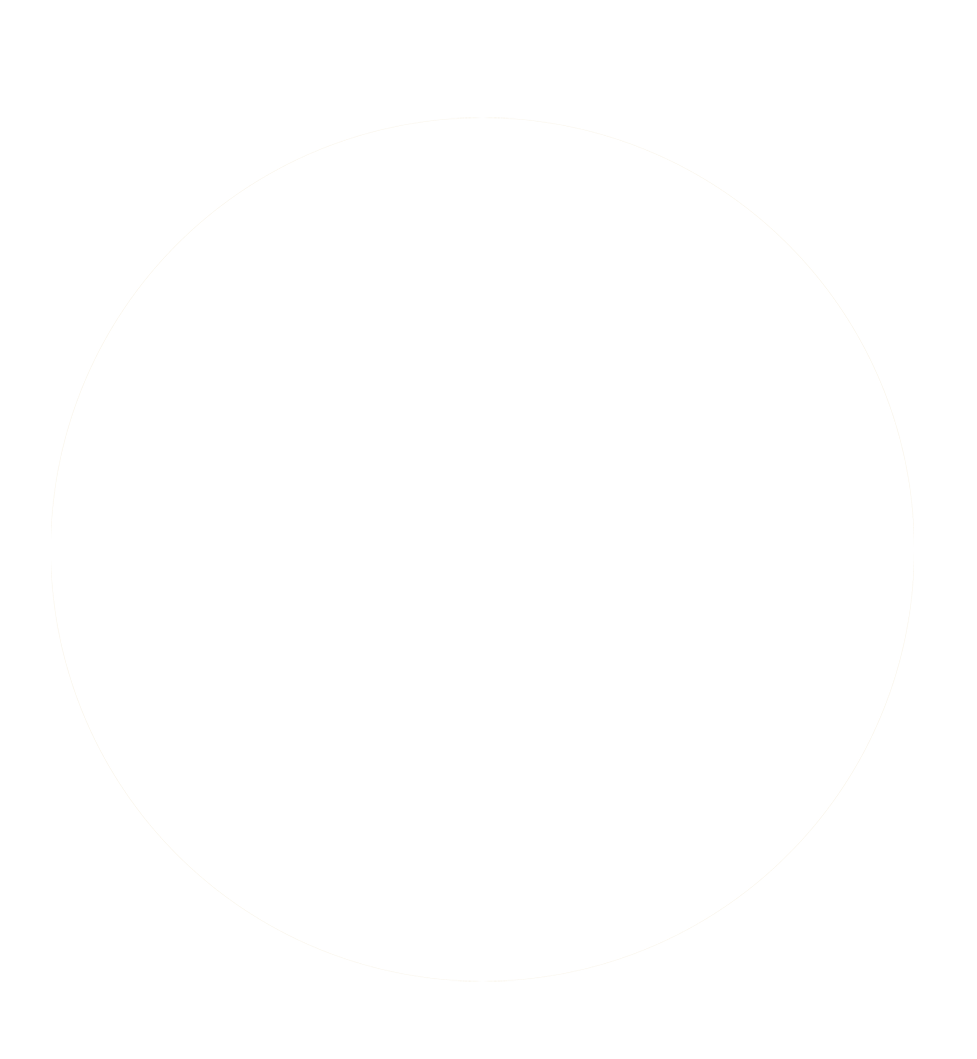 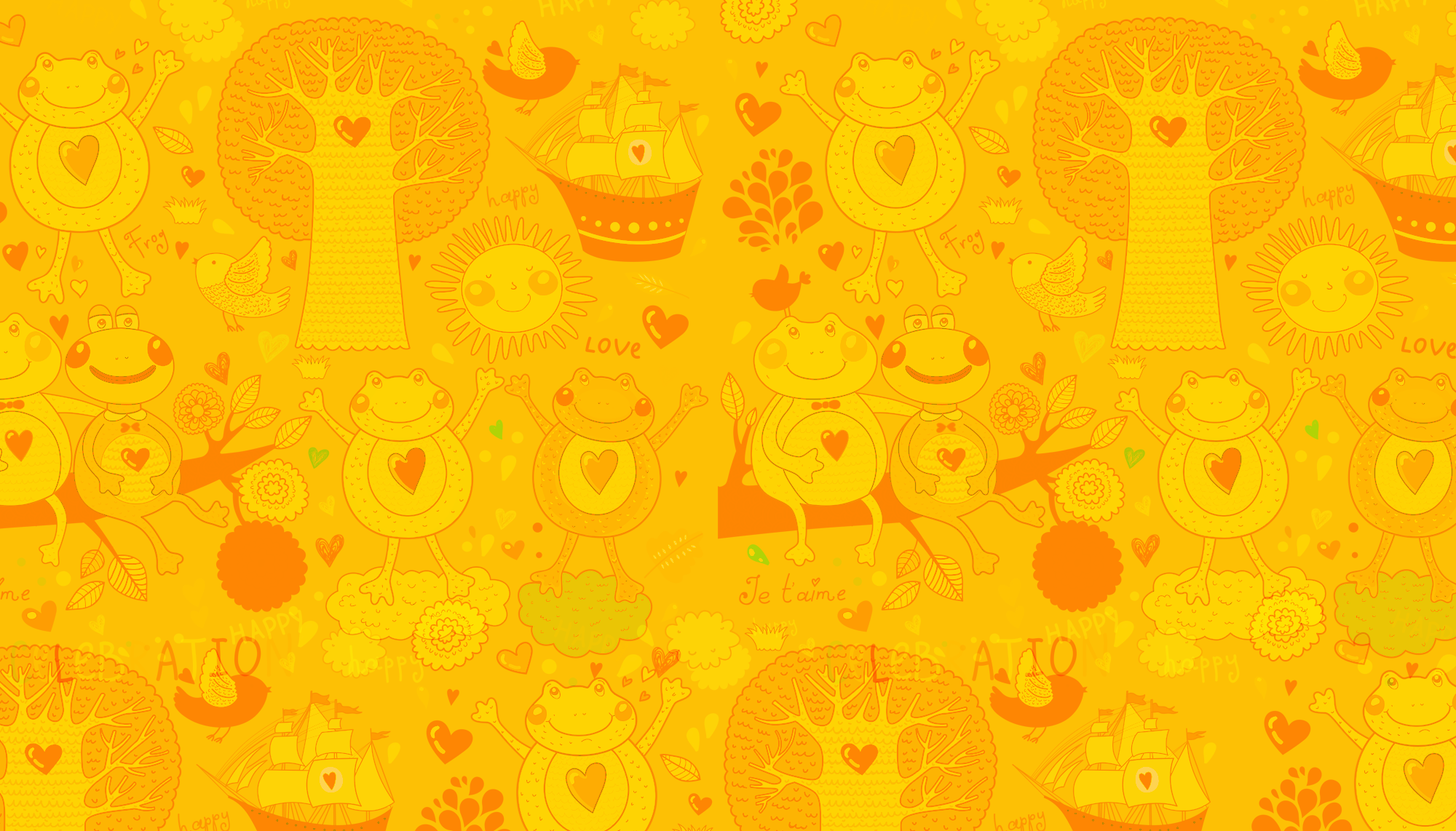 Bài 35
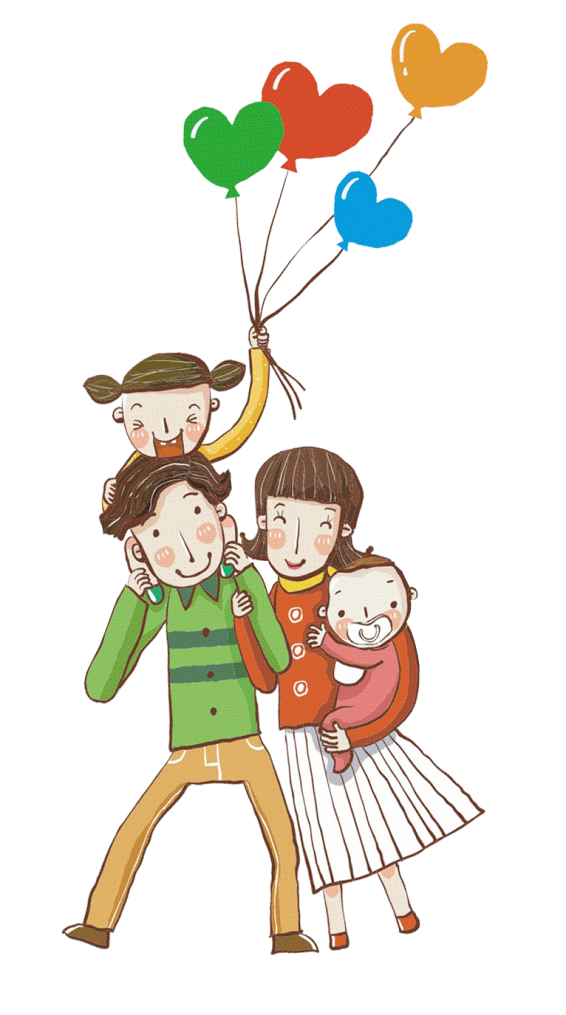 CÁC NGÀY TRONG TUẦN
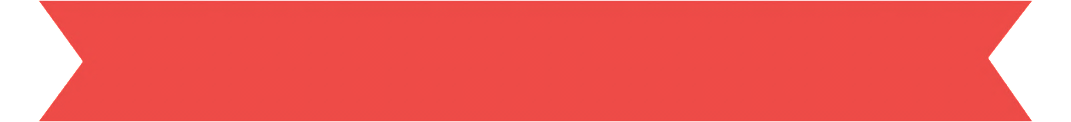 TIẾT 1
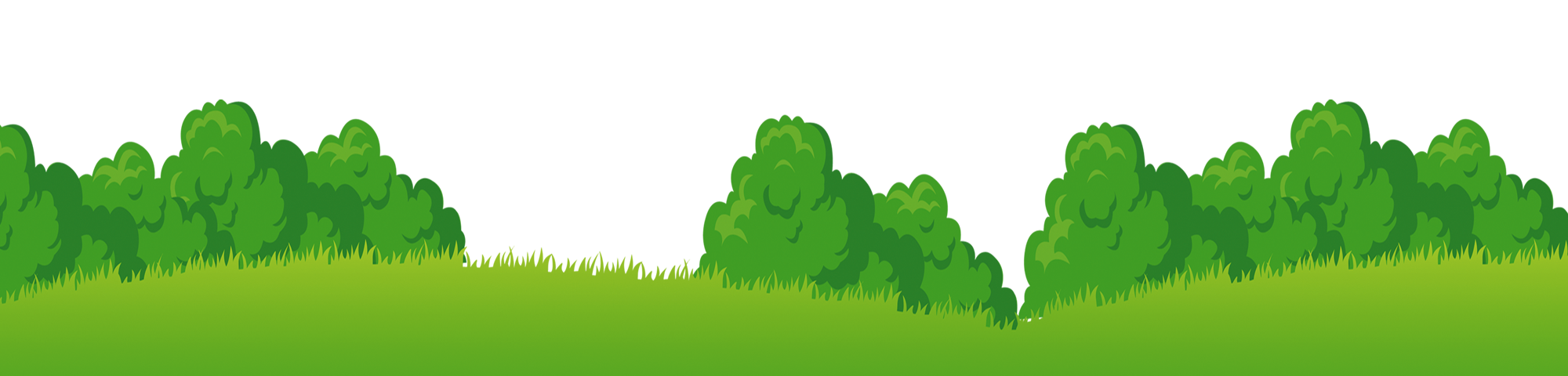 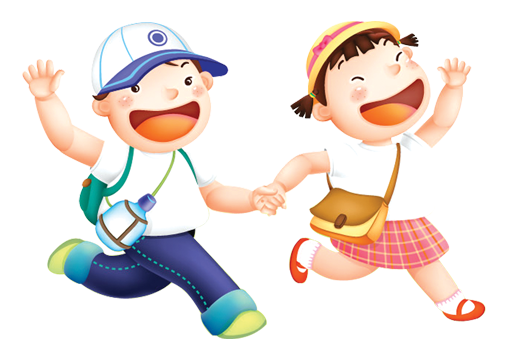 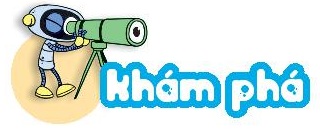 CÁC NGÀY TRONG TUẦN
Trong tuần em đi học vào những ngày nào?
Em được nghỉ những ngày nào?
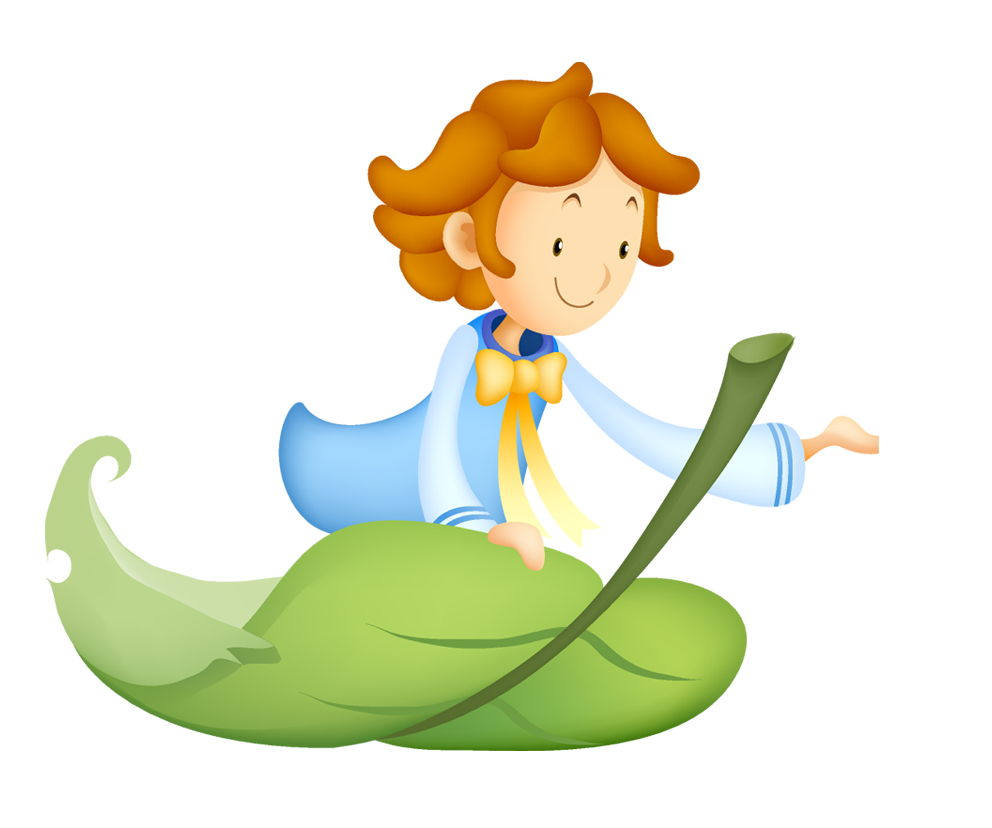 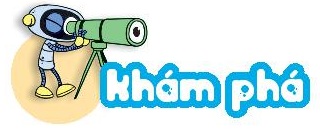 CÁC NGÀY TRONG TUẦN
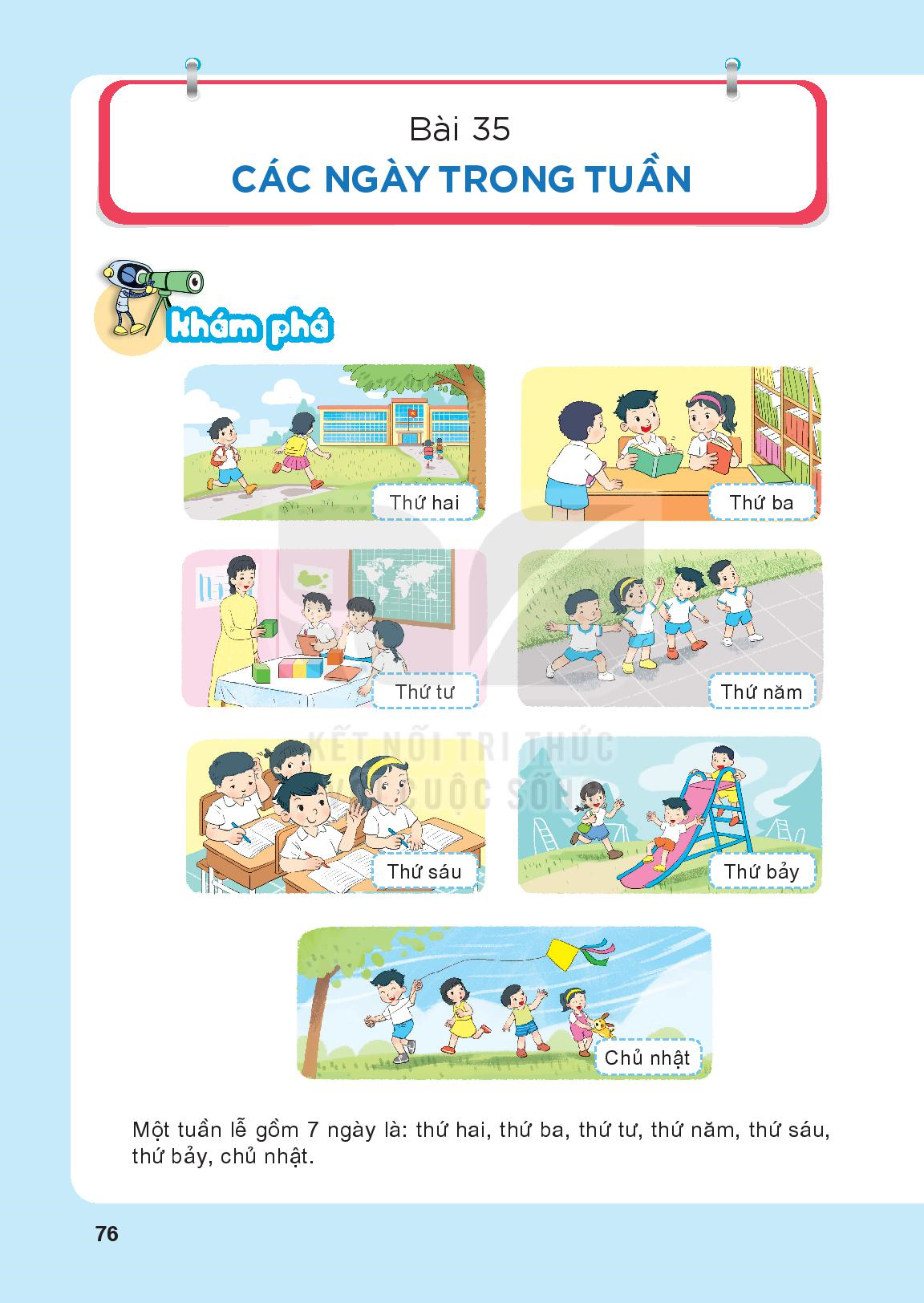 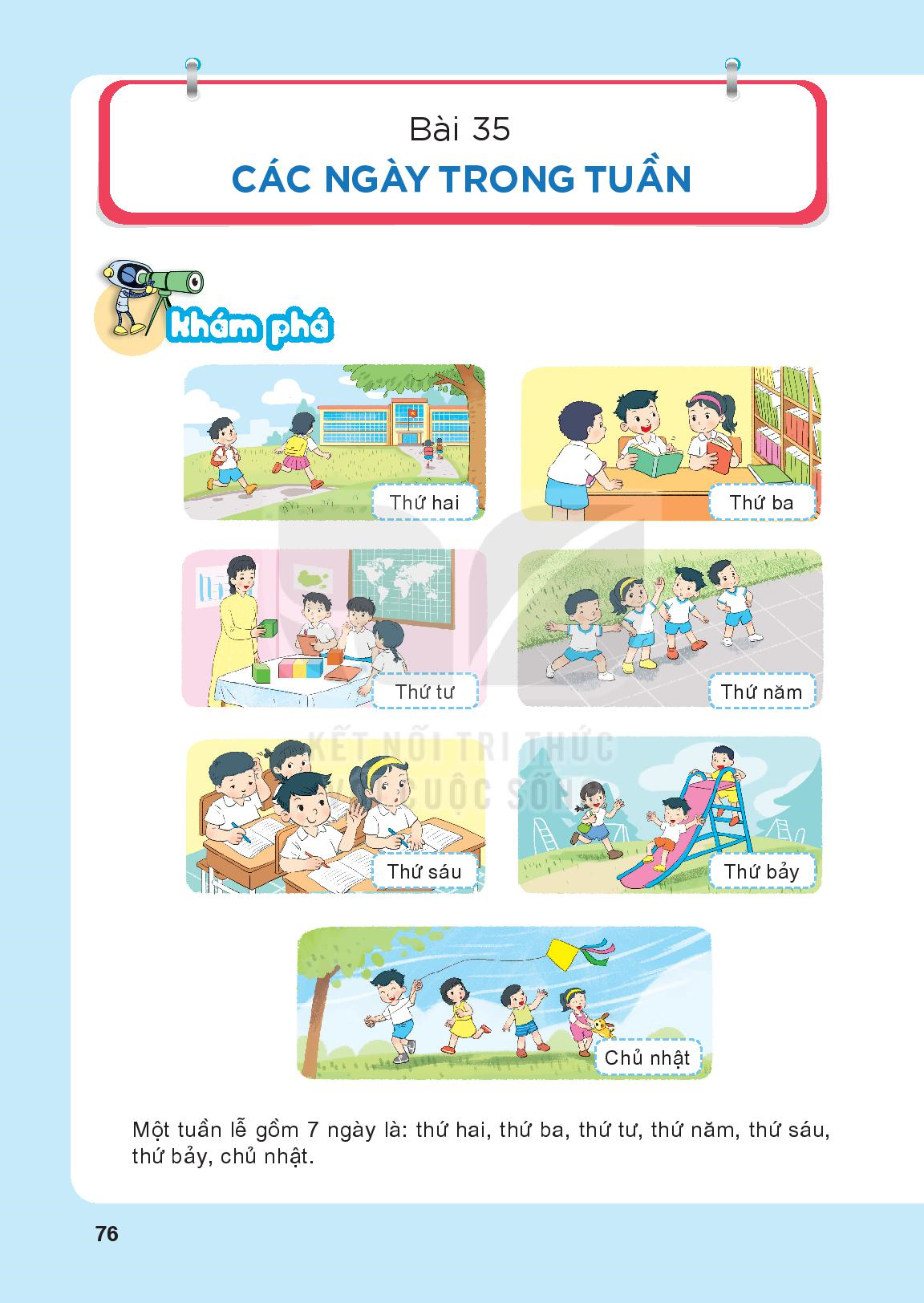 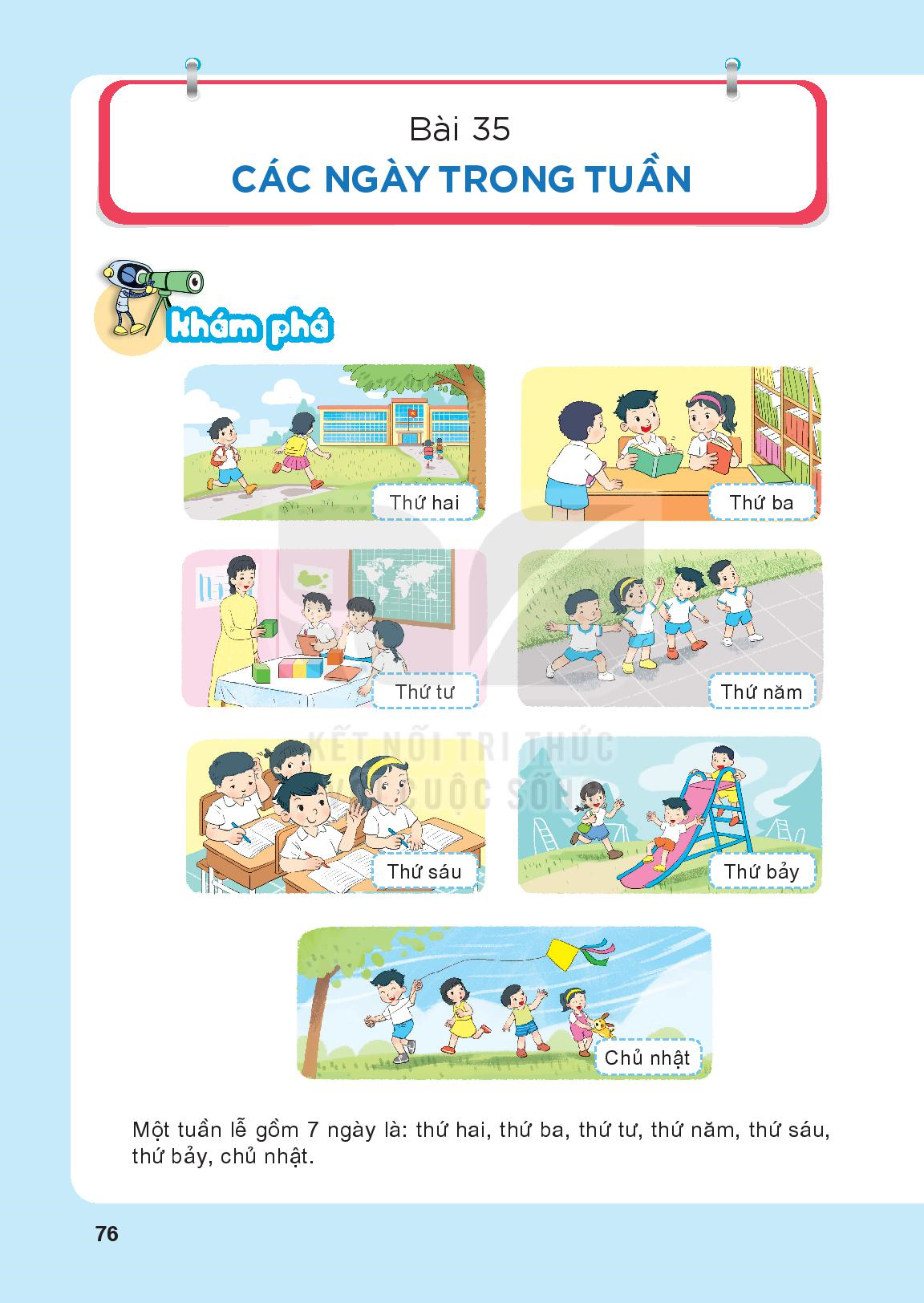 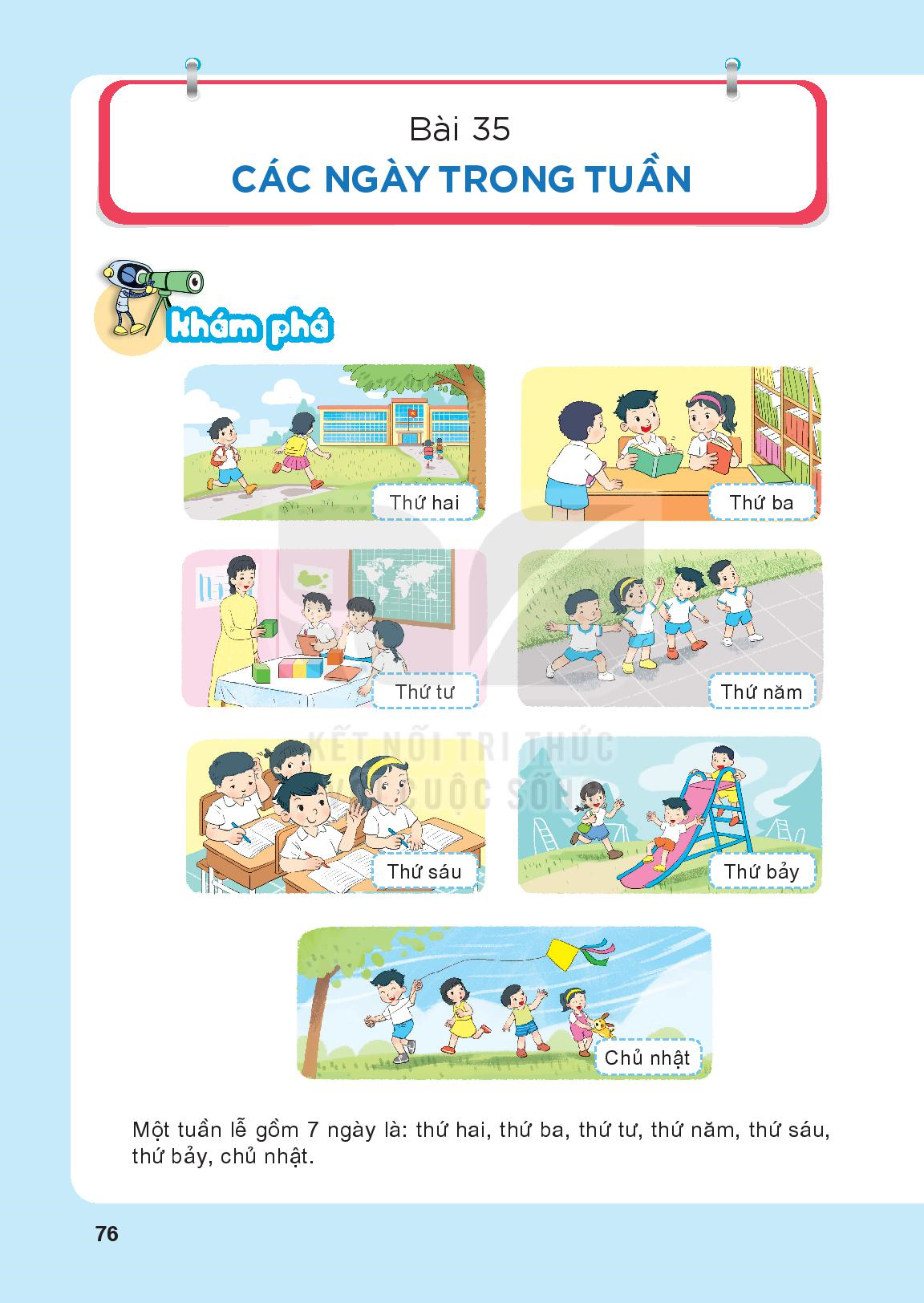 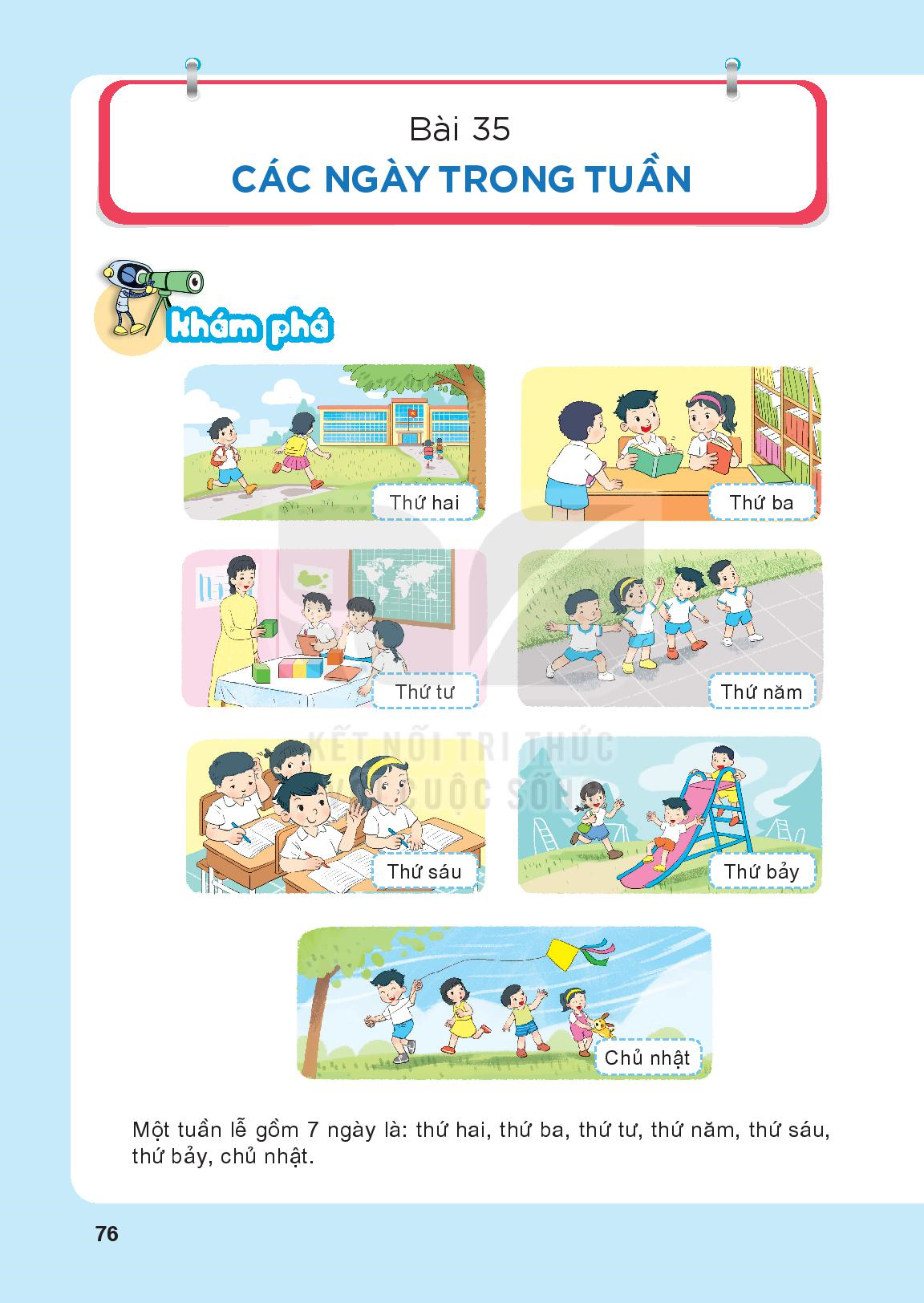 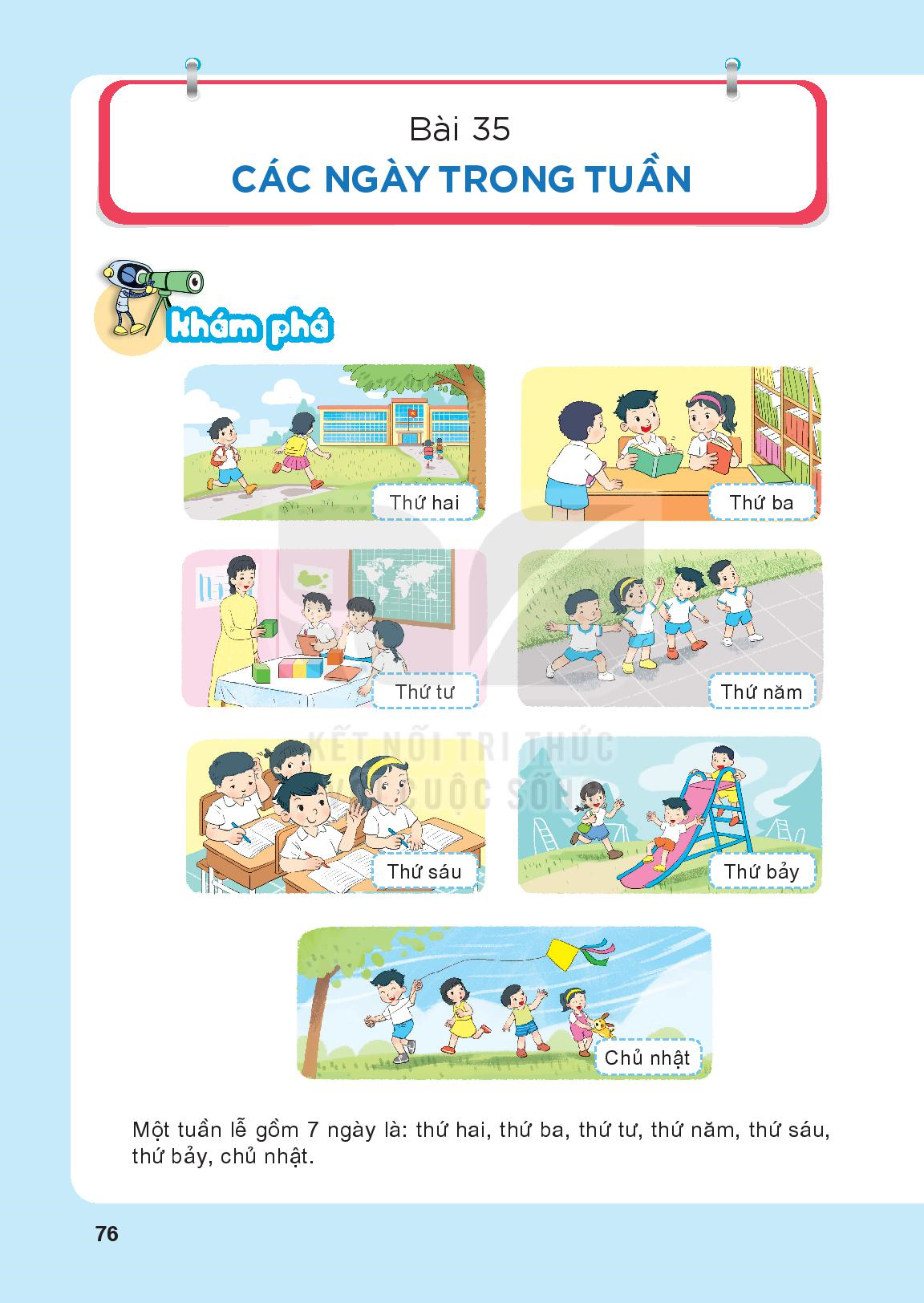 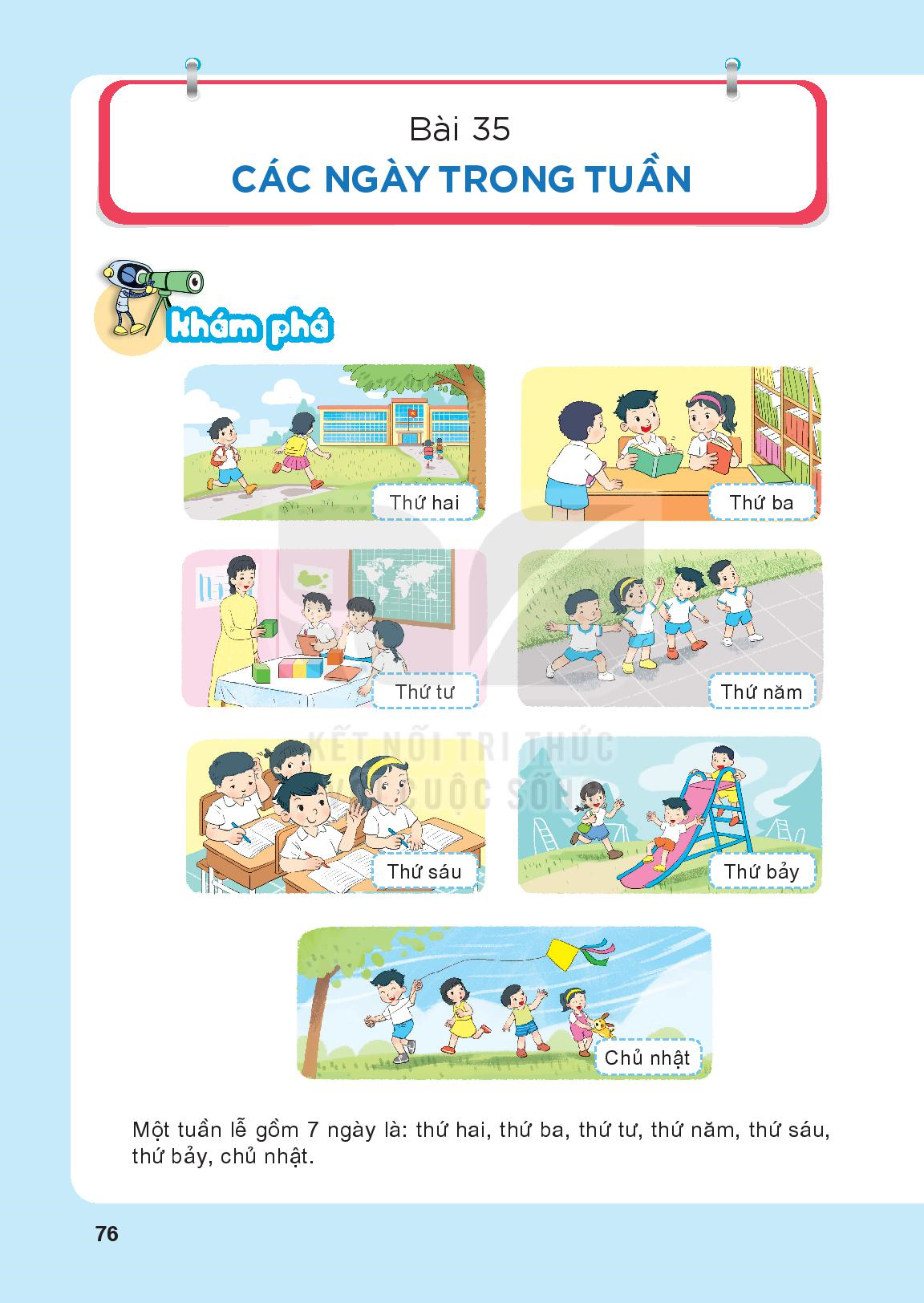 Em thường làm gì vào ngày chủ nhật?
Em thường làm gì vào ngày thứ ba?
Em thường làm gì vào ngày thứ tư?
Em thường làm gì vào ngày thứ năm?
Em thường làm gì vào ngày thứ sáu?
Em thường làm gì vào ngày thứ bảy?
Em thường làm gì vào ngày thứ hai?
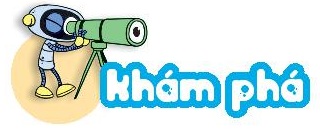 CÁC NGÀY TRONG TUẦN
Một tuần lễ có 7 ngày: thứ hai, thứ ba, thứ năm, thứ sáu, thứ bảy, chủ nhật
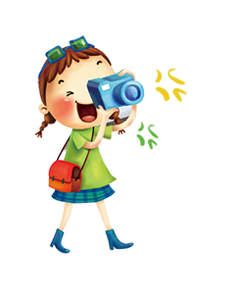 Thứ hai là ngày đầu tuần, chủ nhật là ngày cuối tuần
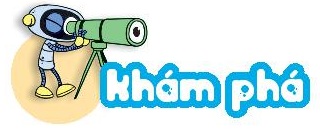 CÁC NGÀY TRONG TUẦN
Ngày mai
Hôm nay
Hôm qua
- Hôm này là ngày … tháng …
- Ngày mai là ngày … tháng …
- Hôm qua là ngày … tháng …
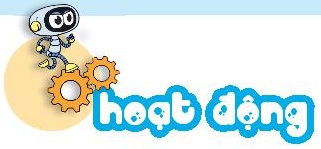 CÁC NGÀY TRONG TUẦN
Bạn Rô – bốt trồng một cây đậu thần
1
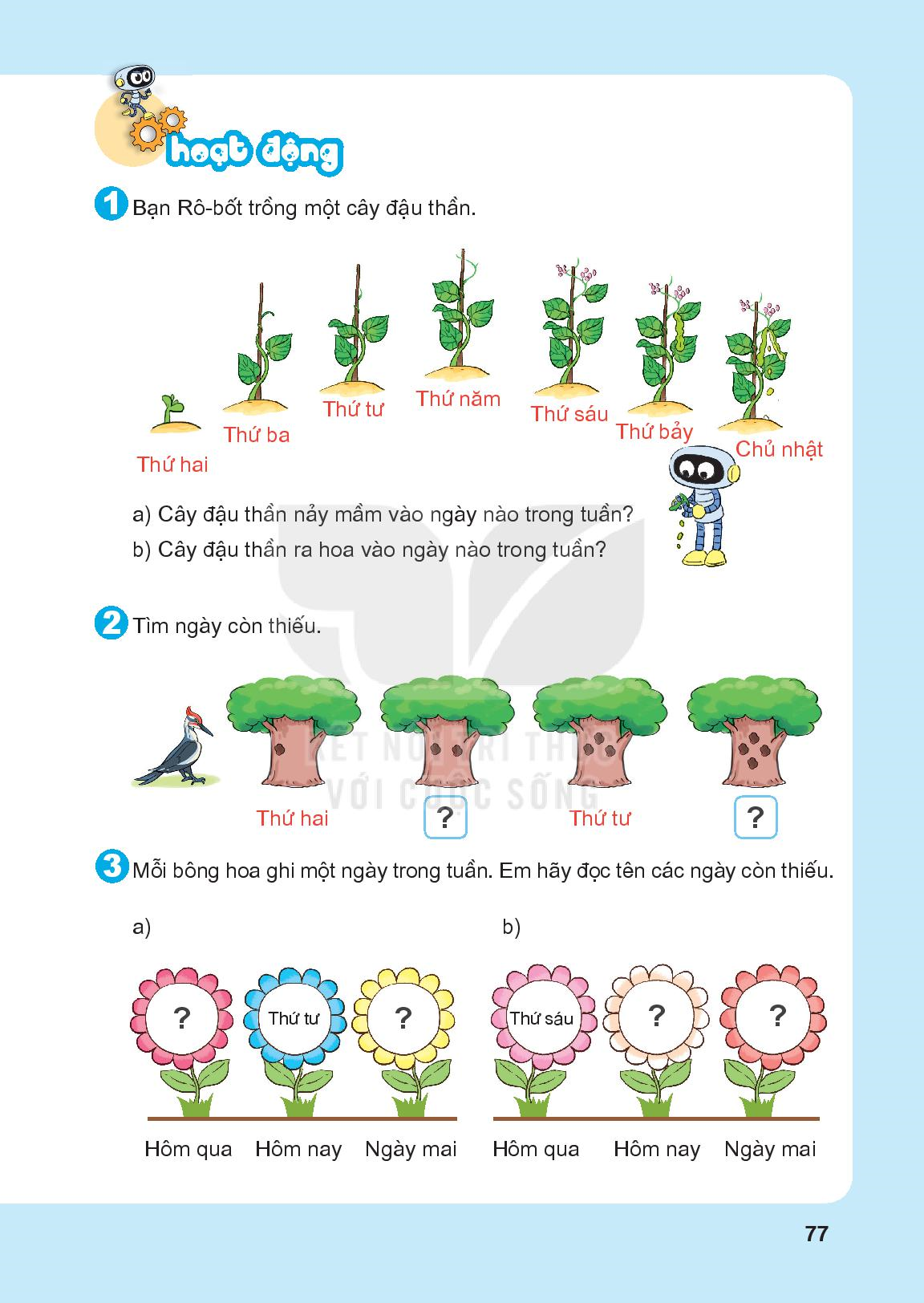 Description
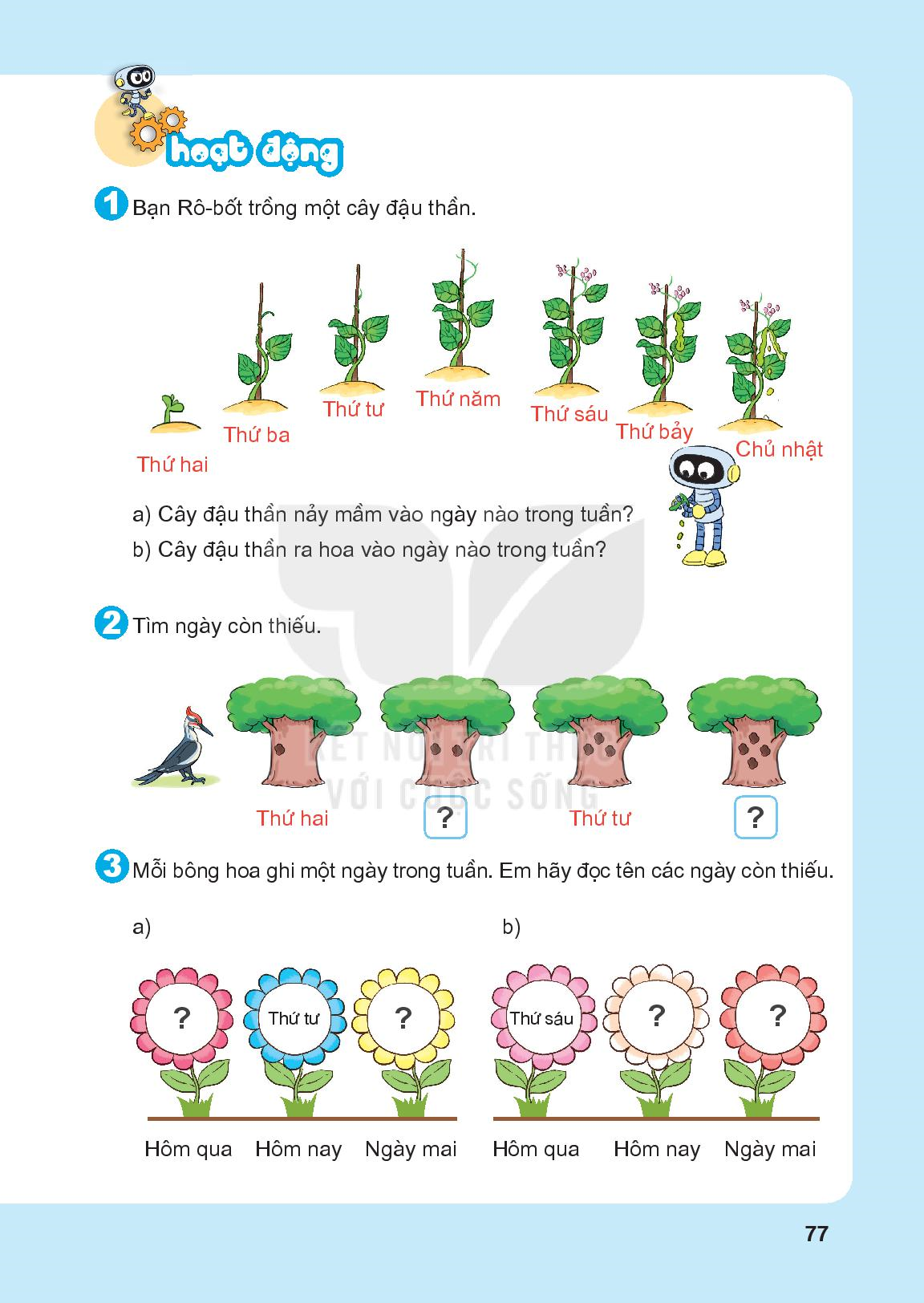 Mô tả cây đậu thần qua từng ngày
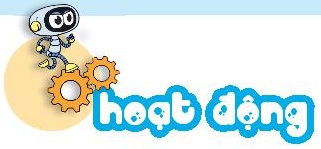 CÁC NGÀY TRONG TUẦN
Bạn Rô – bốt trồng một cây đậu thần
1
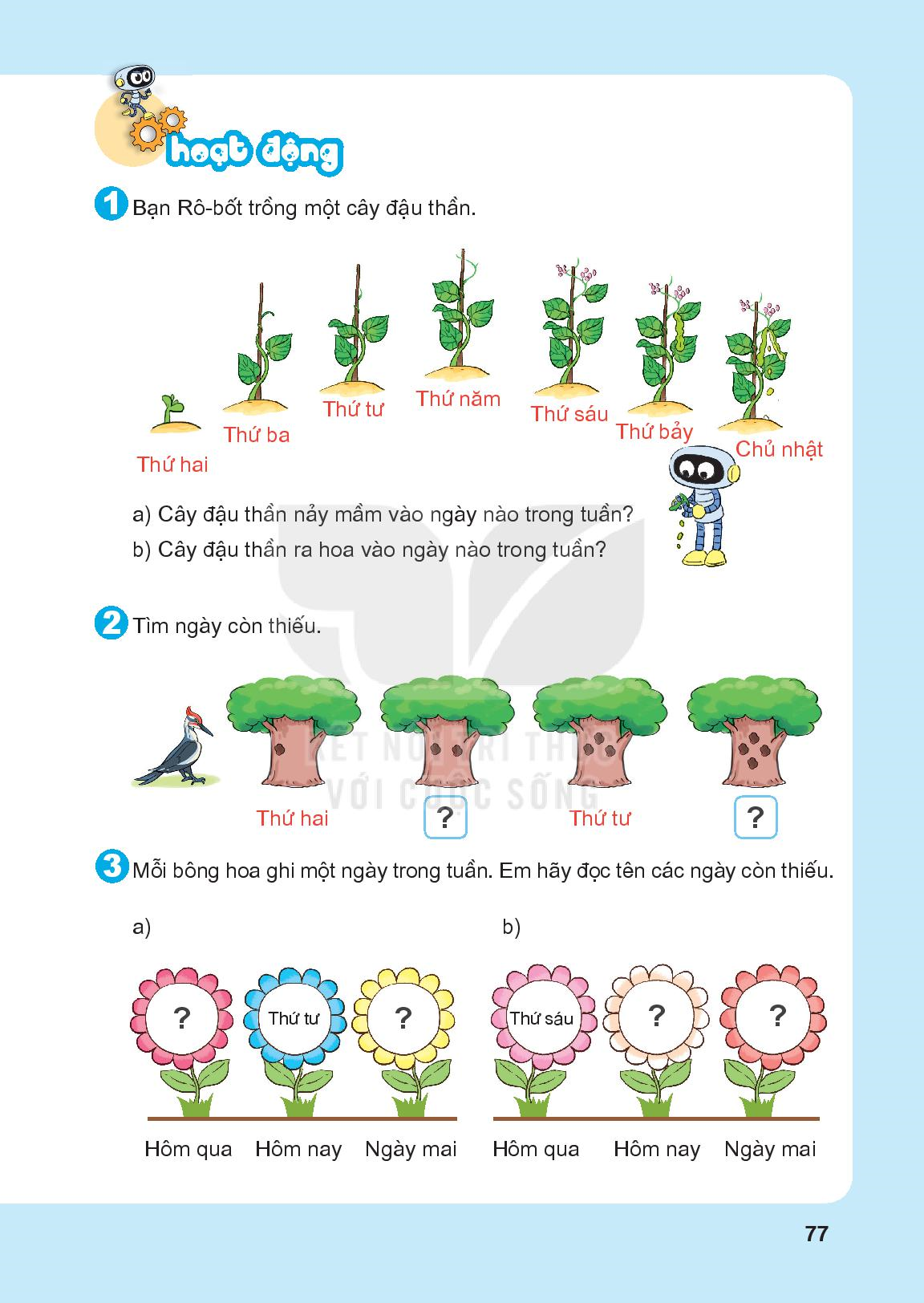 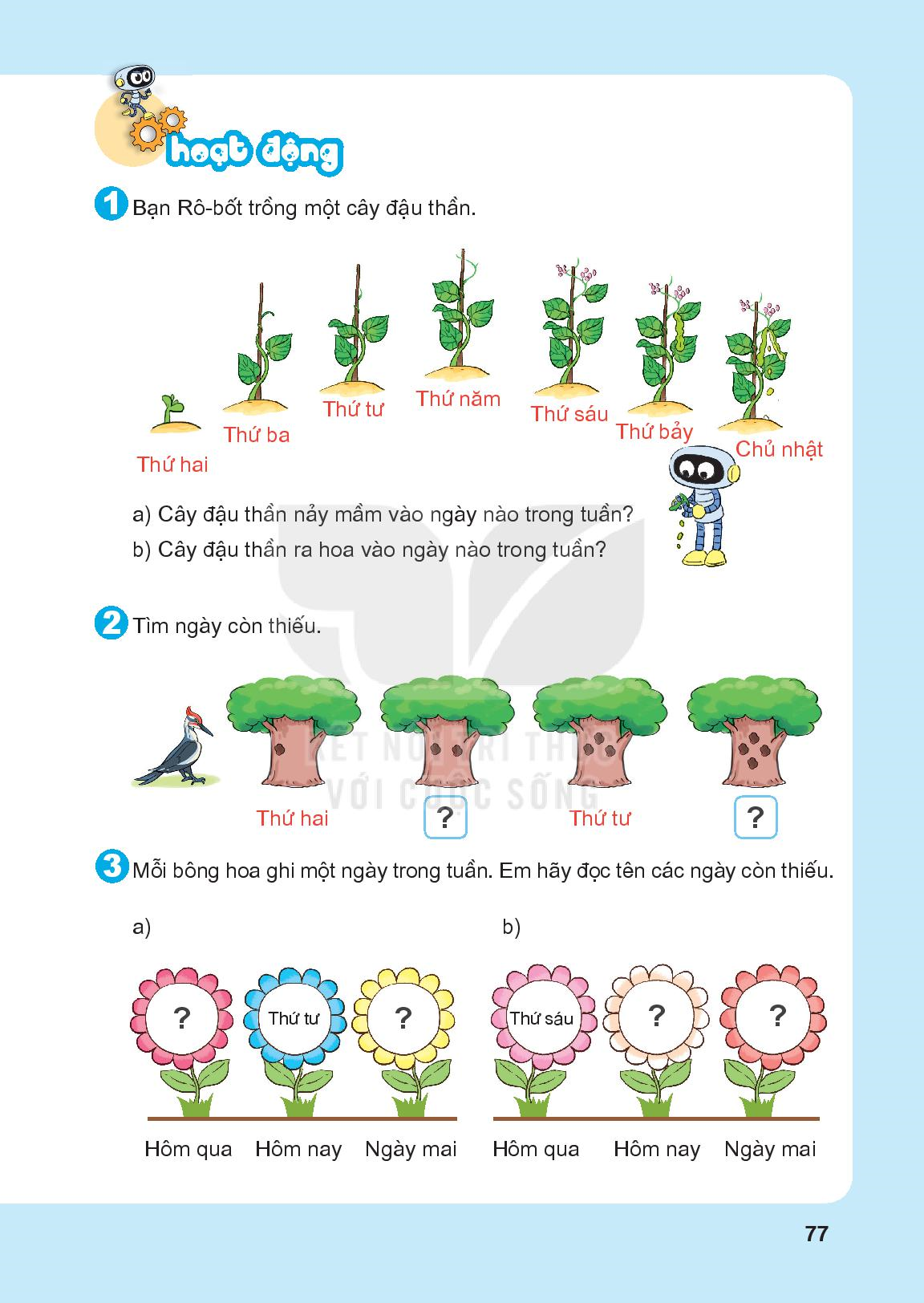 Description
a) Cây đậu thần nảy mầm vào ngày nào trong tuần?
Thứ hai
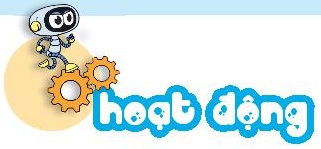 CÁC NGÀY TRONG TUẦN
Bạn Rô – bốt trồng một cây đậu thần
1
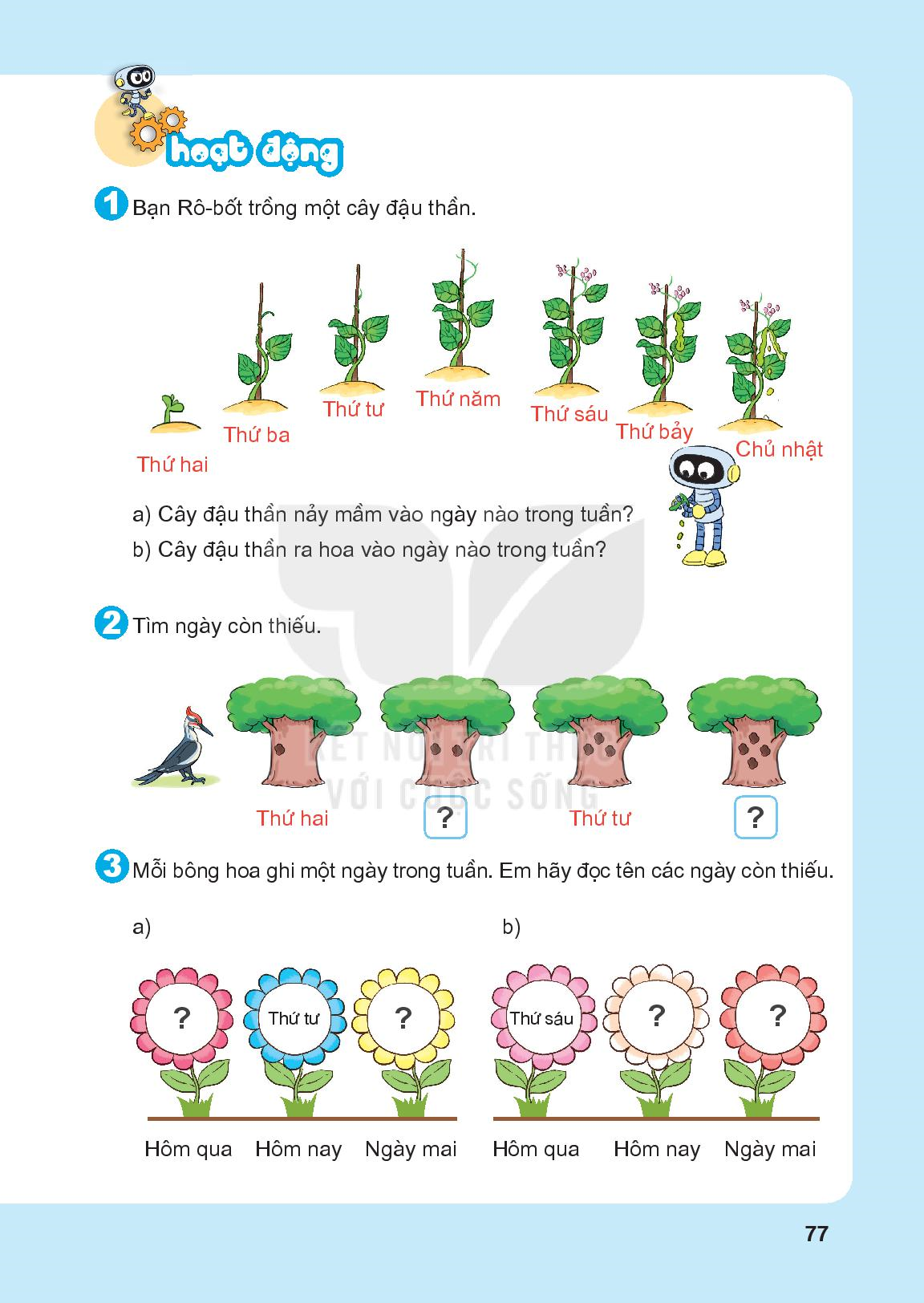 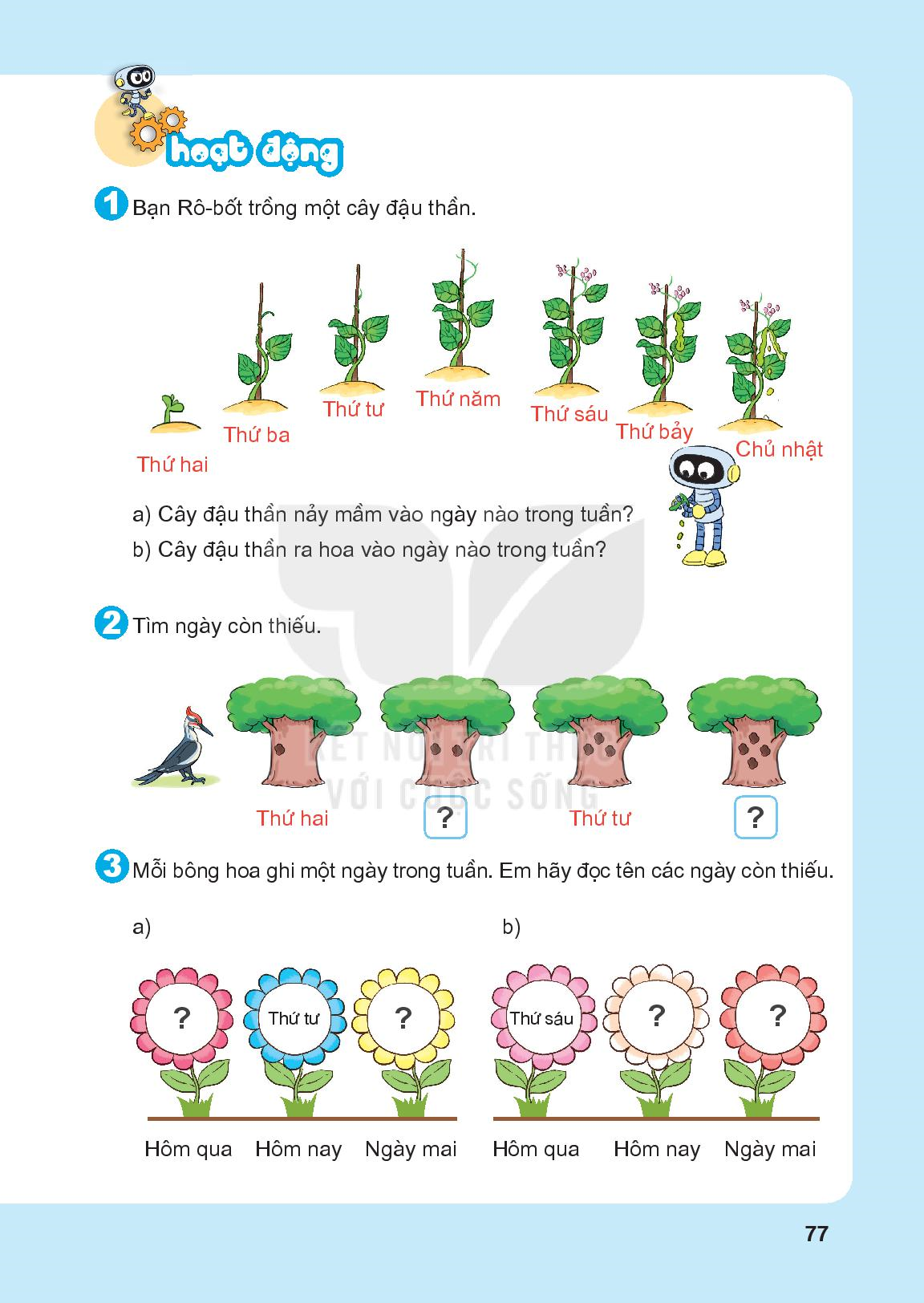 Description
b) Cây đậu thần ra hoa vào ngày nào trong tuần?
Thứ sáu
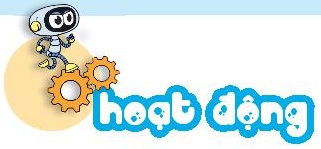 CÁC NGÀY TRONG TUẦN
Tìm ngày còn thiếu
2
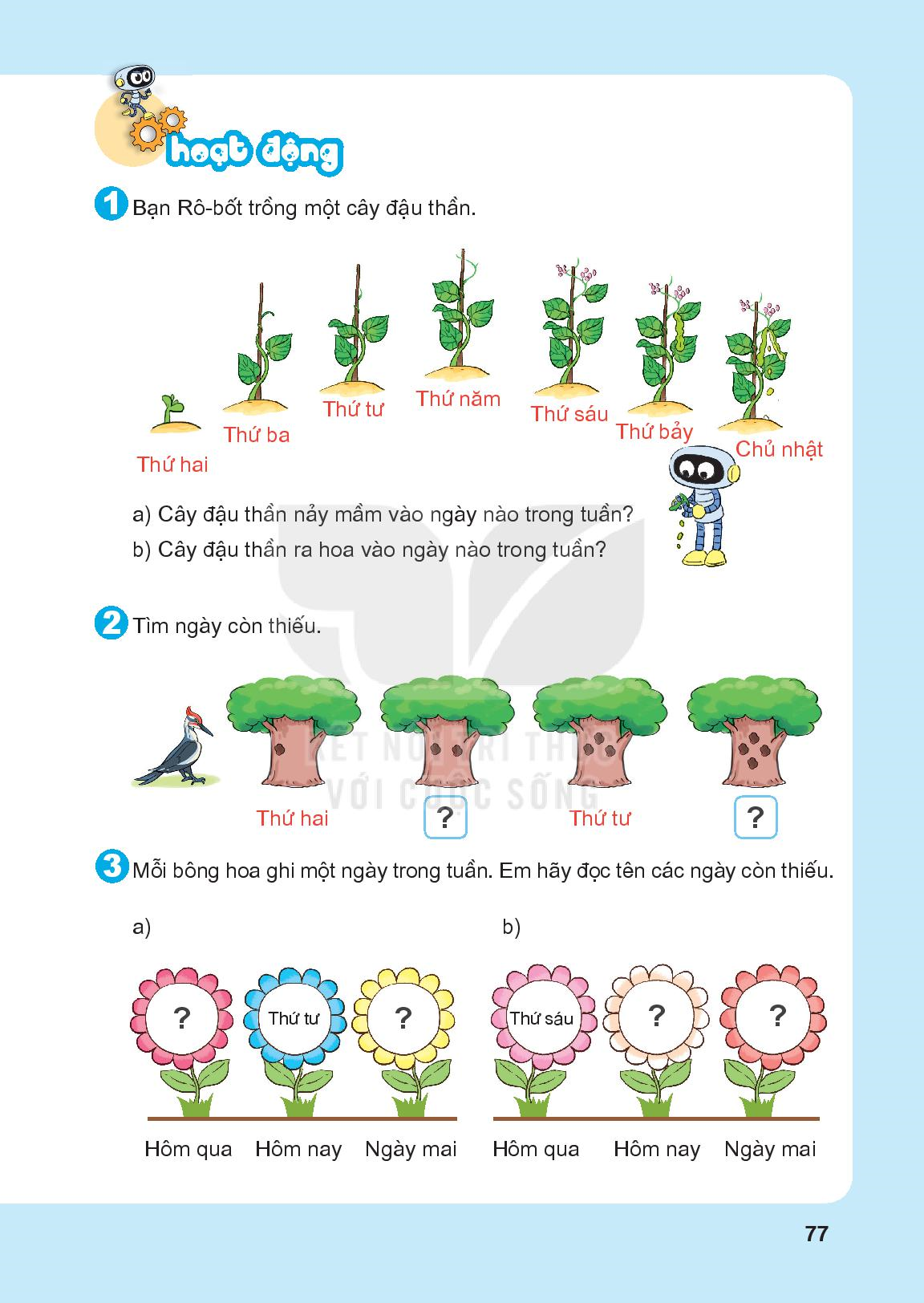 Description
Thứ năm
Thứ ba
Thứ tư
?
Thứ hai
?
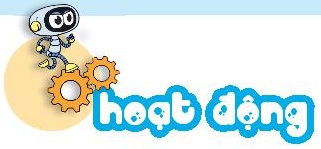 CÁC NGÀY TRONG TUẦN
Mỗi bông hoa được ghi các ngày trong tuần. Em hãy đọc tên các ngày còn thiếu
3
A
B
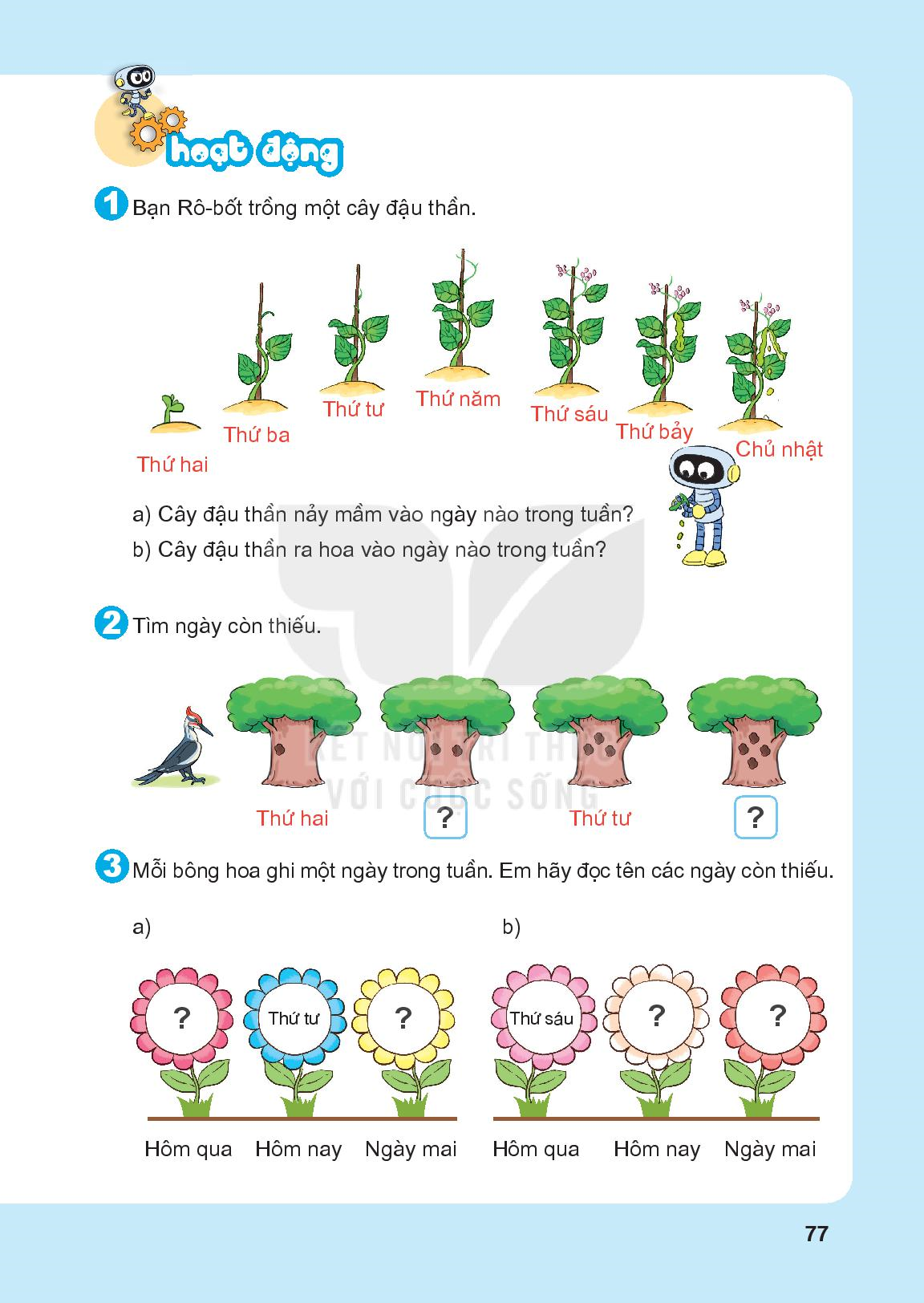 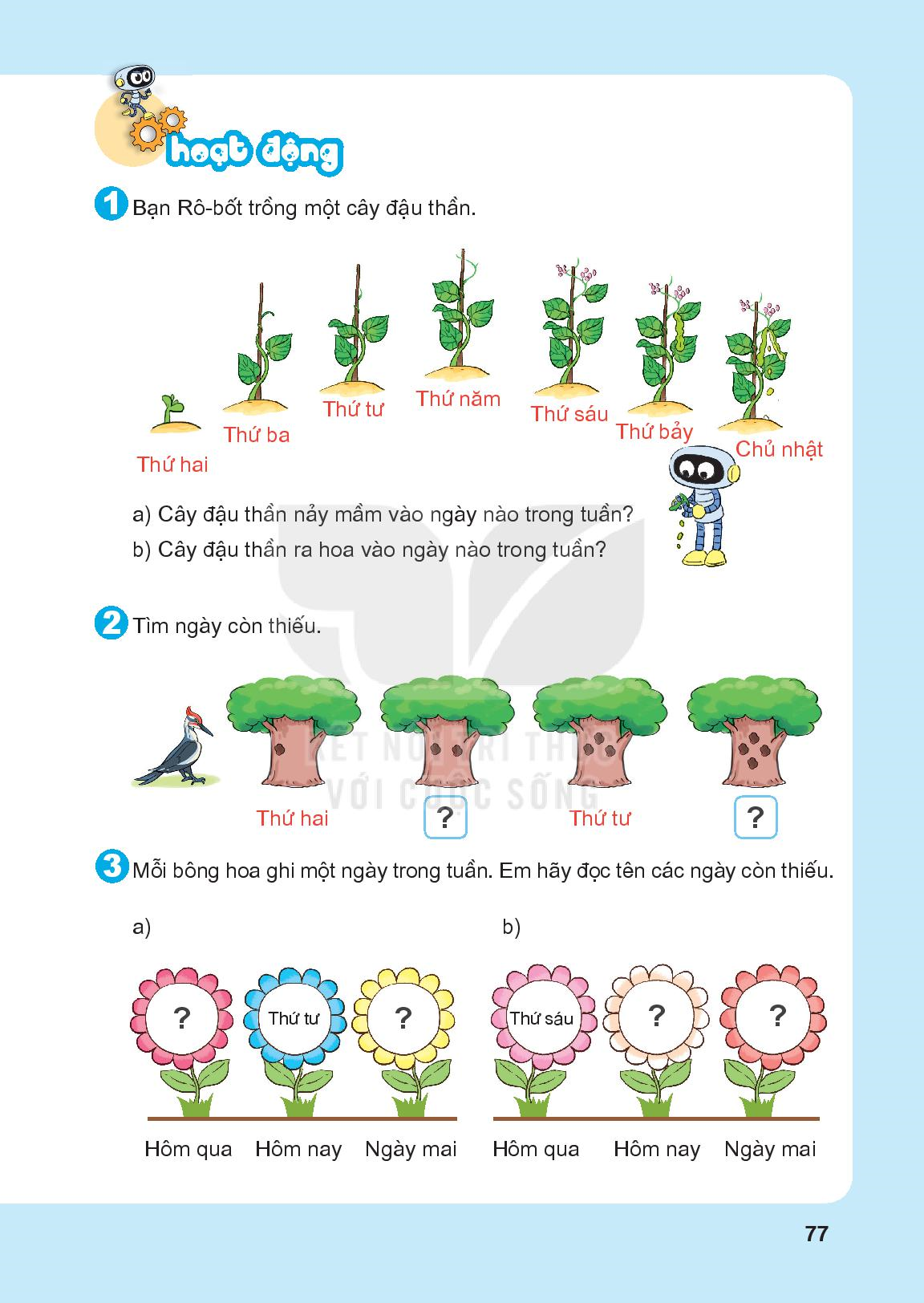 Description
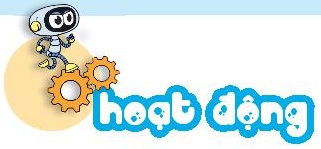 CÁC NGÀY TRONG TUẦN
A
Mỗi bông hoa được ghi các ngày trong tuần. Em hãy đọc tên các ngày còn thiếu
3
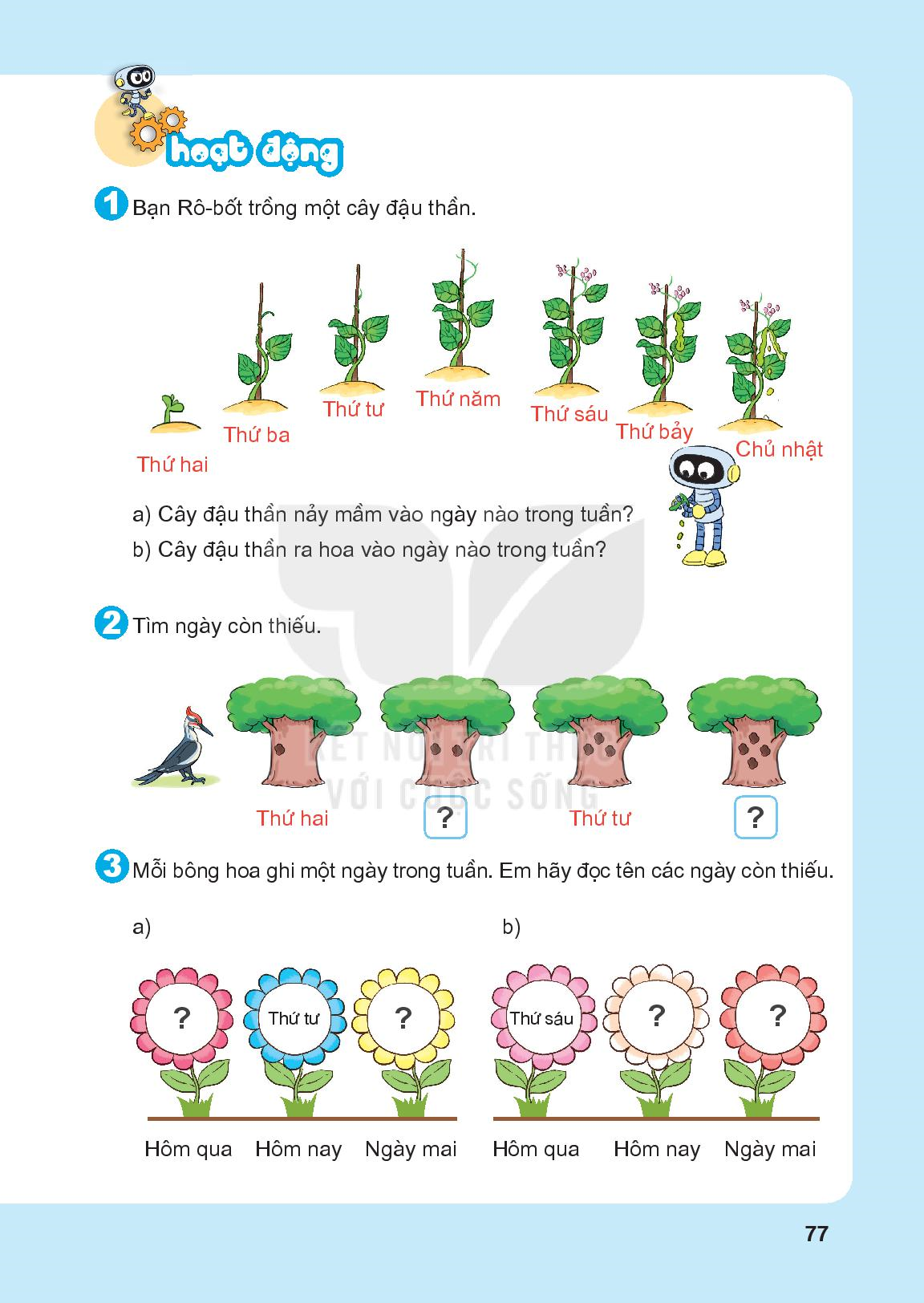 Thứ tư
Thứ ba
Thứ năm
Description
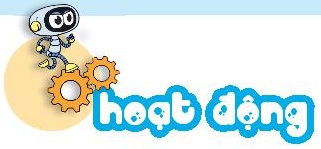 CÁC NGÀY TRONG TUẦN
B
Mỗi bông hoa được ghi các ngày trong tuần. Em hãy đọc tên các ngày còn thiếu
3
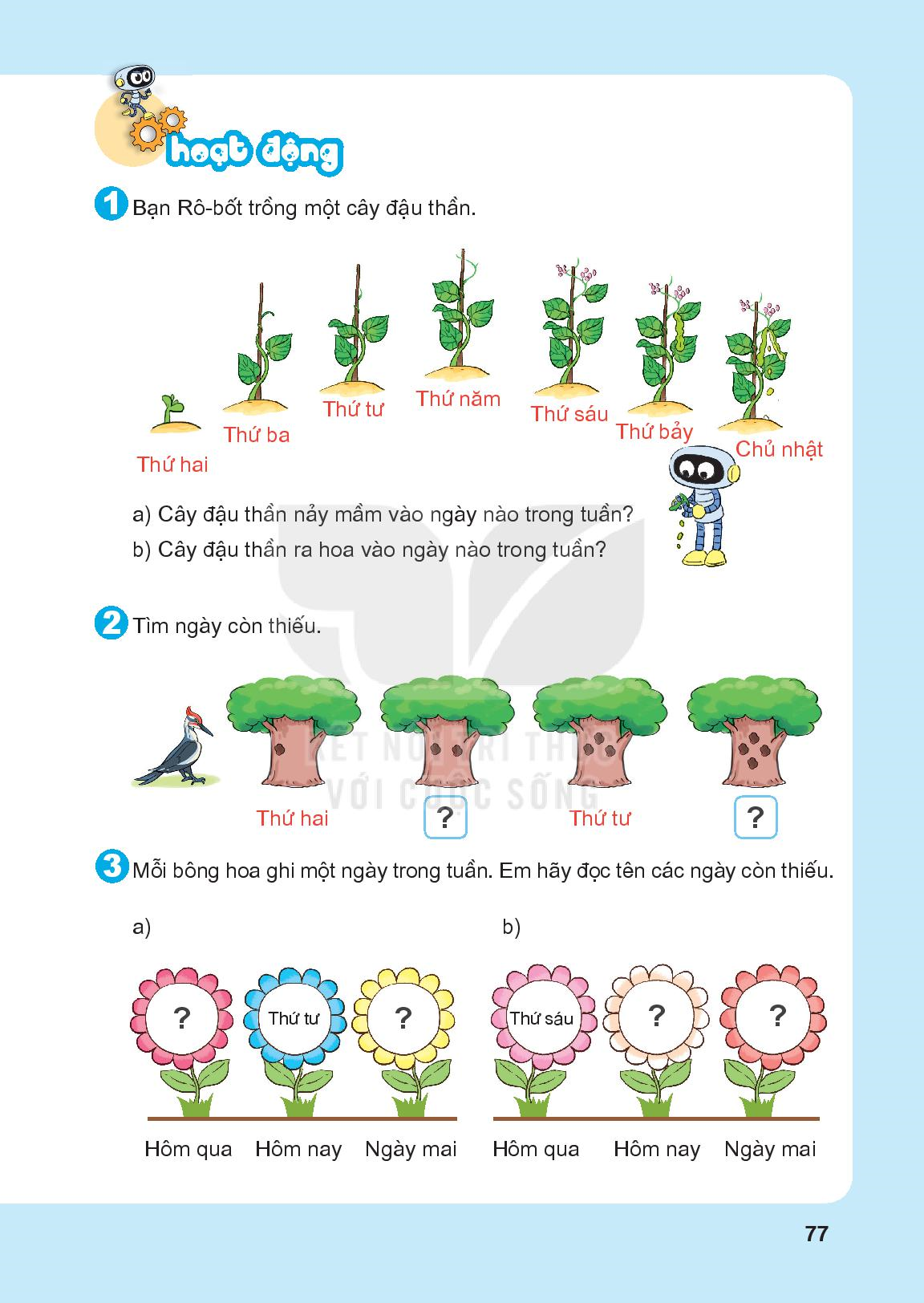 Thứ sáu
Thứ bảy
Chủ nhật
Description
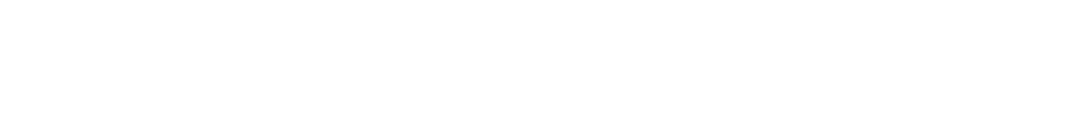 CÁC NGÀY TRONG TUẦN
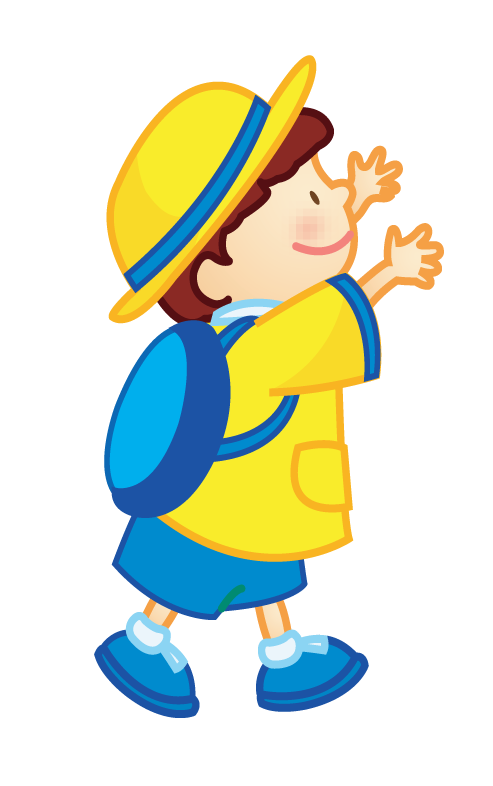 GIẢI LAO
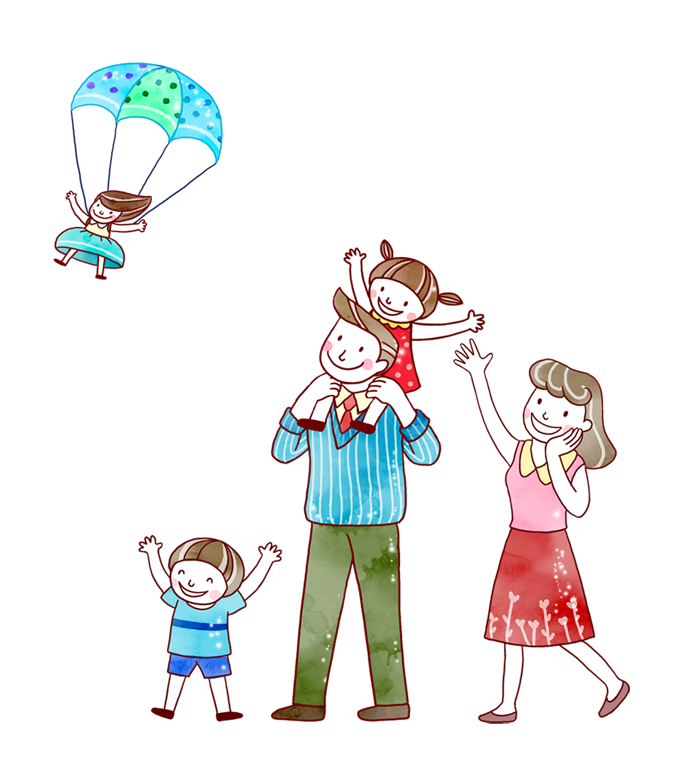 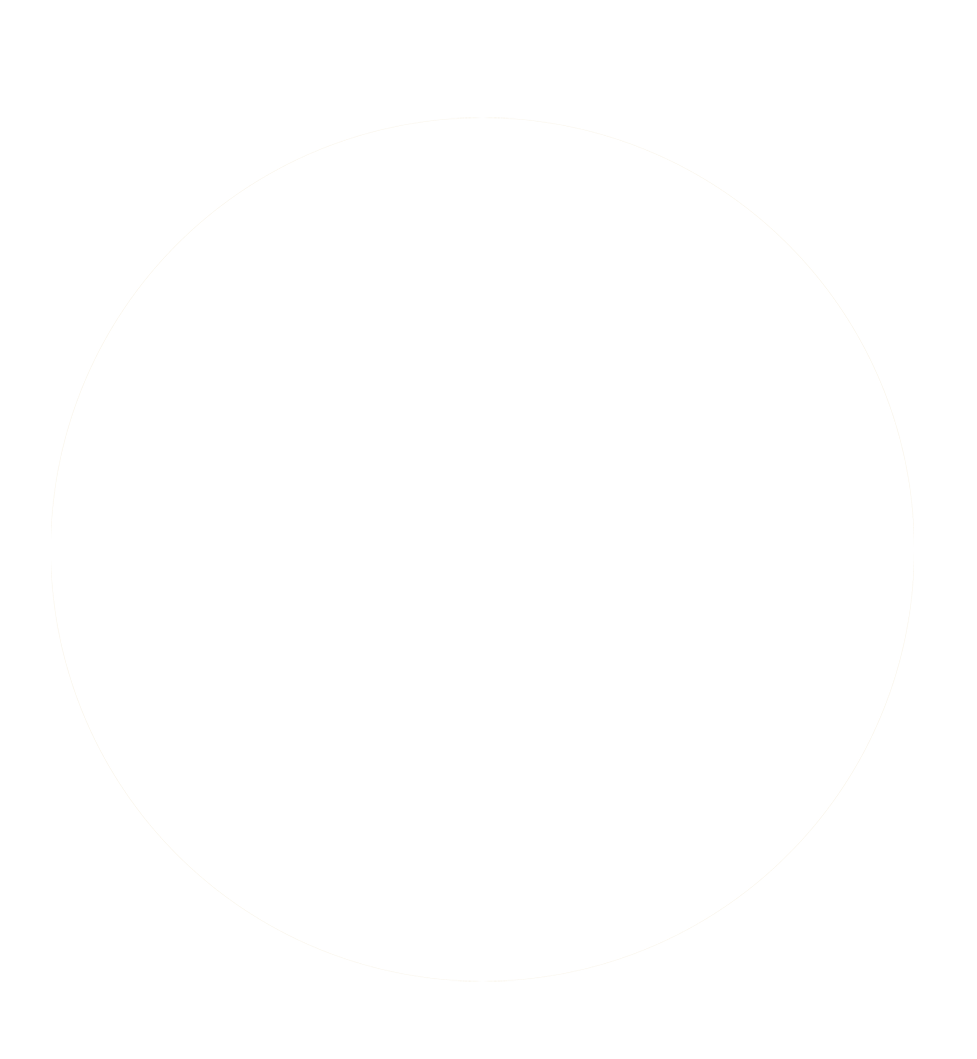 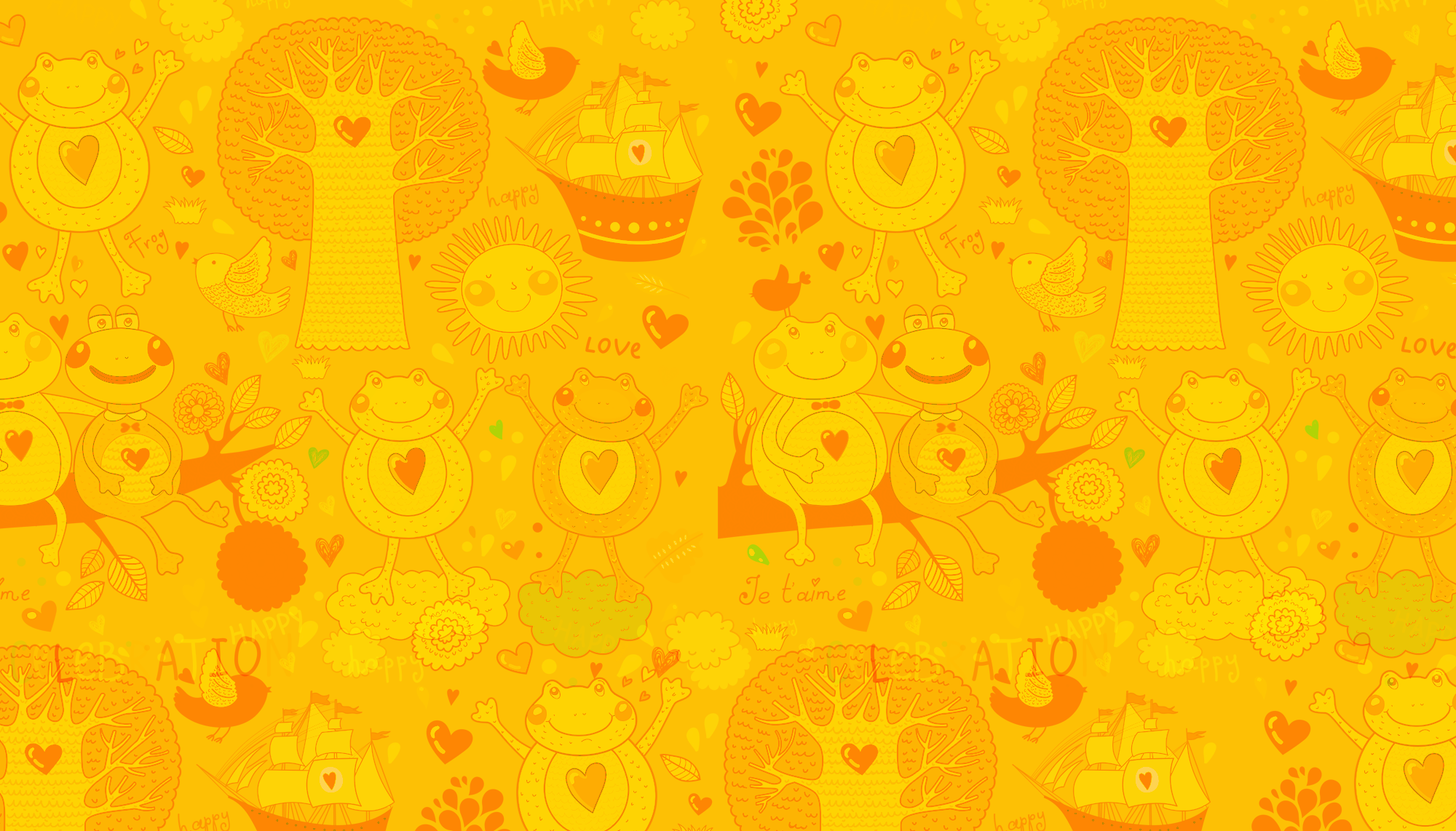 Bài 35
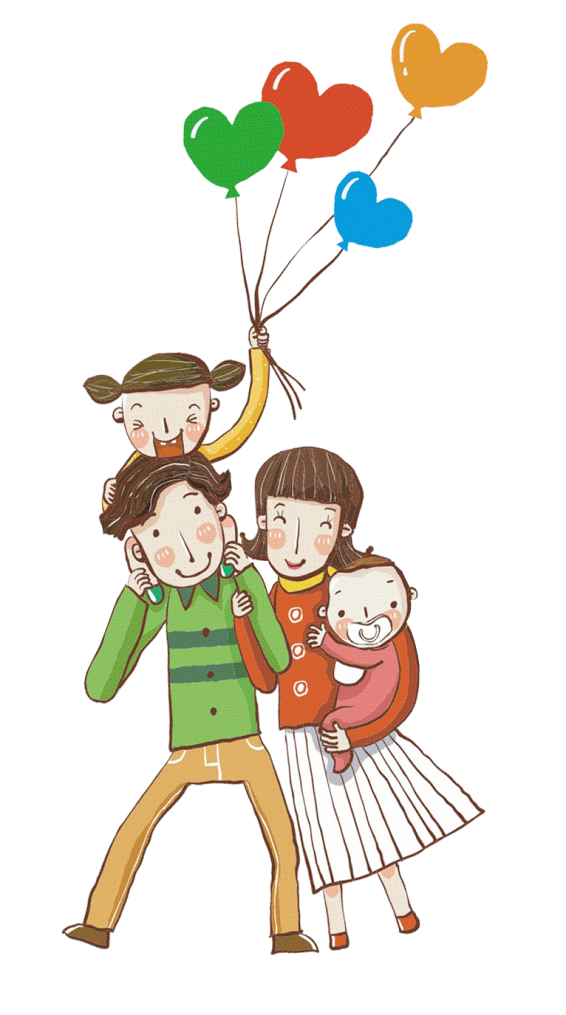 CÁC NGÀY TRONG TUẦN
TIẾT 2
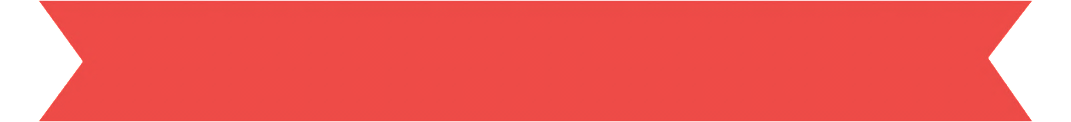 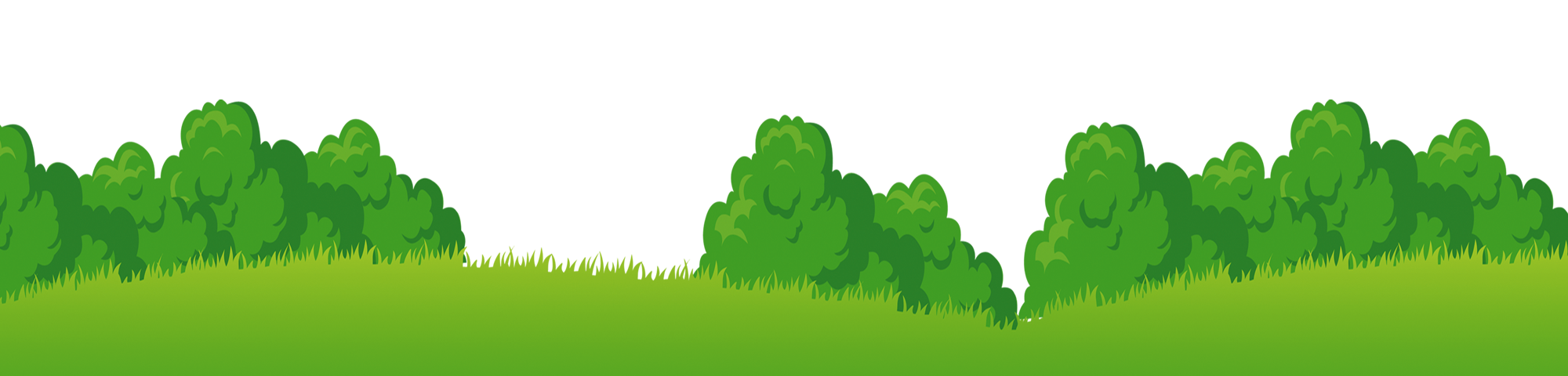 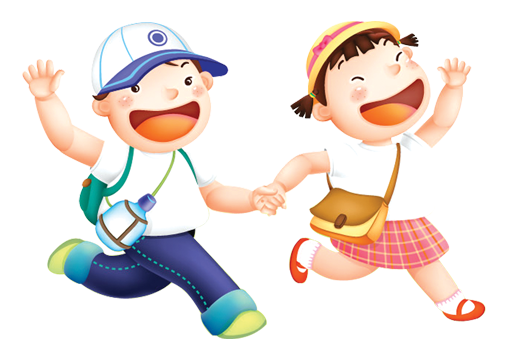 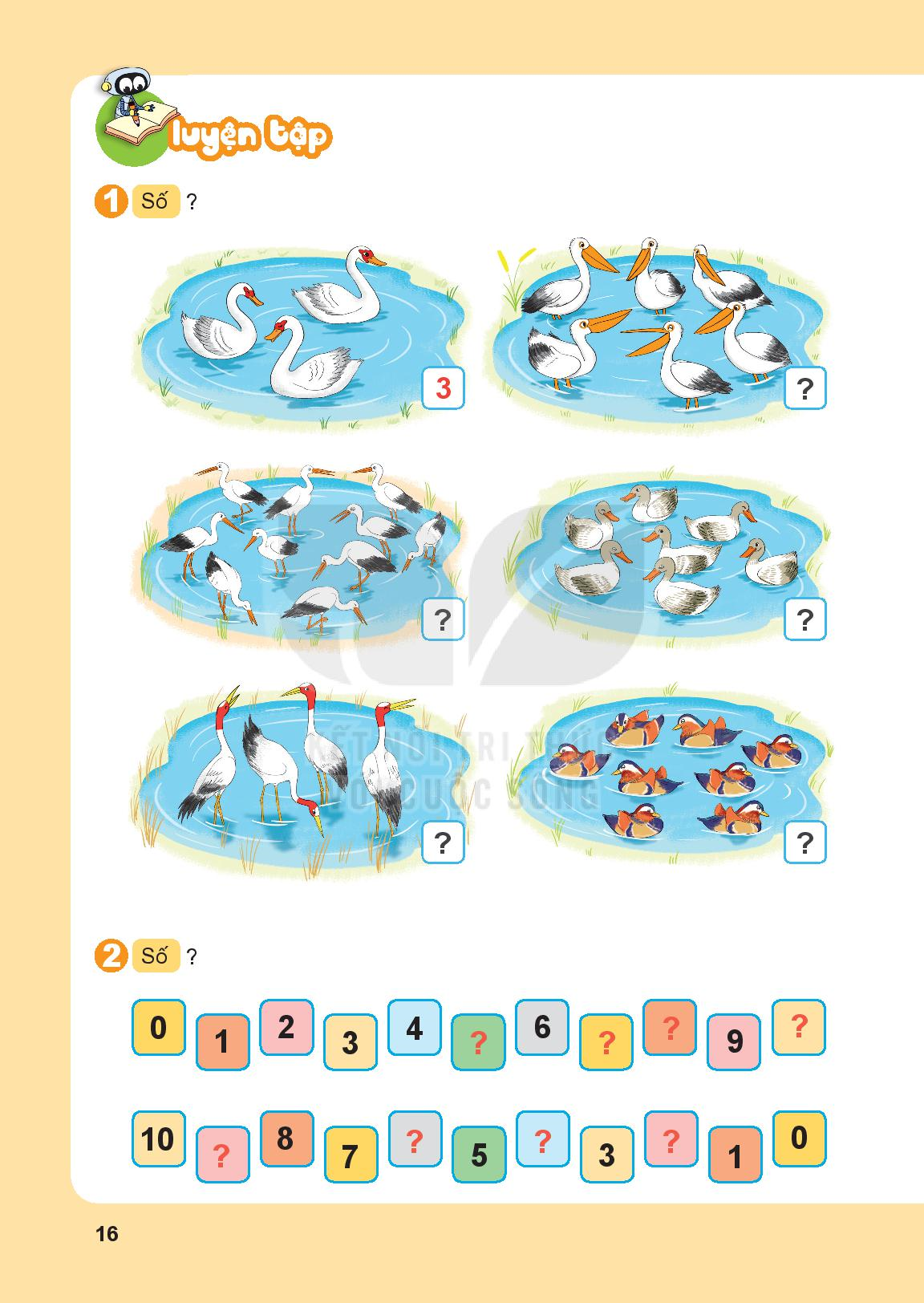 CÁC NGÀY TRONG TUẦN
1
2
Trò chơi
Tìm đường về nhà
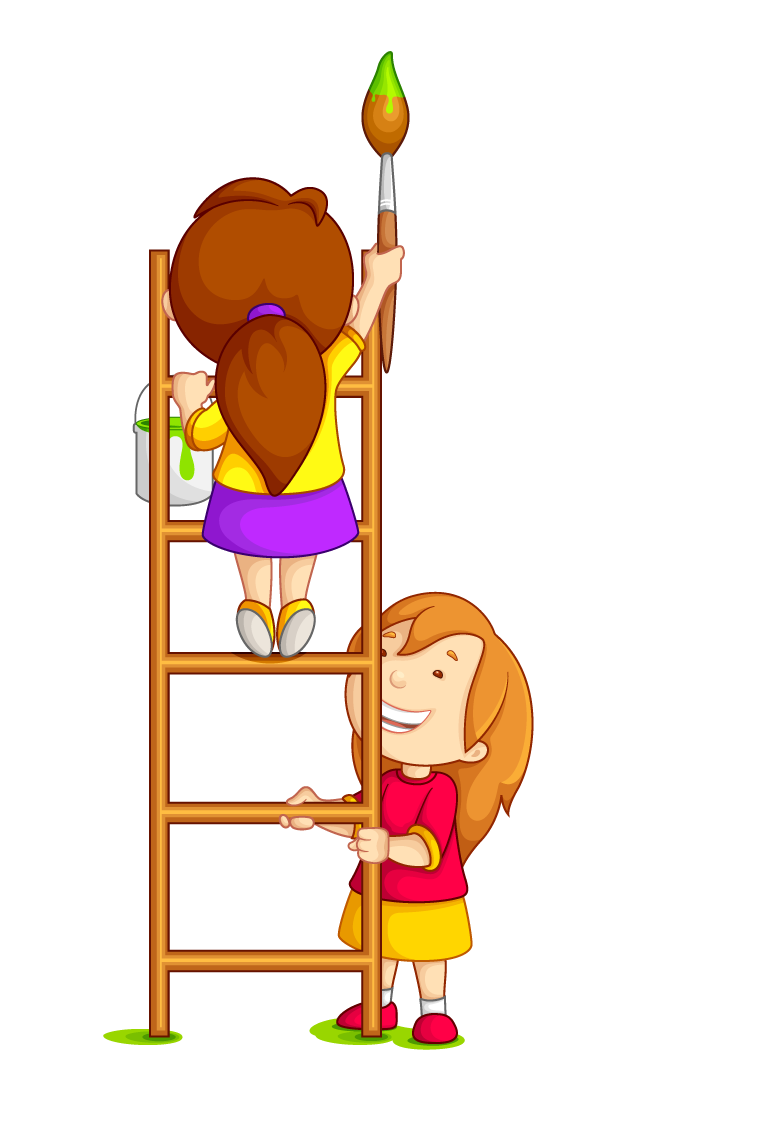 Cách chơi: Đường về nhà của ốc sên là đường đi qua tất cả các viên đá, mỗi viên đá ghi một ngày trong tuần. Tìm ngày còn thiếu ở mỗi  viên đá.
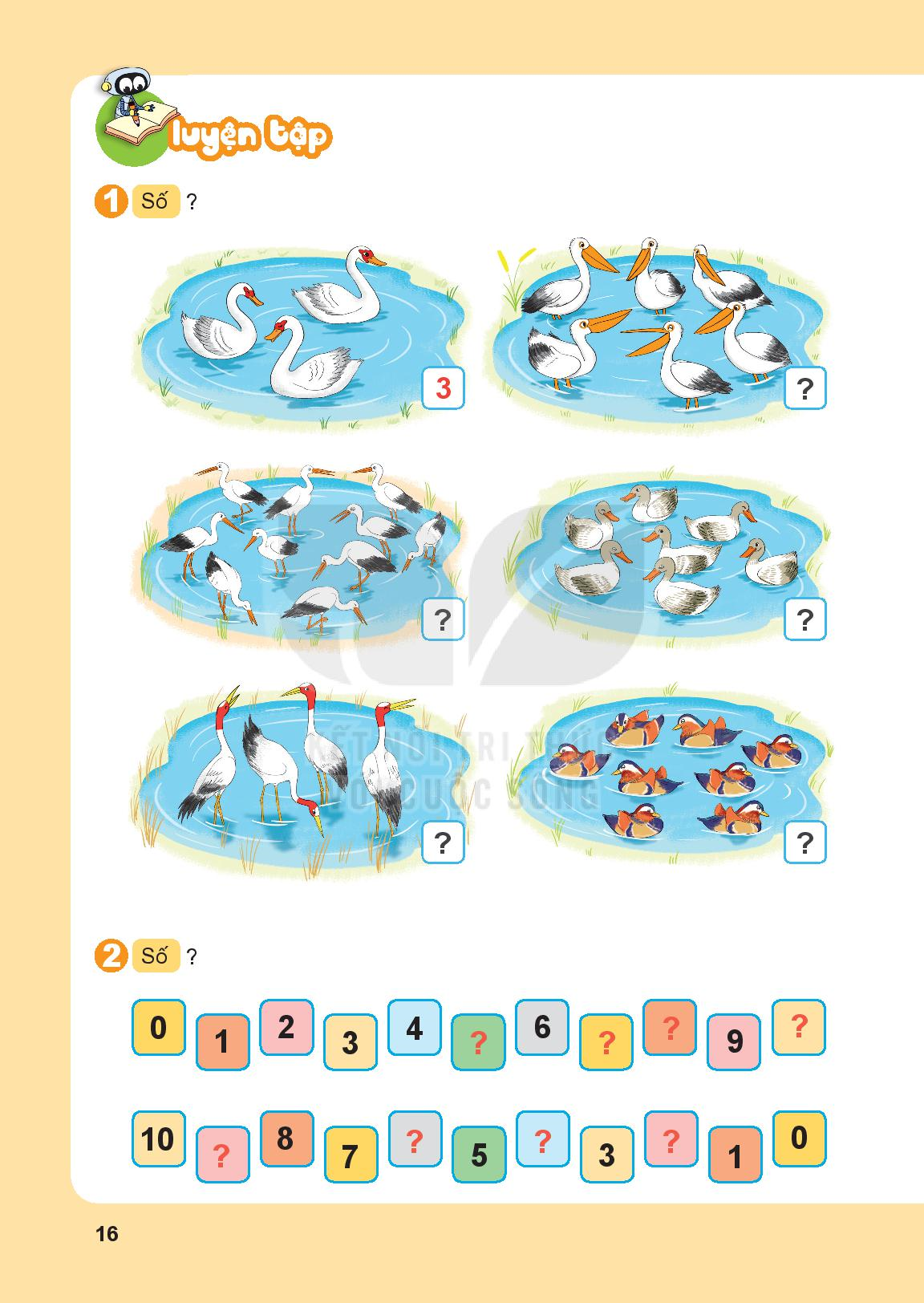 CÁC NGÀY TRONG TUẦN
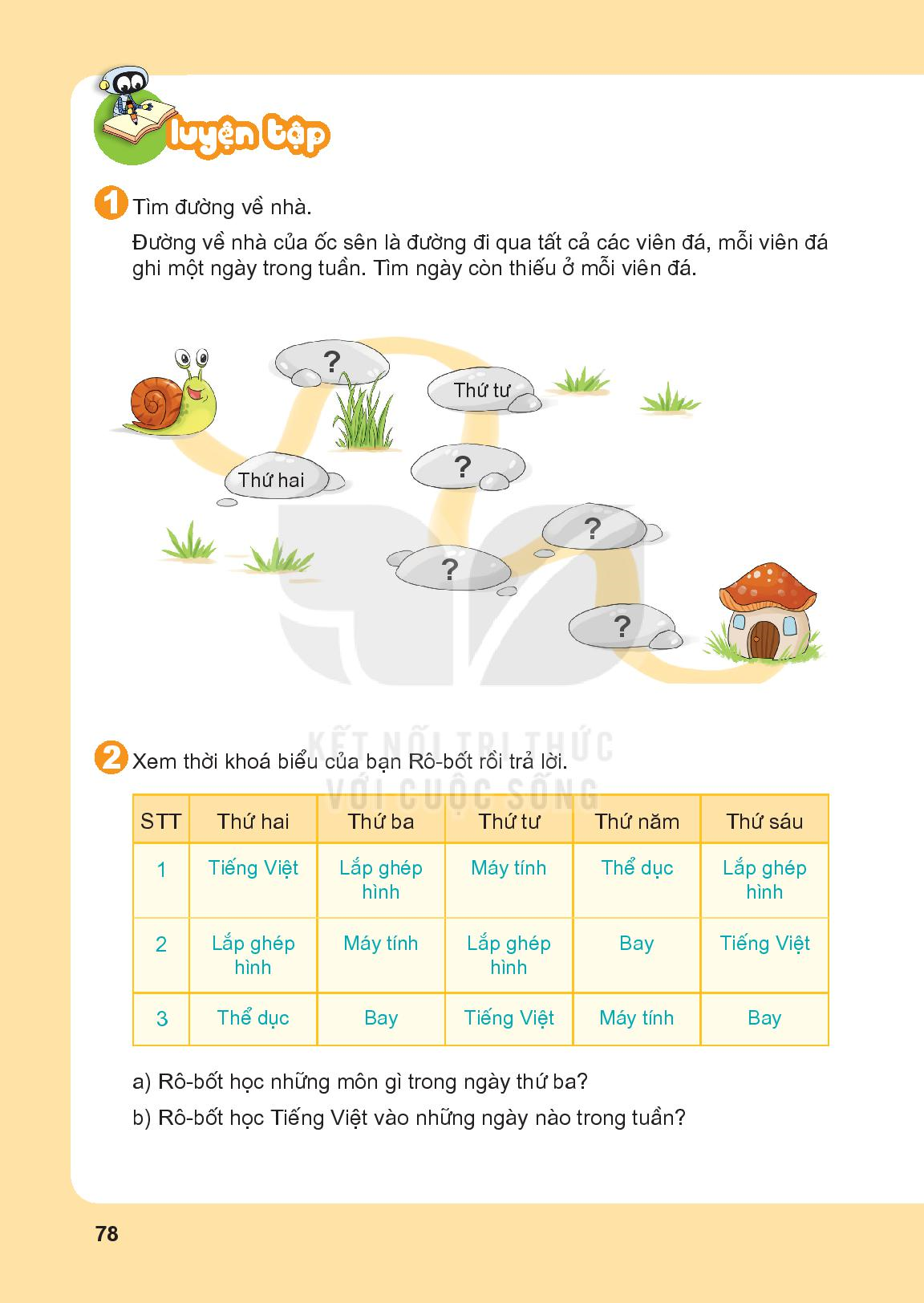 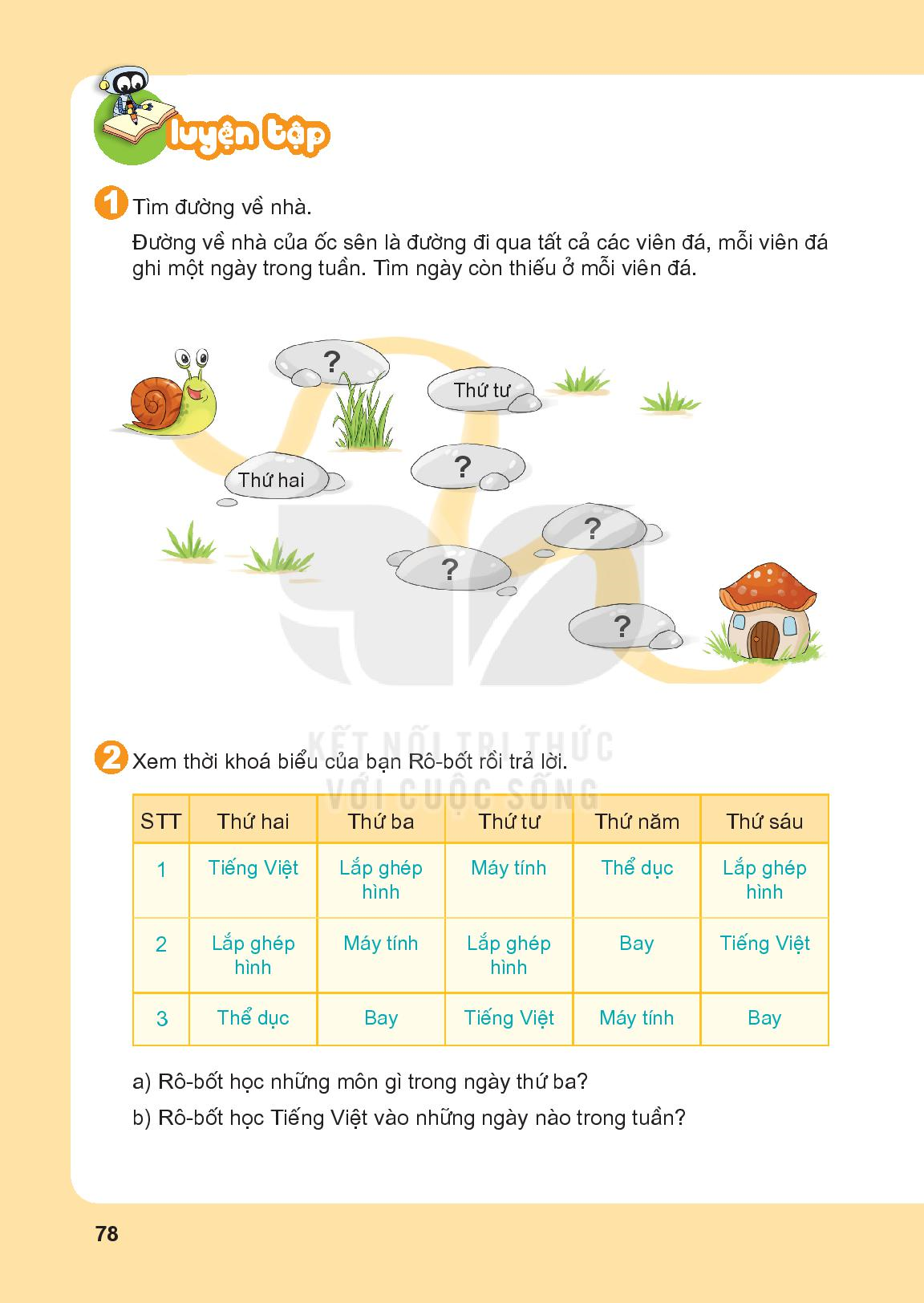 1
2
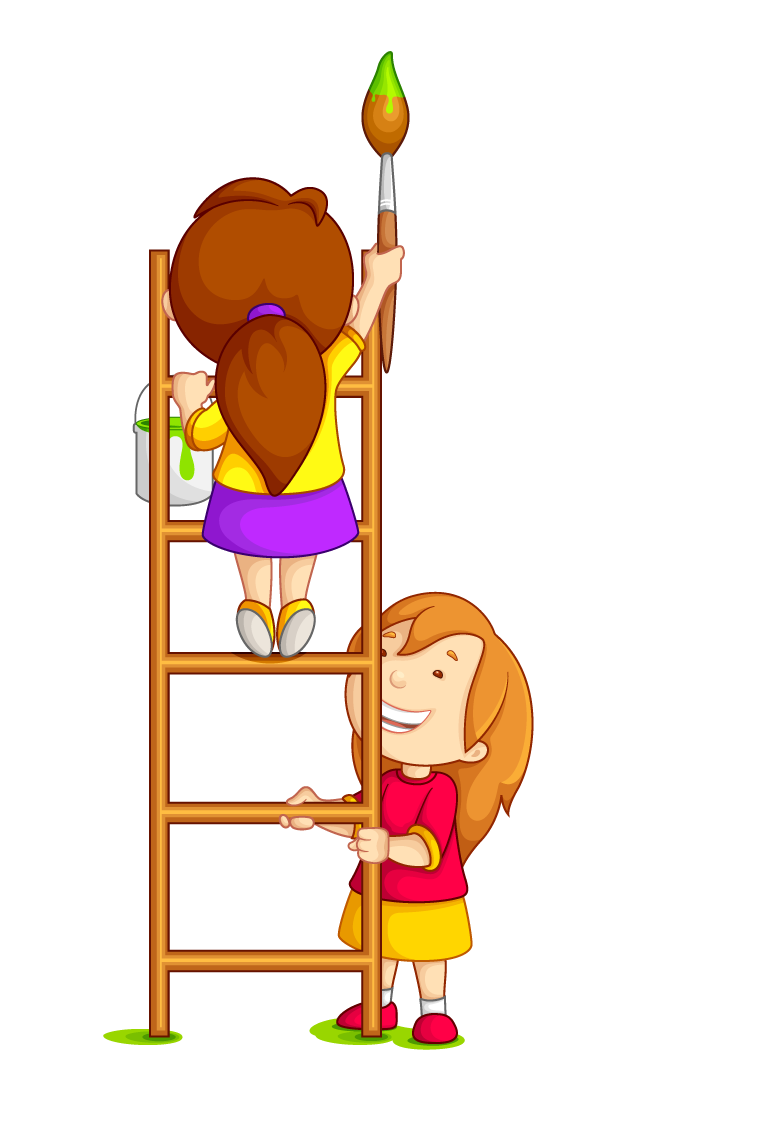 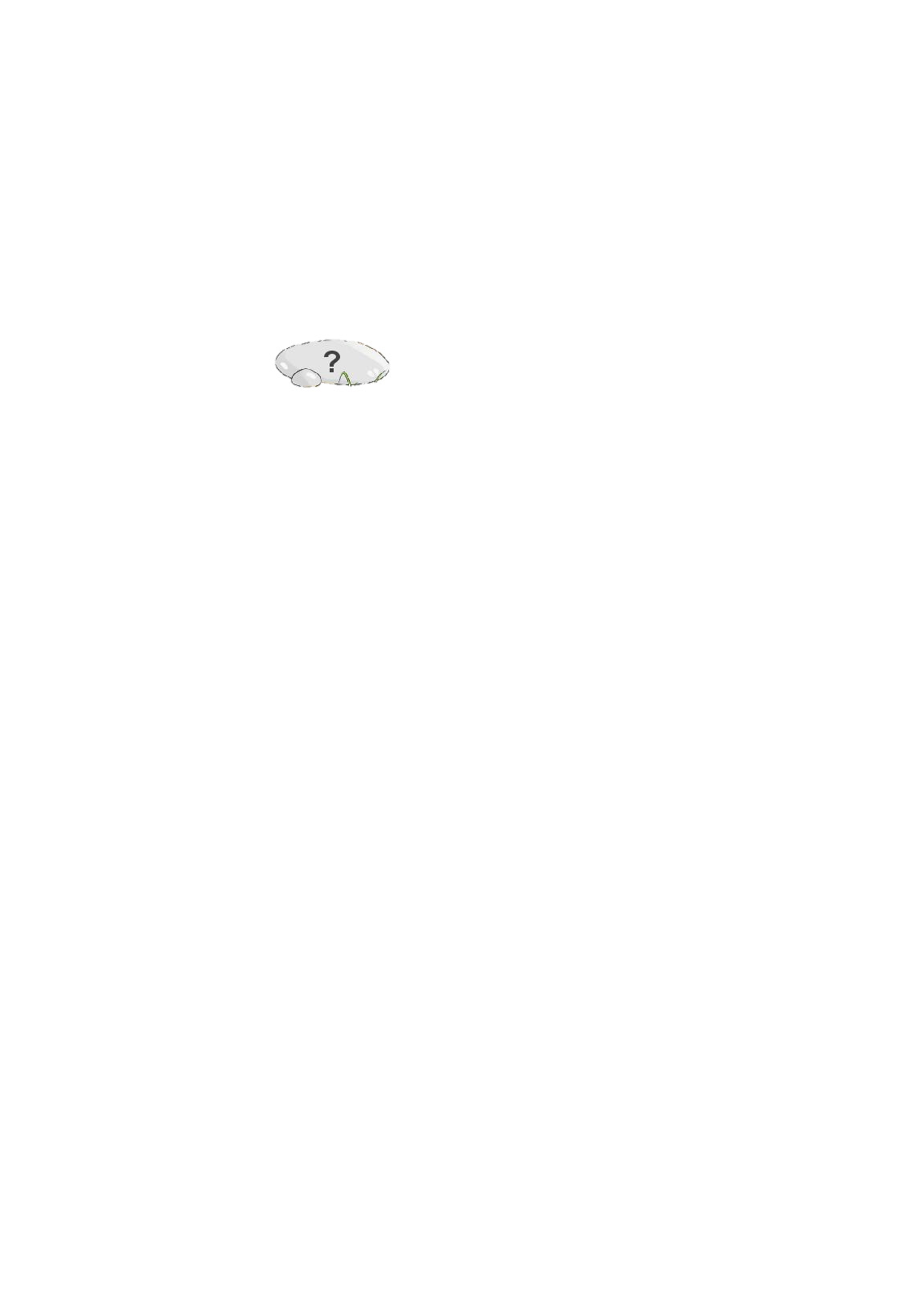 Thứ ba
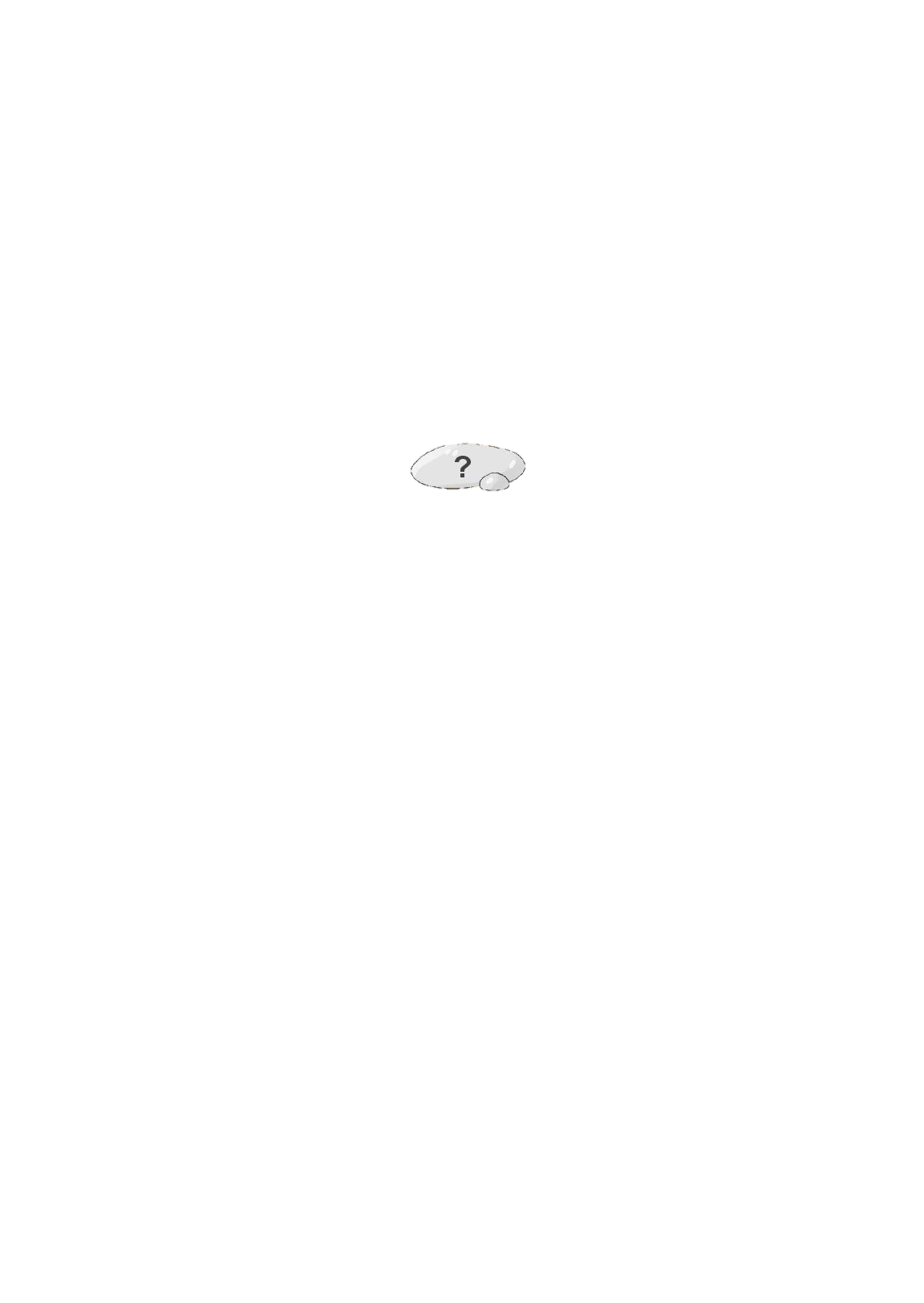 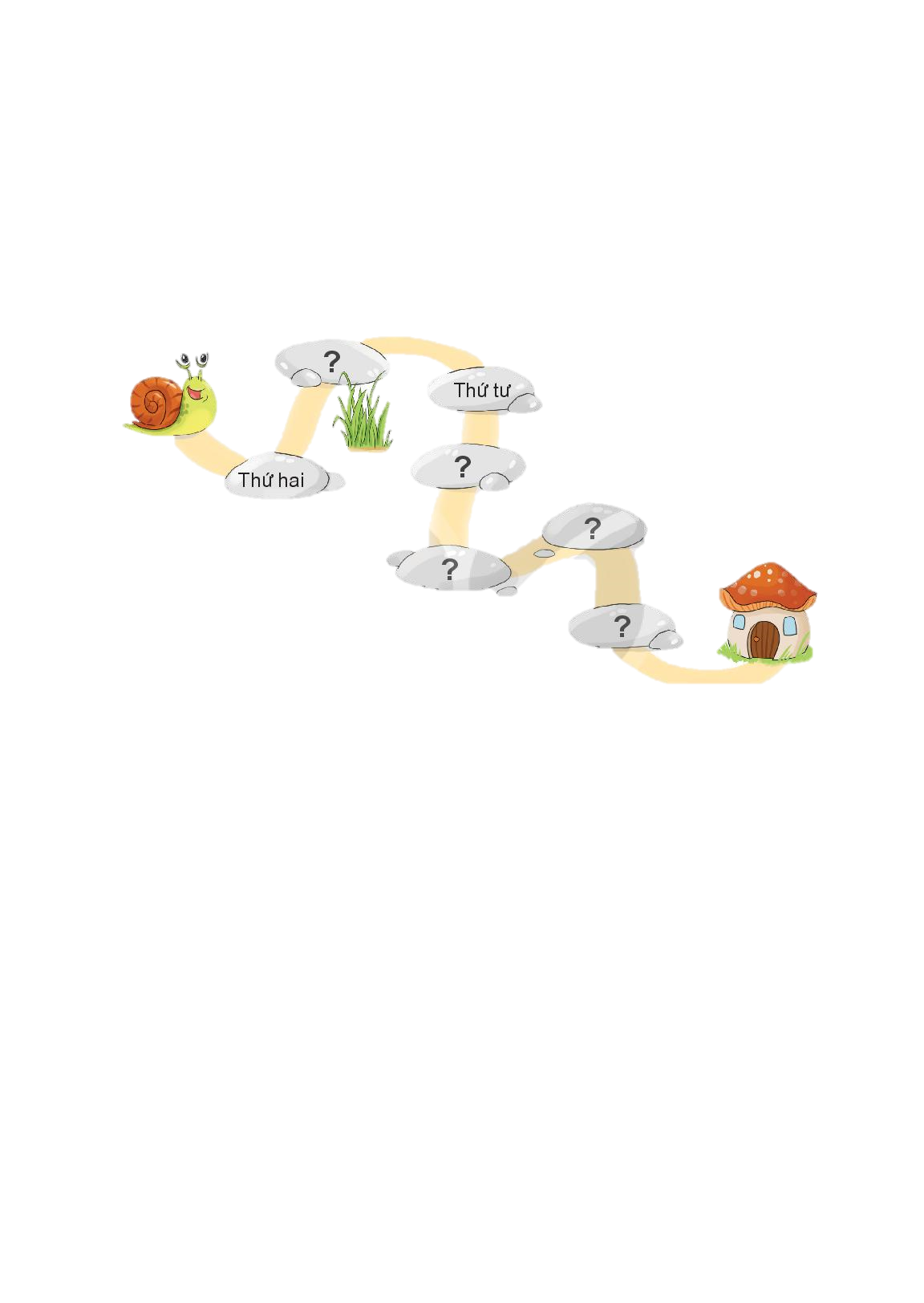 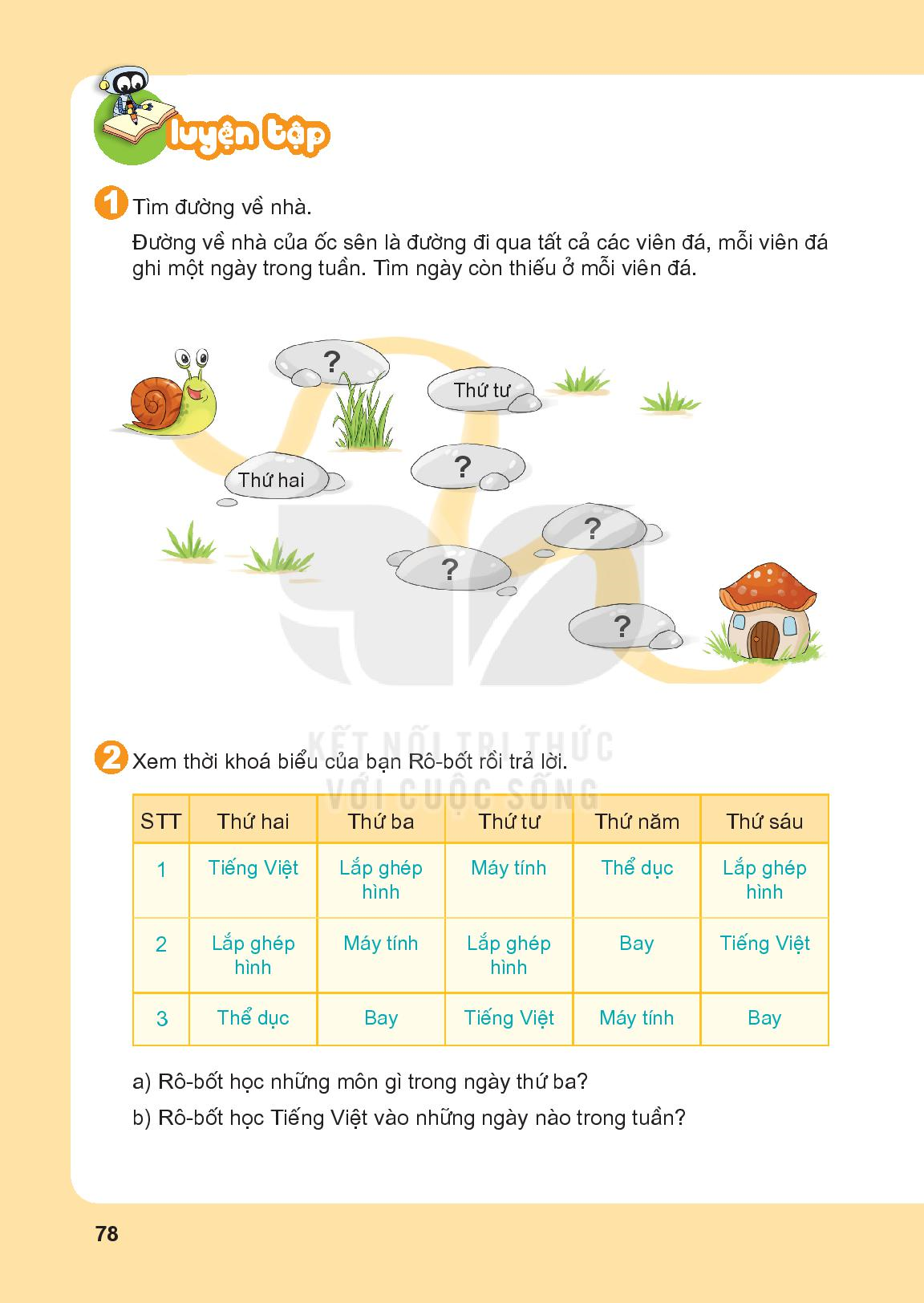 Thứ tư
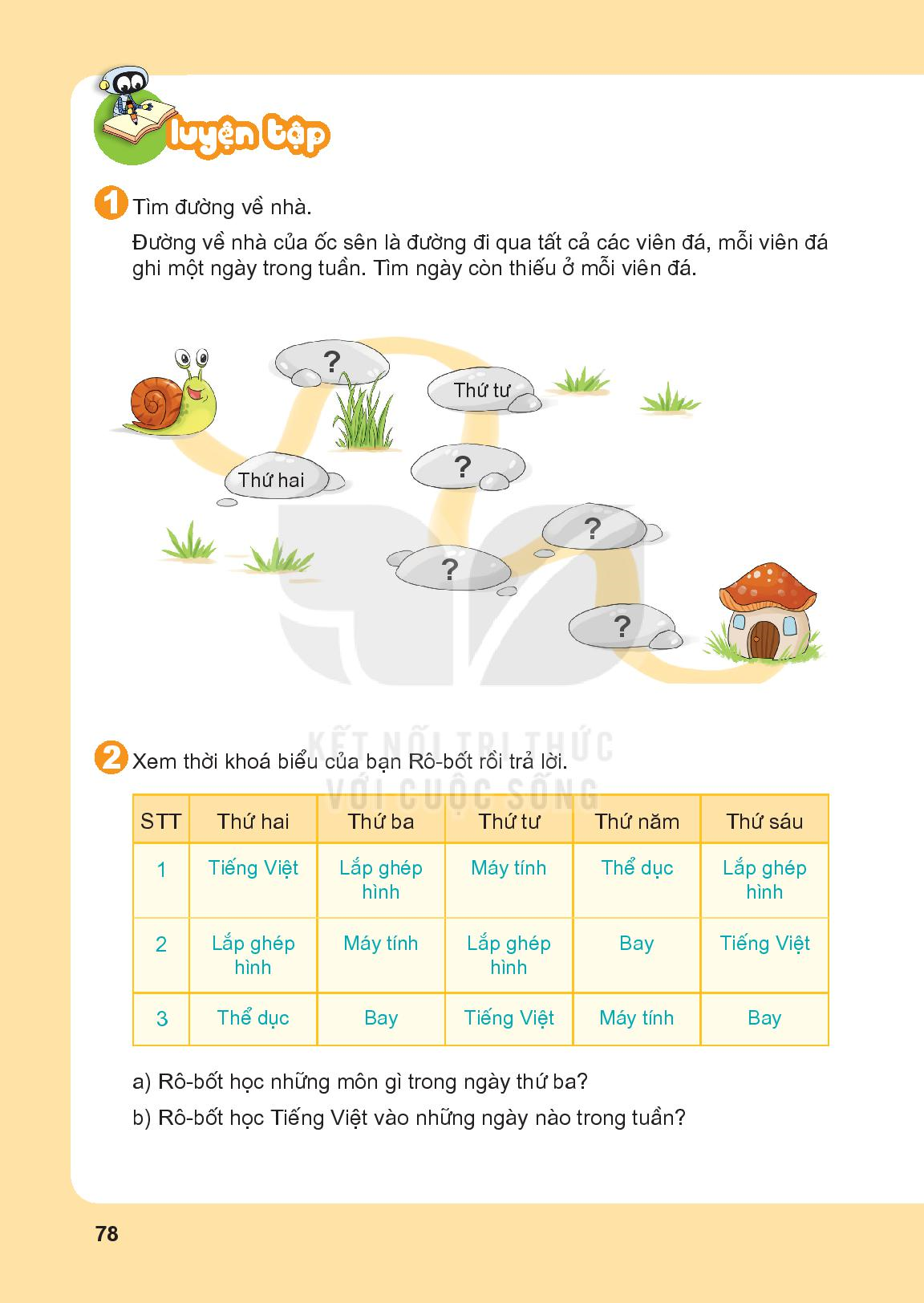 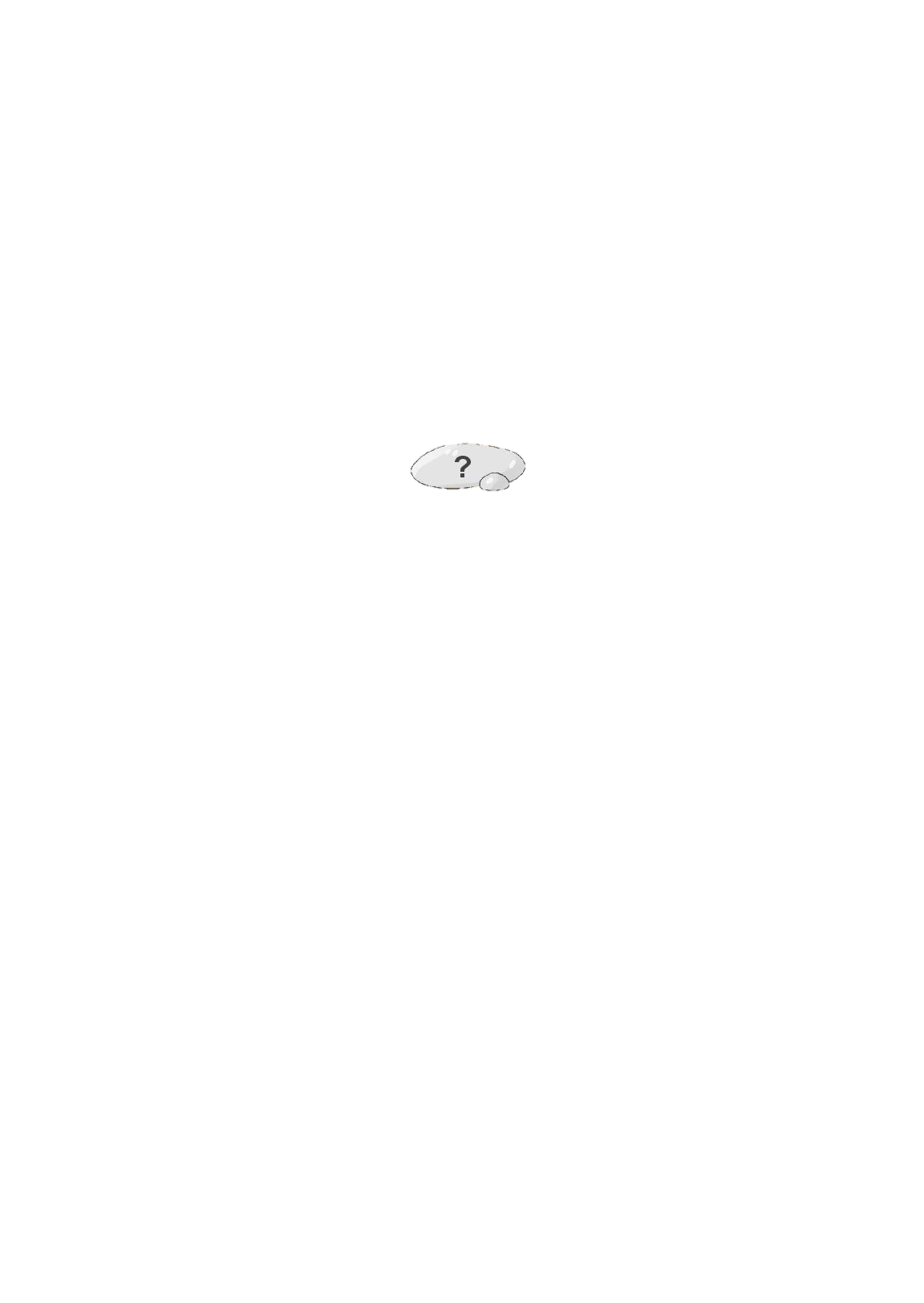 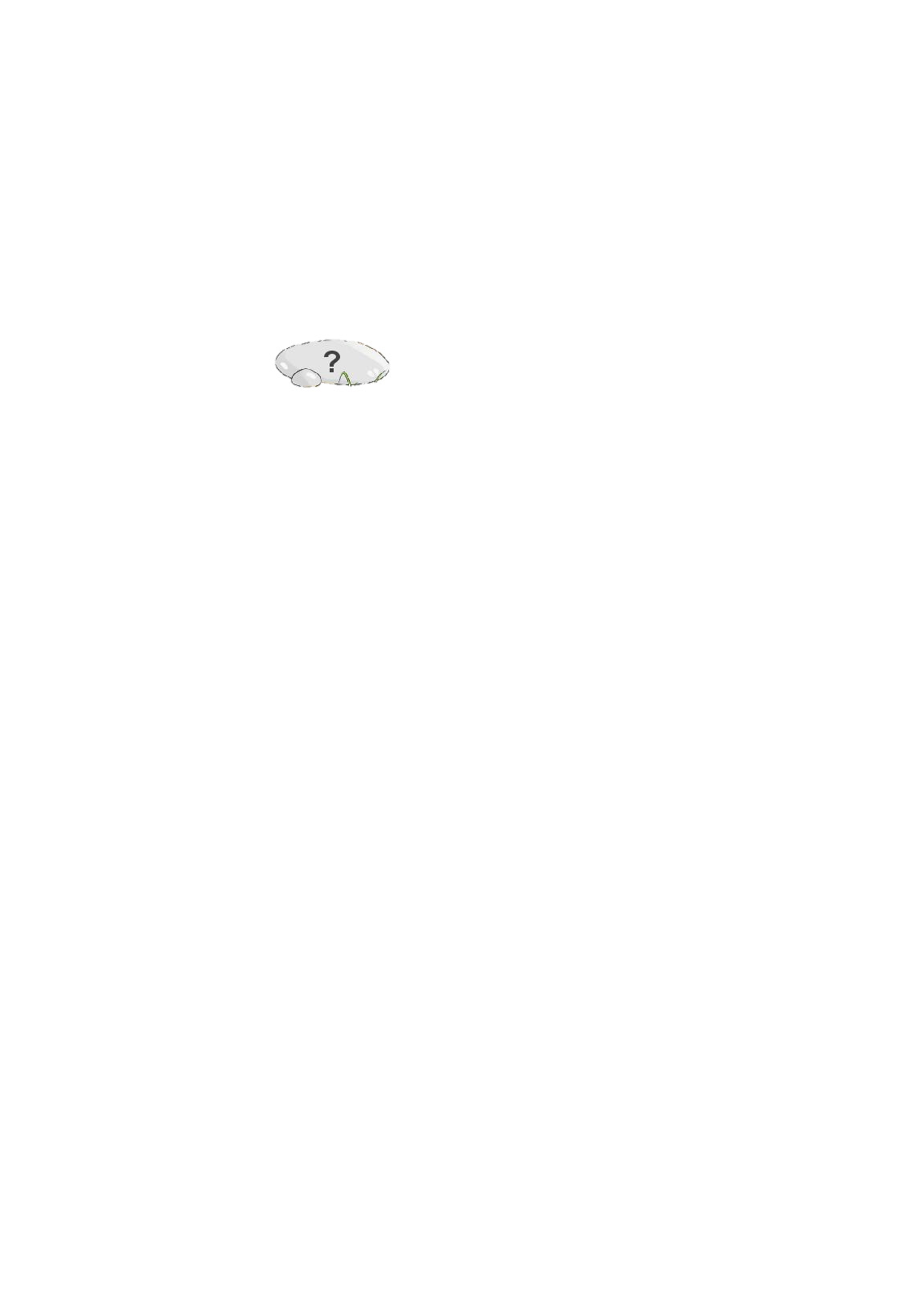 Thứ năm
Thứ hai
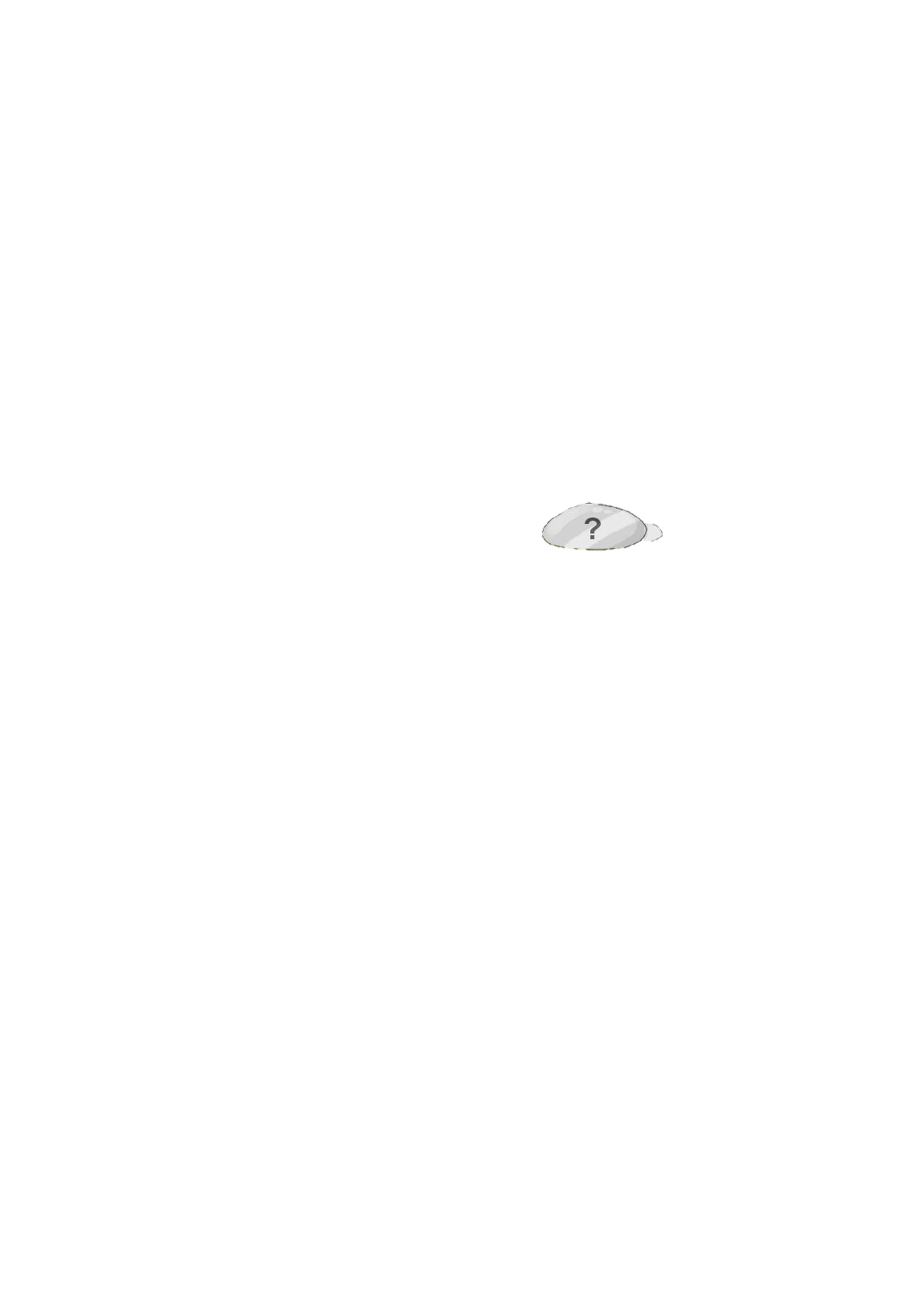 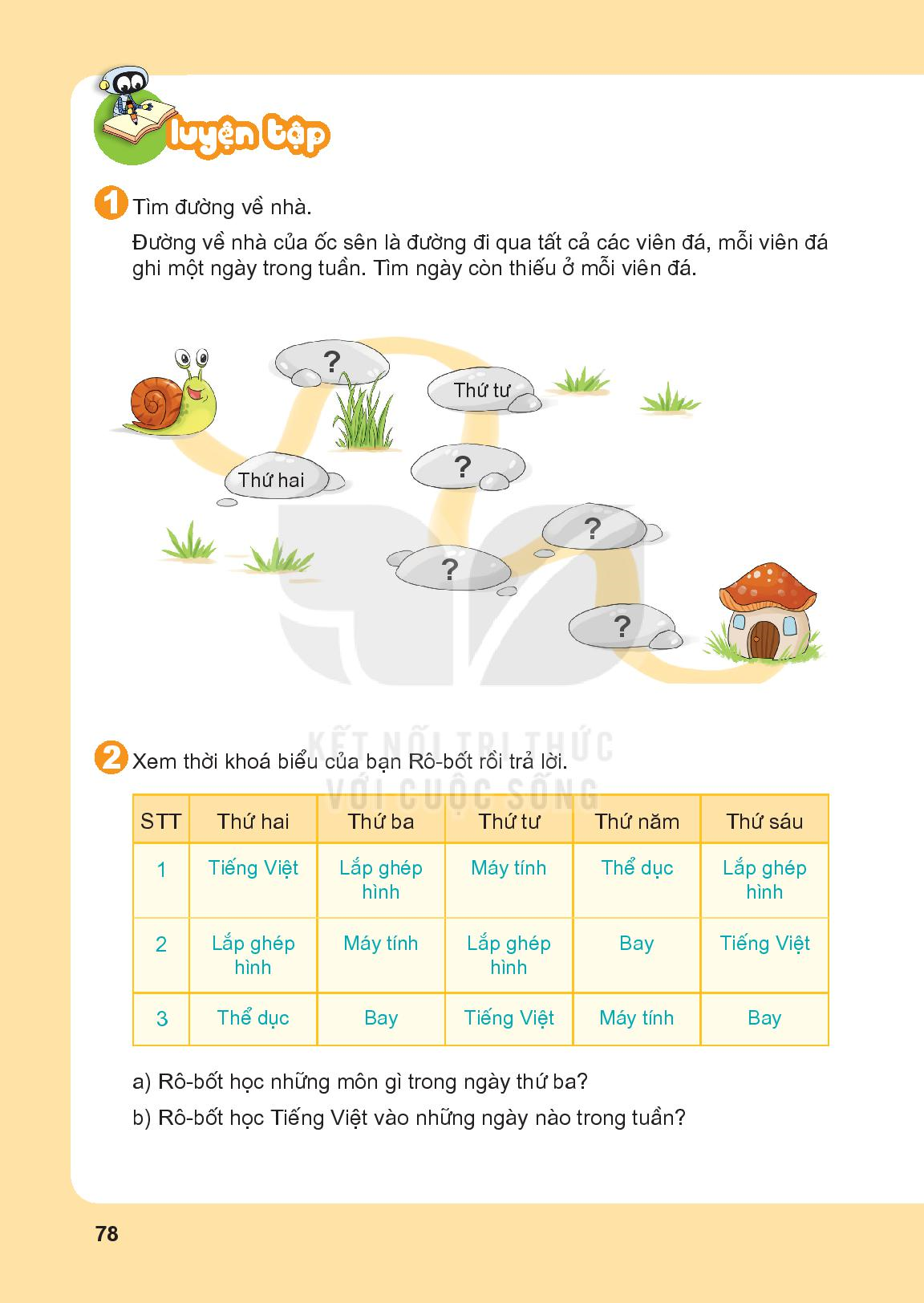 Thứ bảy
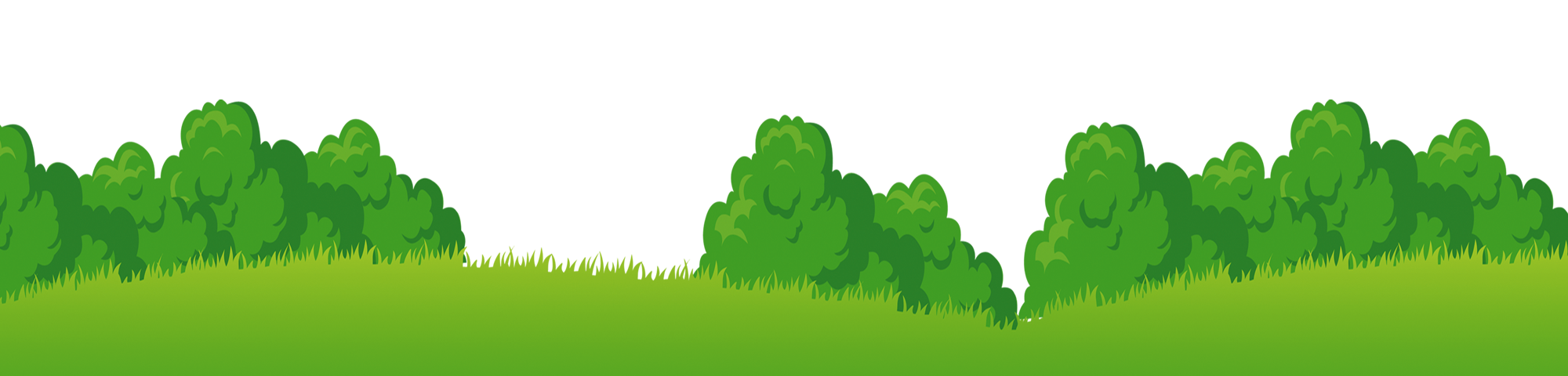 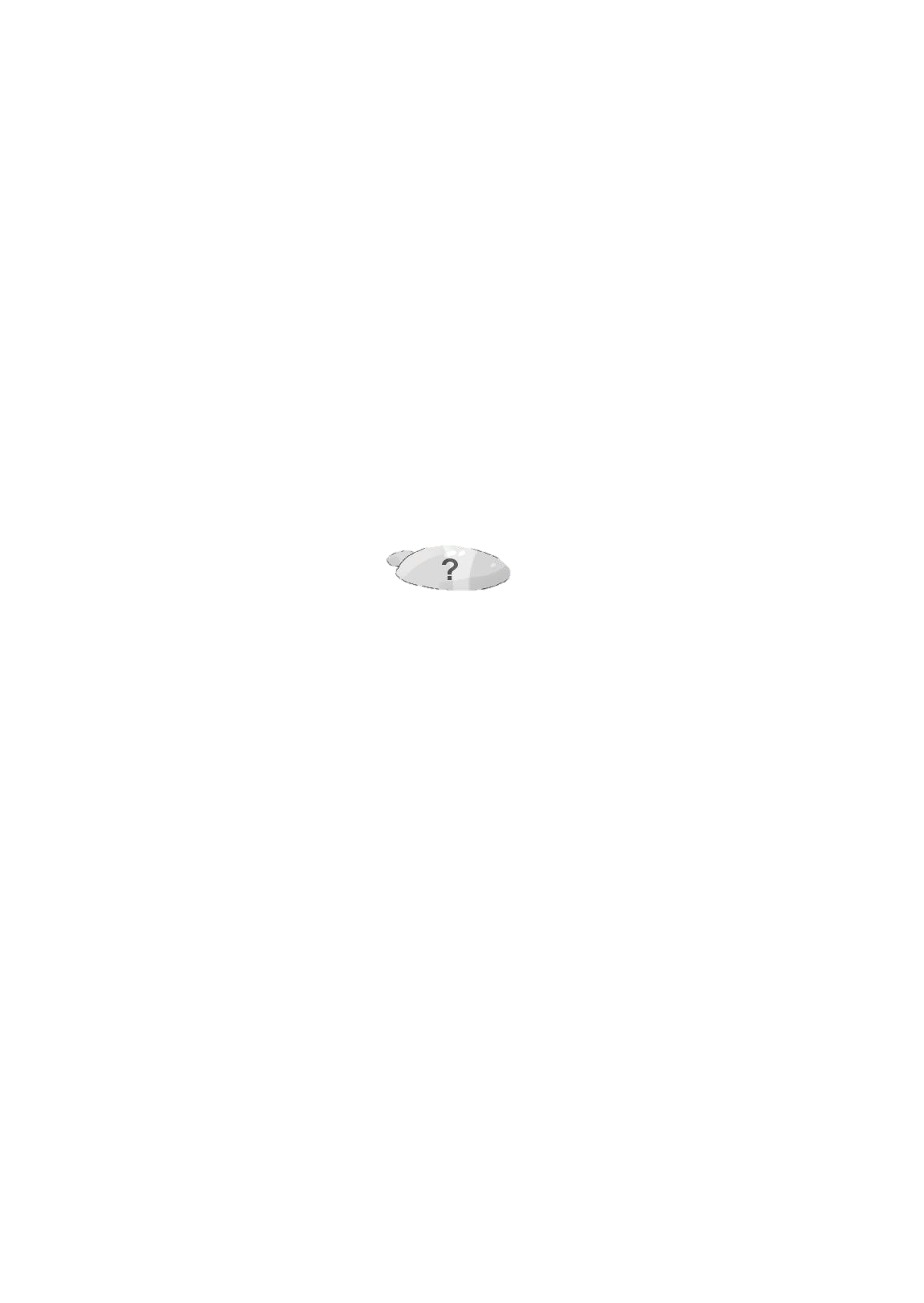 Thứ sáu
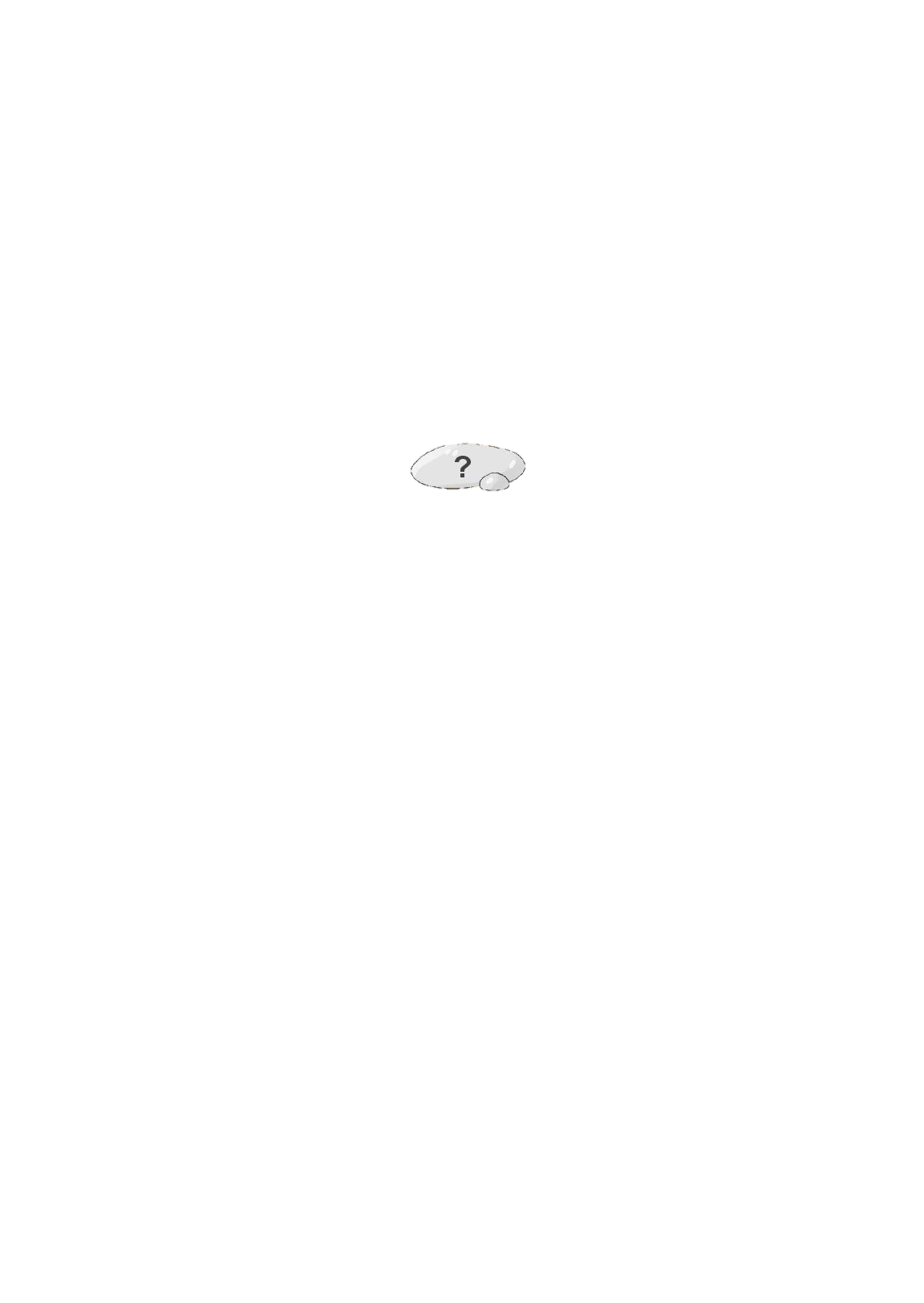 Chủ nhật
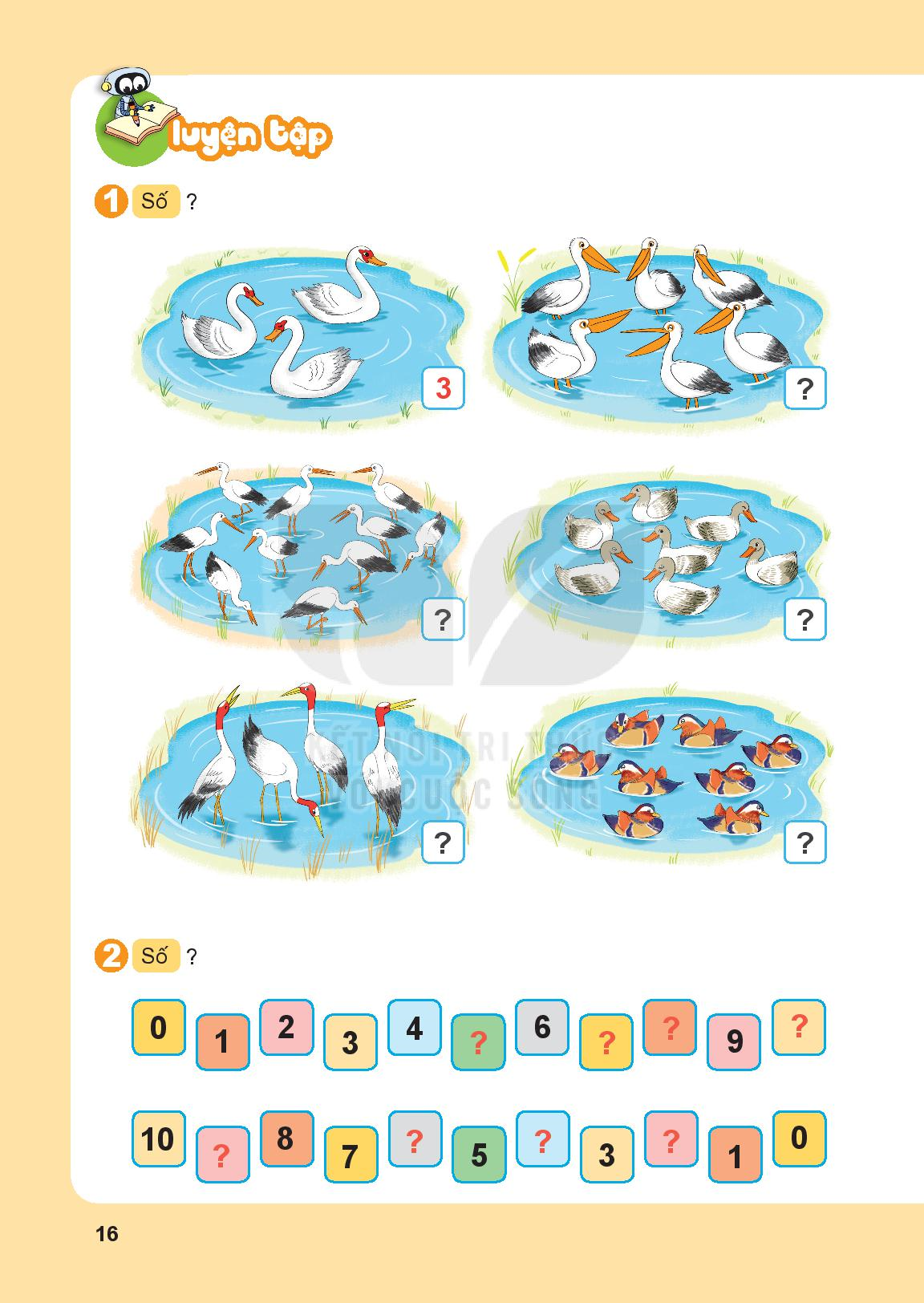 CÁC NGÀY TRONG TUẦN
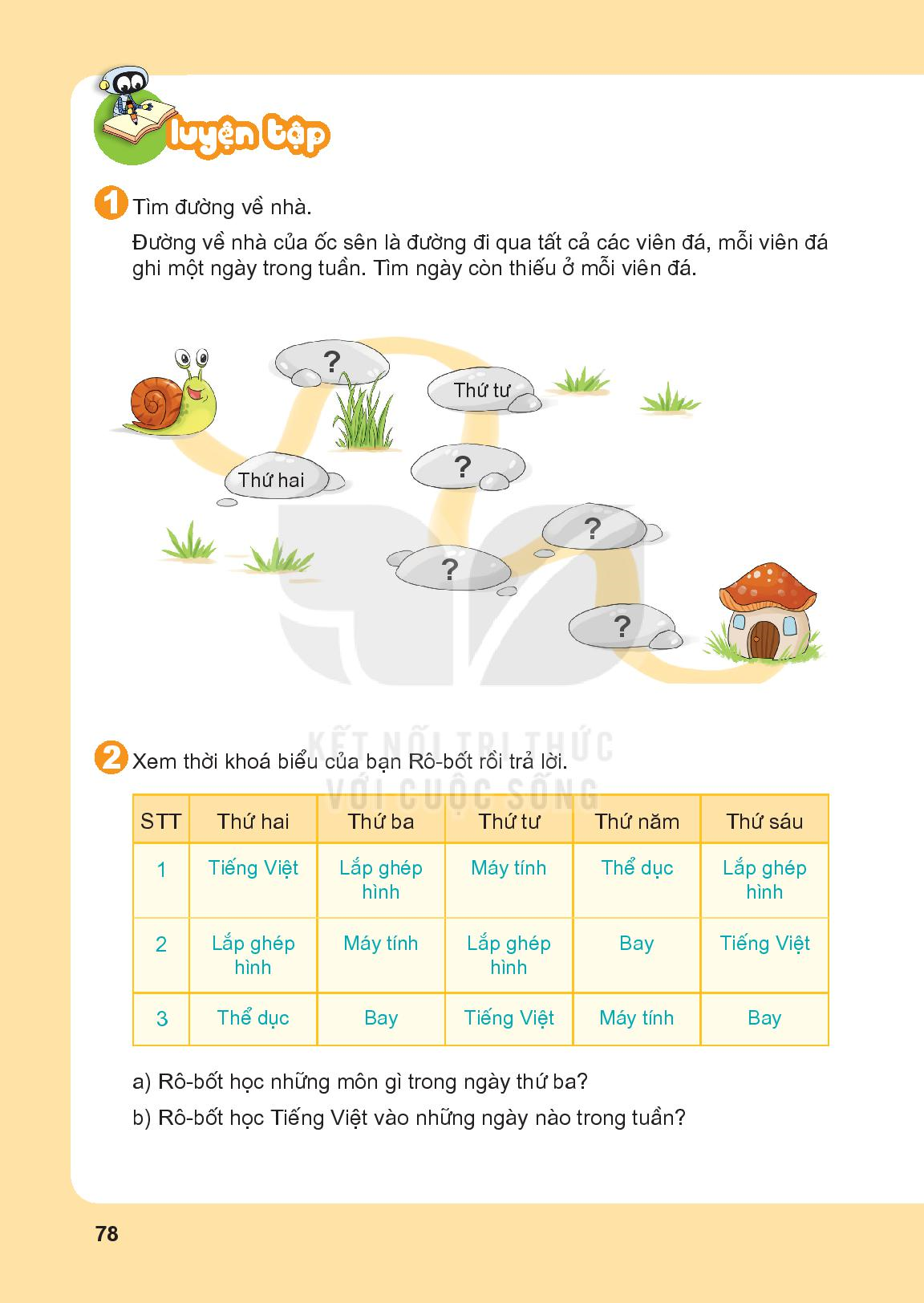 Xem thời khóa biểu của bạn Rô – bốt rồi trả lời
2
a) Rô – bốt học những môn gì vào ngày thứ ba?
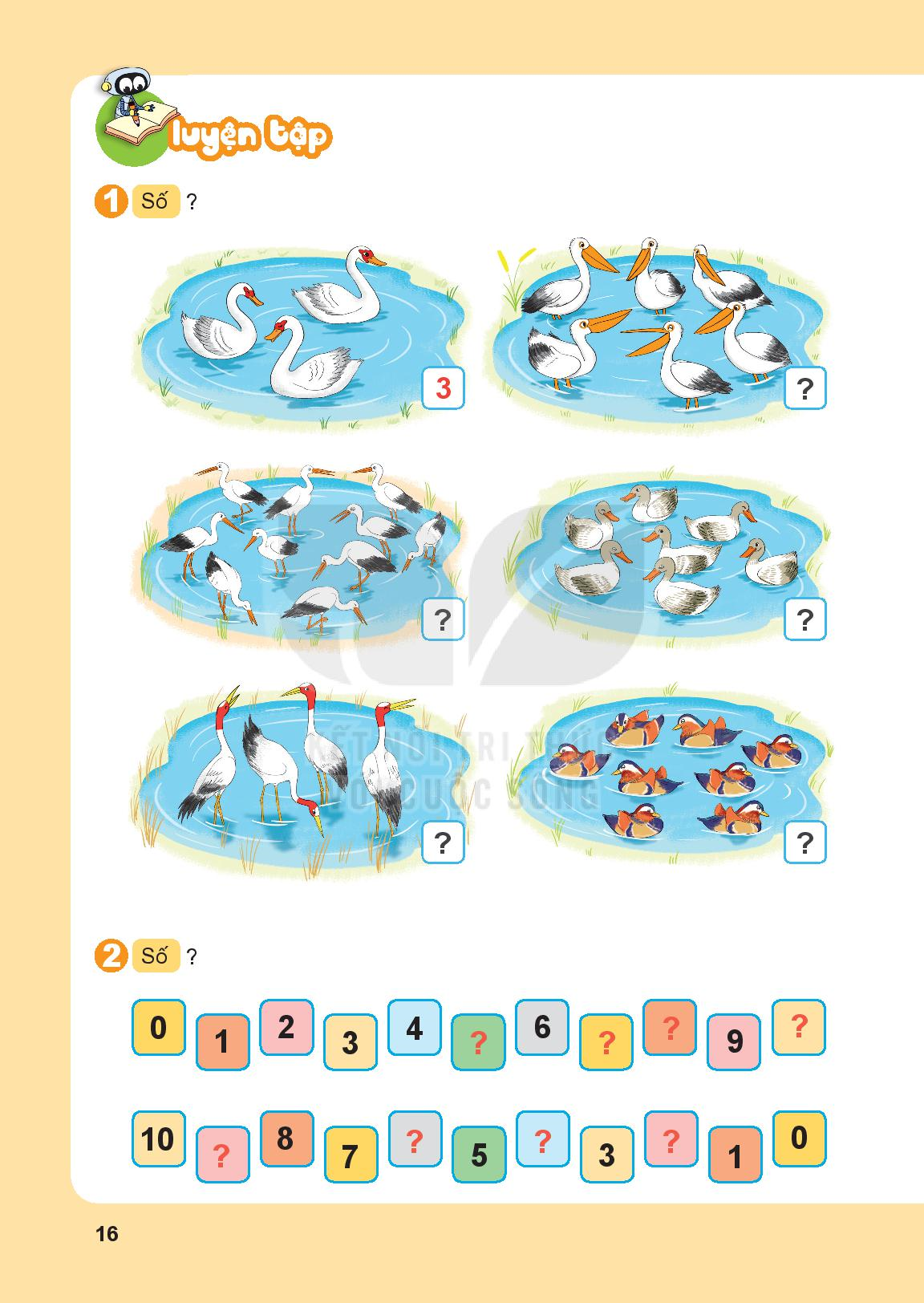 CÁC NGÀY TRONG TUẦN
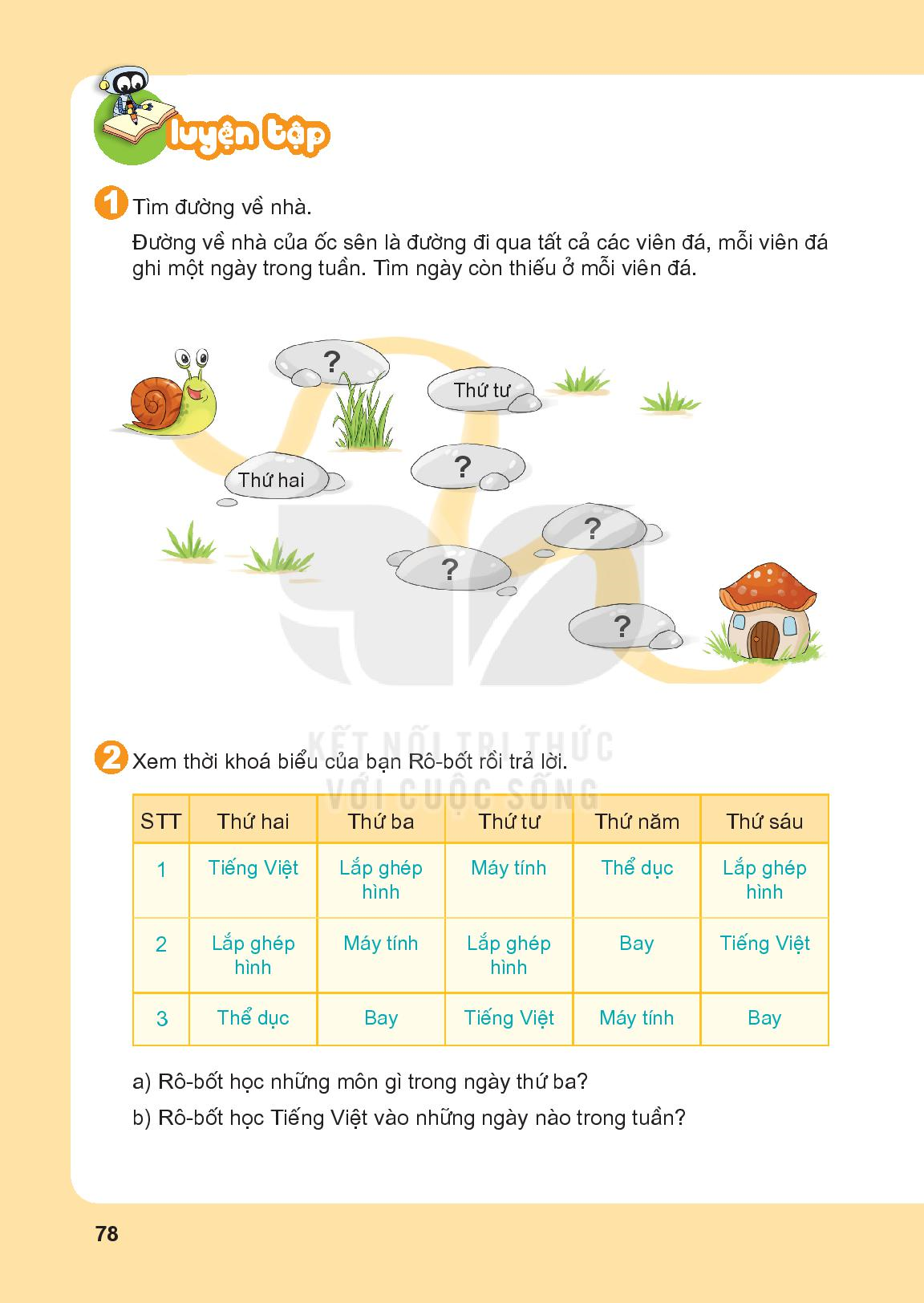 Xem thời khóa biểu của bạn Rô – bốt rồi trả lời
2
b) Rô – bốt học Tiếng Việt vào những ngày nào trong tuần?
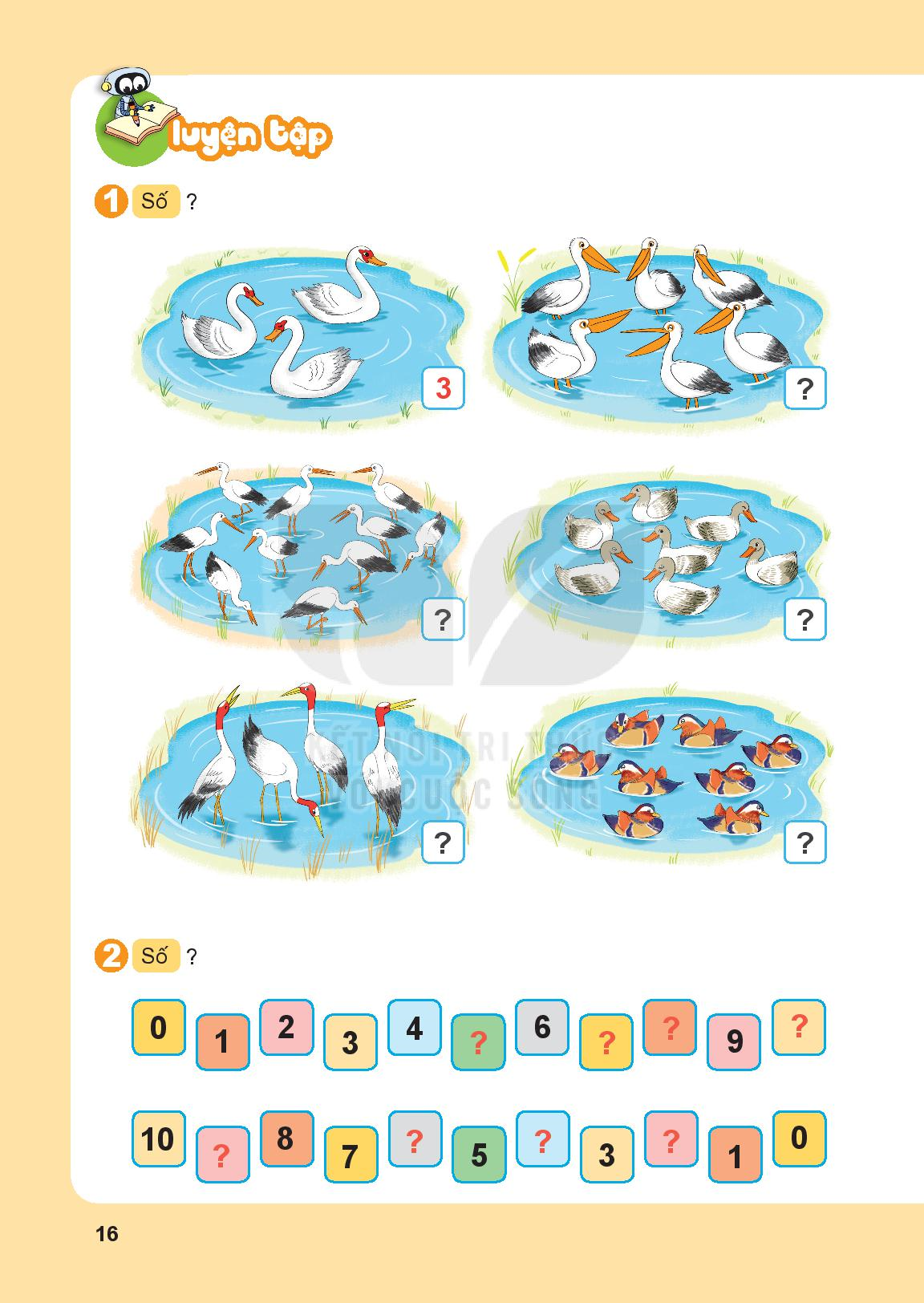 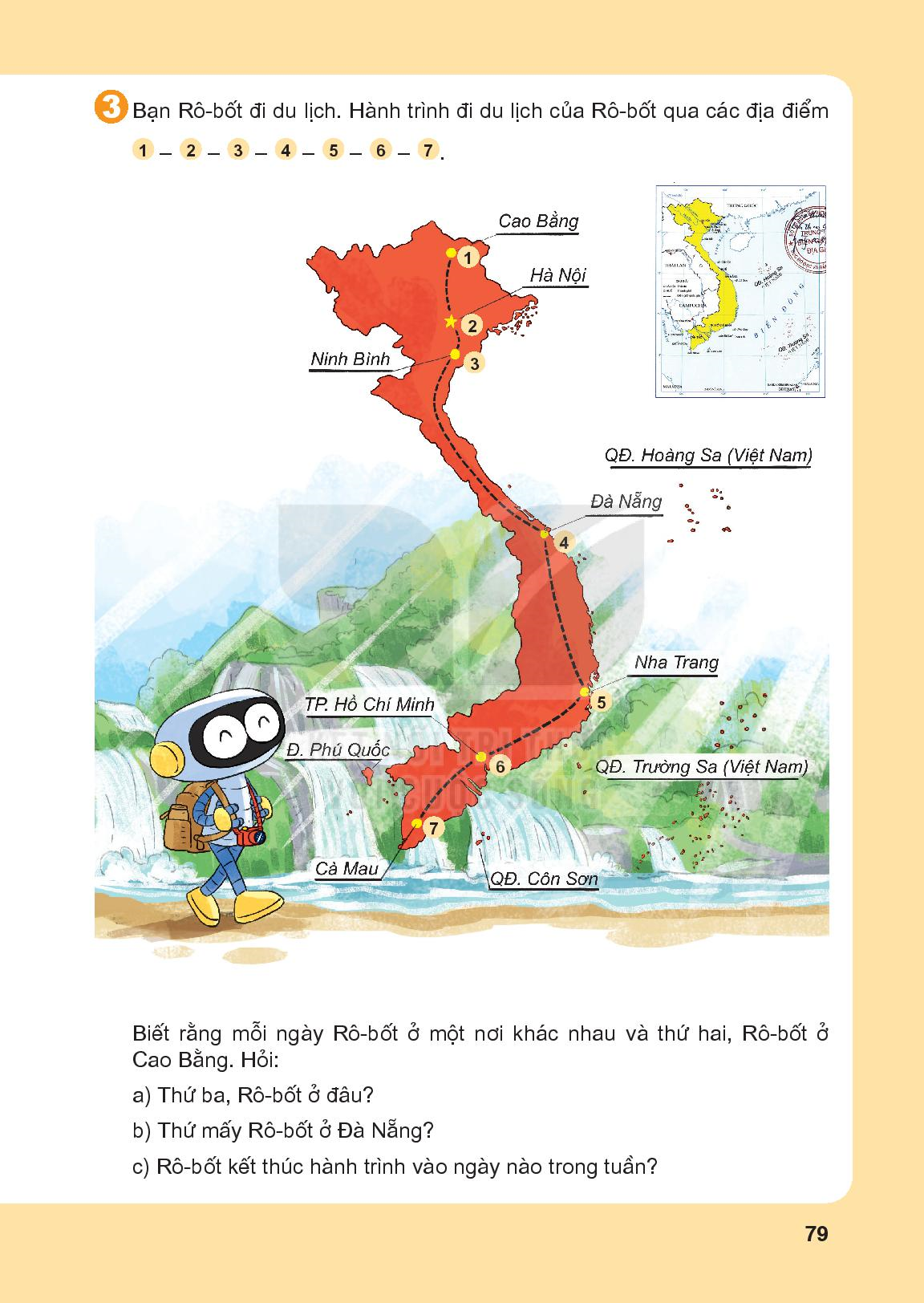 1
5
Bạn Rô – bốt đi du lịch. Hành trình đi du lịch qua các điểm
3
2
6
Em thấy những gì trên bức tranh?
3
7
4
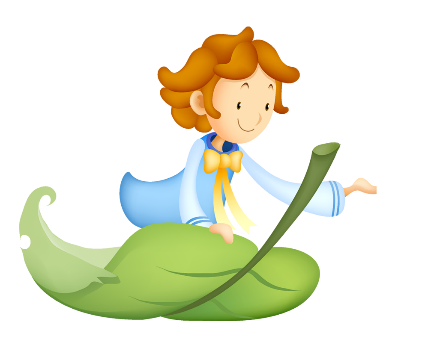 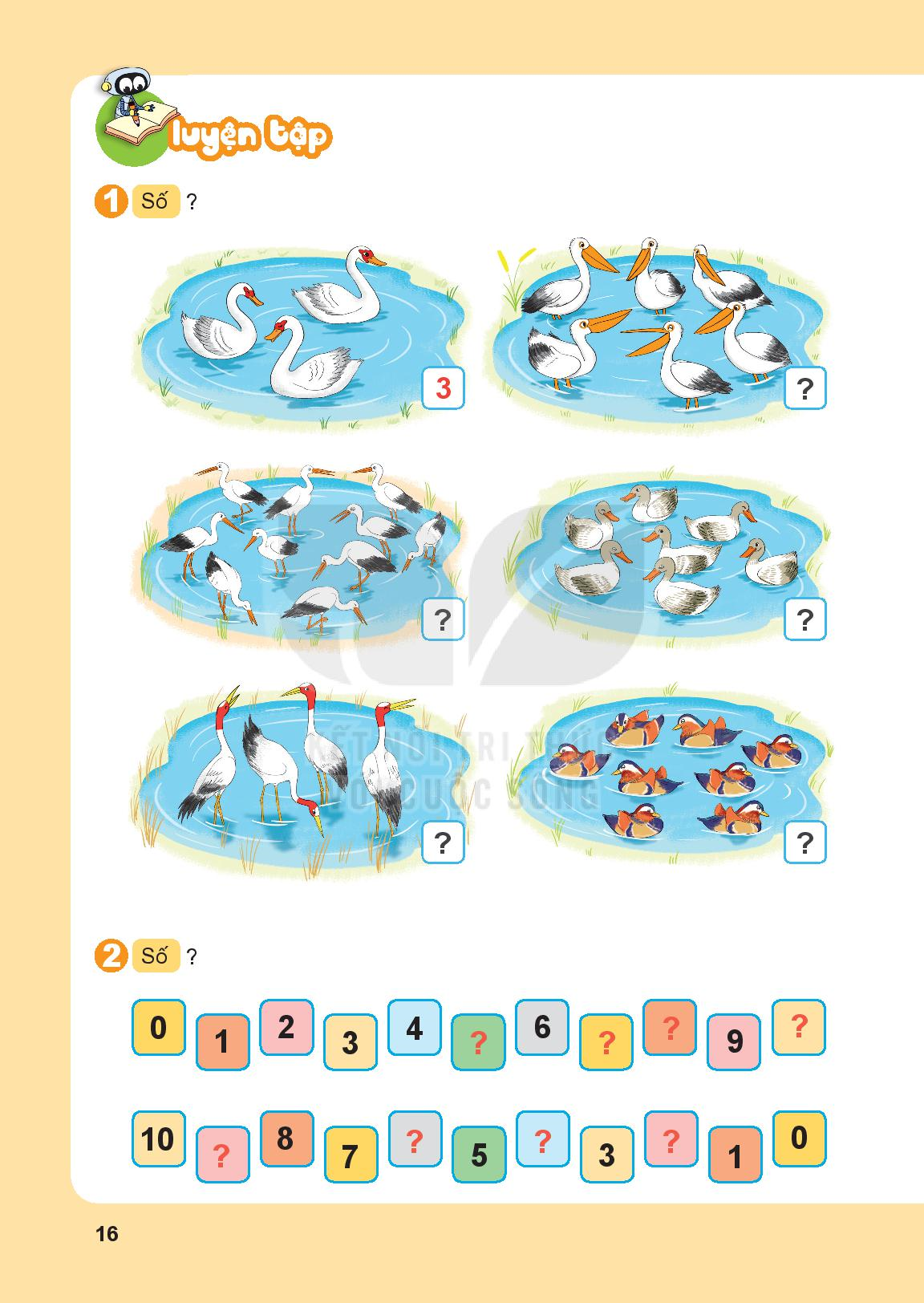 CÁC NGÀY TRONG TUẦN
Trò chơi
3
2
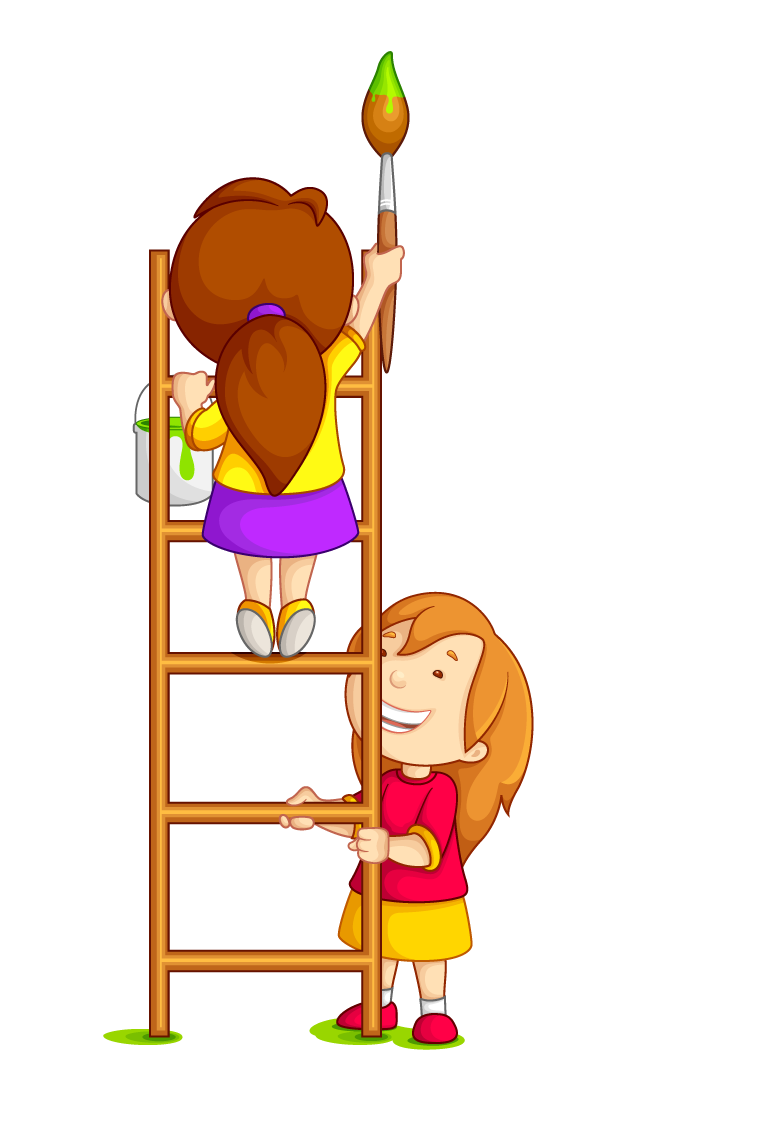 Rung chuông vàng
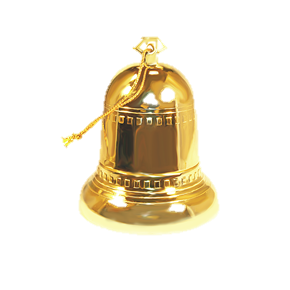 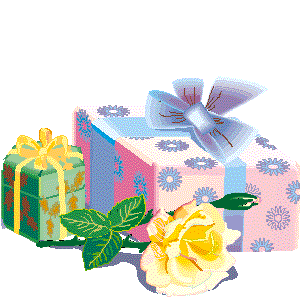 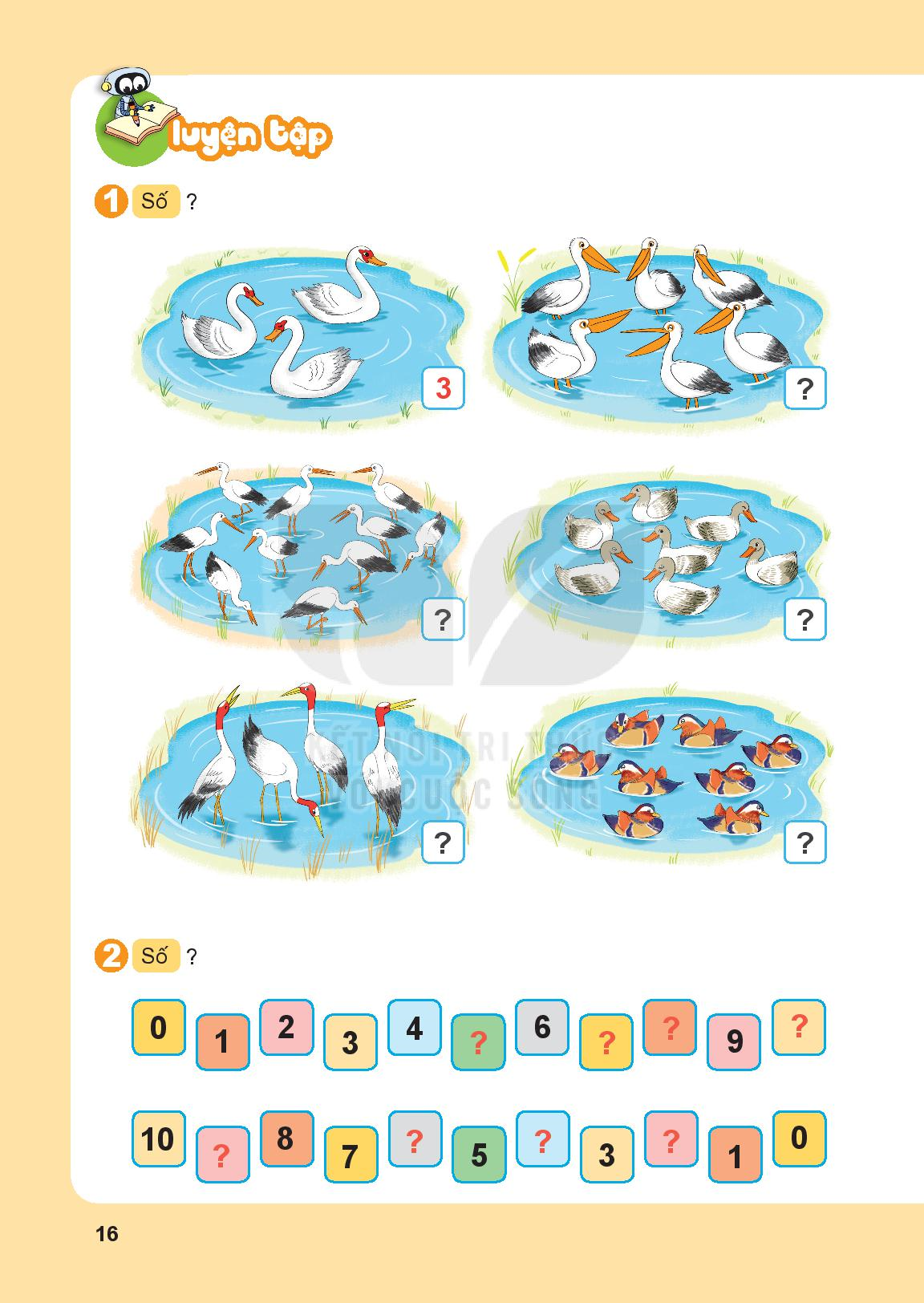 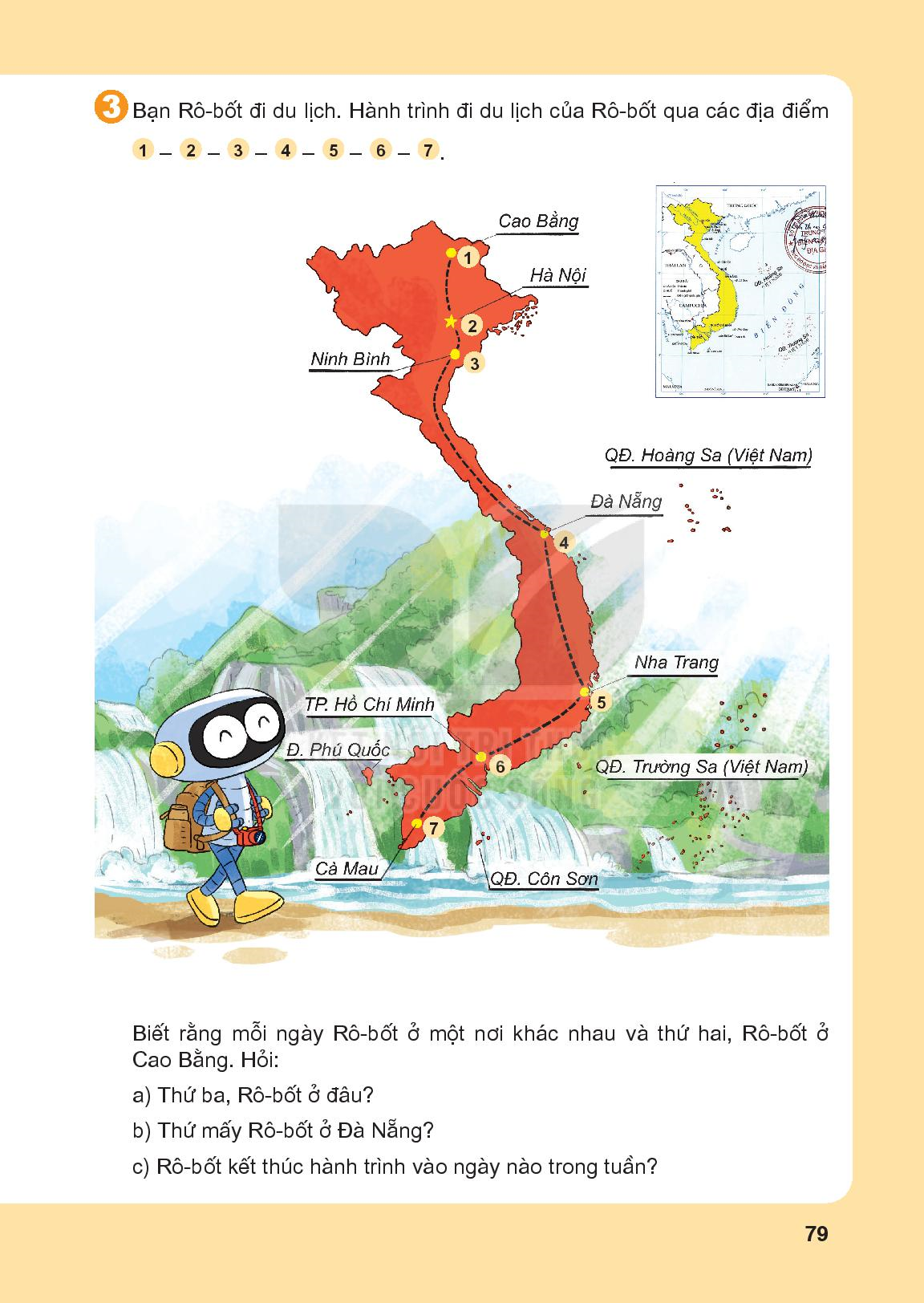 3
Biết rằng mỗi ngày bạn Rô – bốt ở một nơi khác nhau và thứ hai, Rô – Bốt ở Cao Bằng. Hỏi:
1
5
2
6
3
7
4
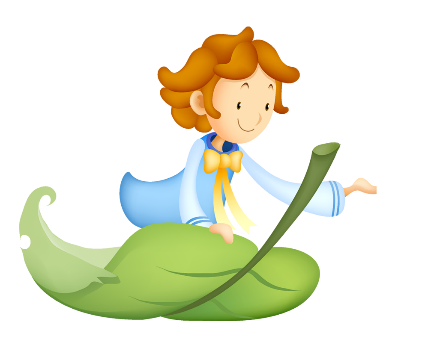 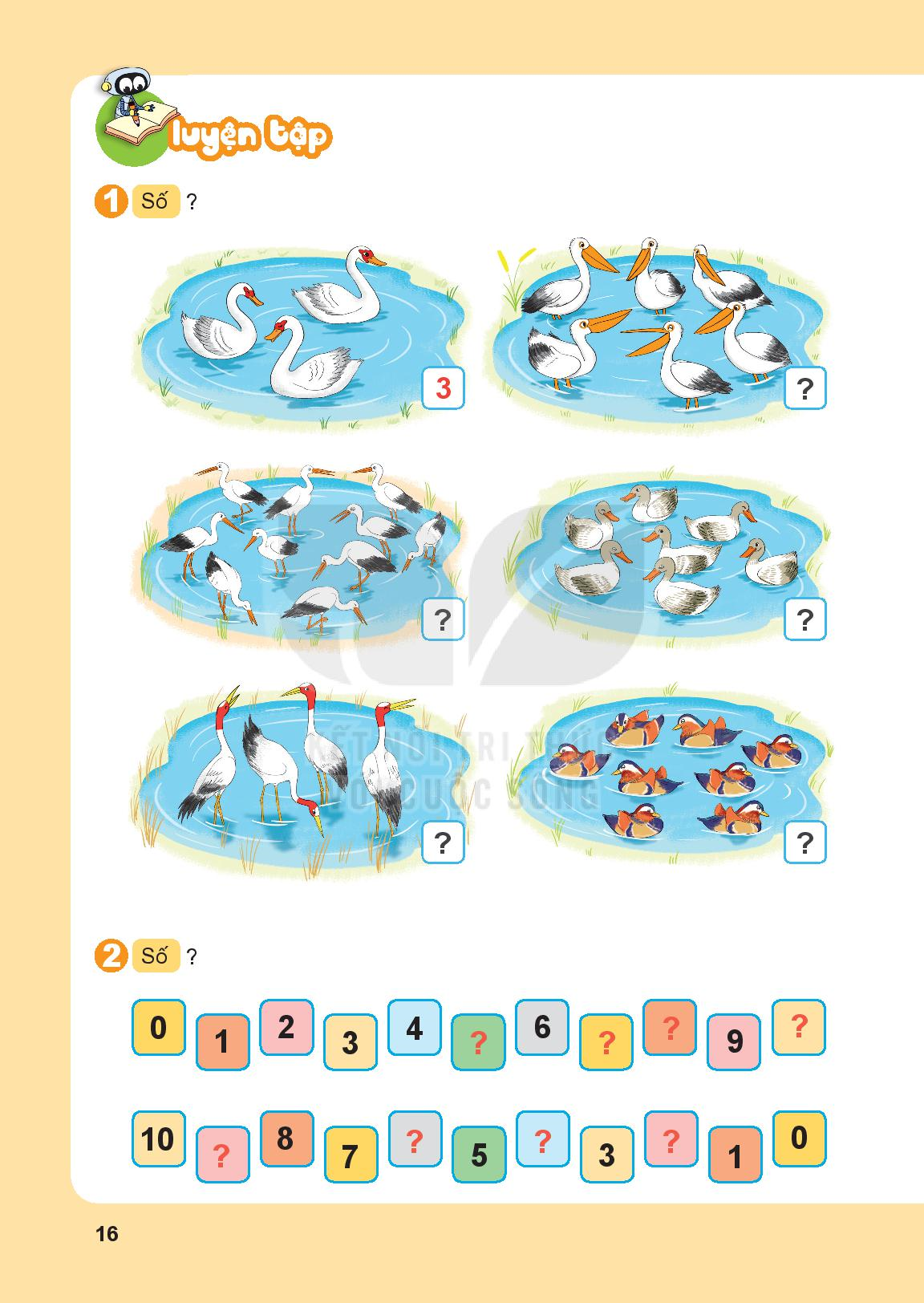 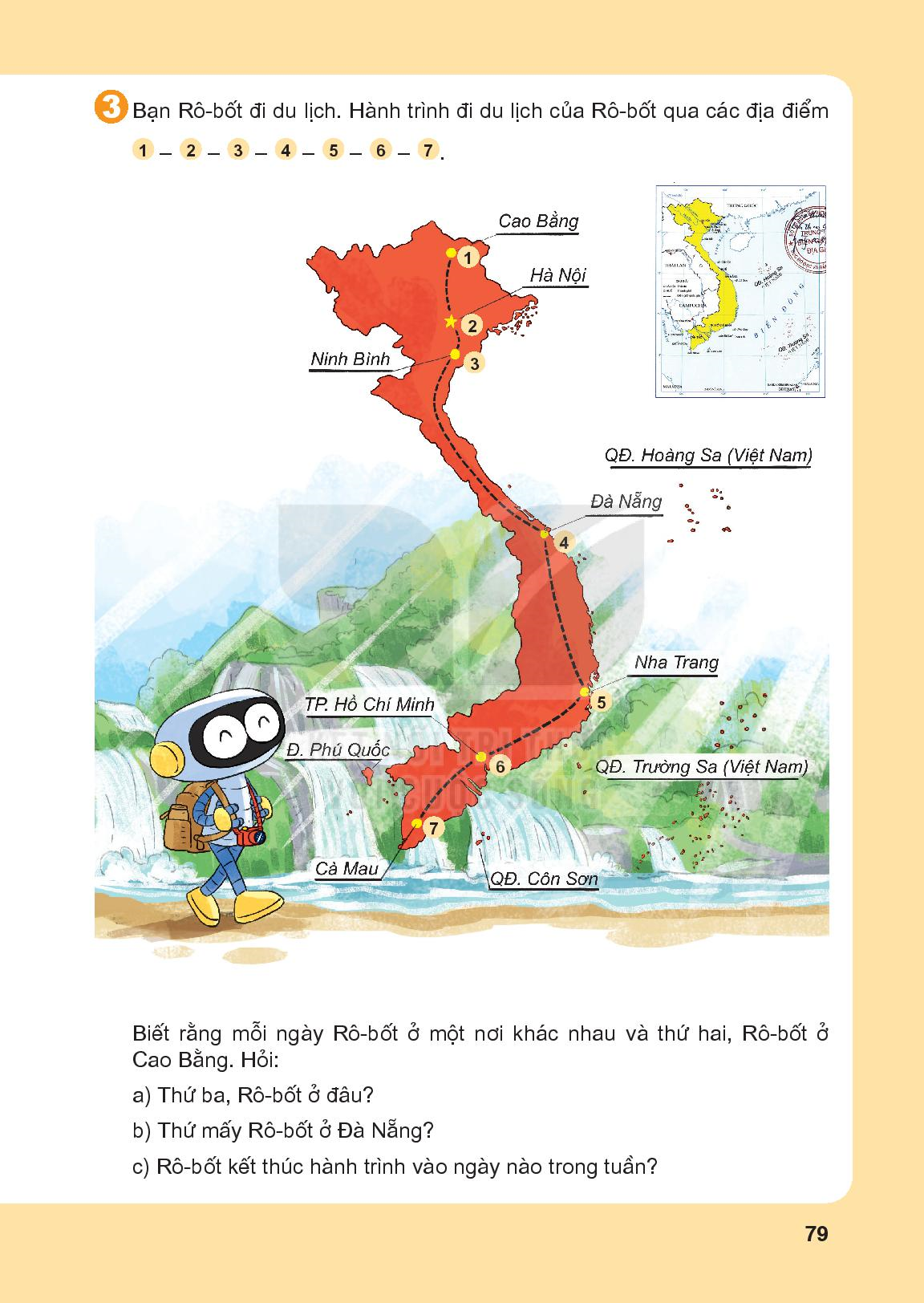 3
1
5
a) Thứ ba, Rô – bốt ở Hà Nội.
a) Thứ ba, Rô – bốt ở đâu?
2
6
3
7
4
10
9
8
7
6
5
4
3
2
1
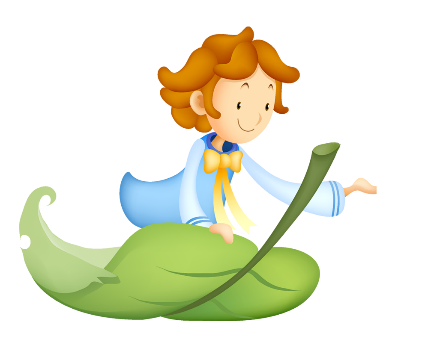 Hết giờ
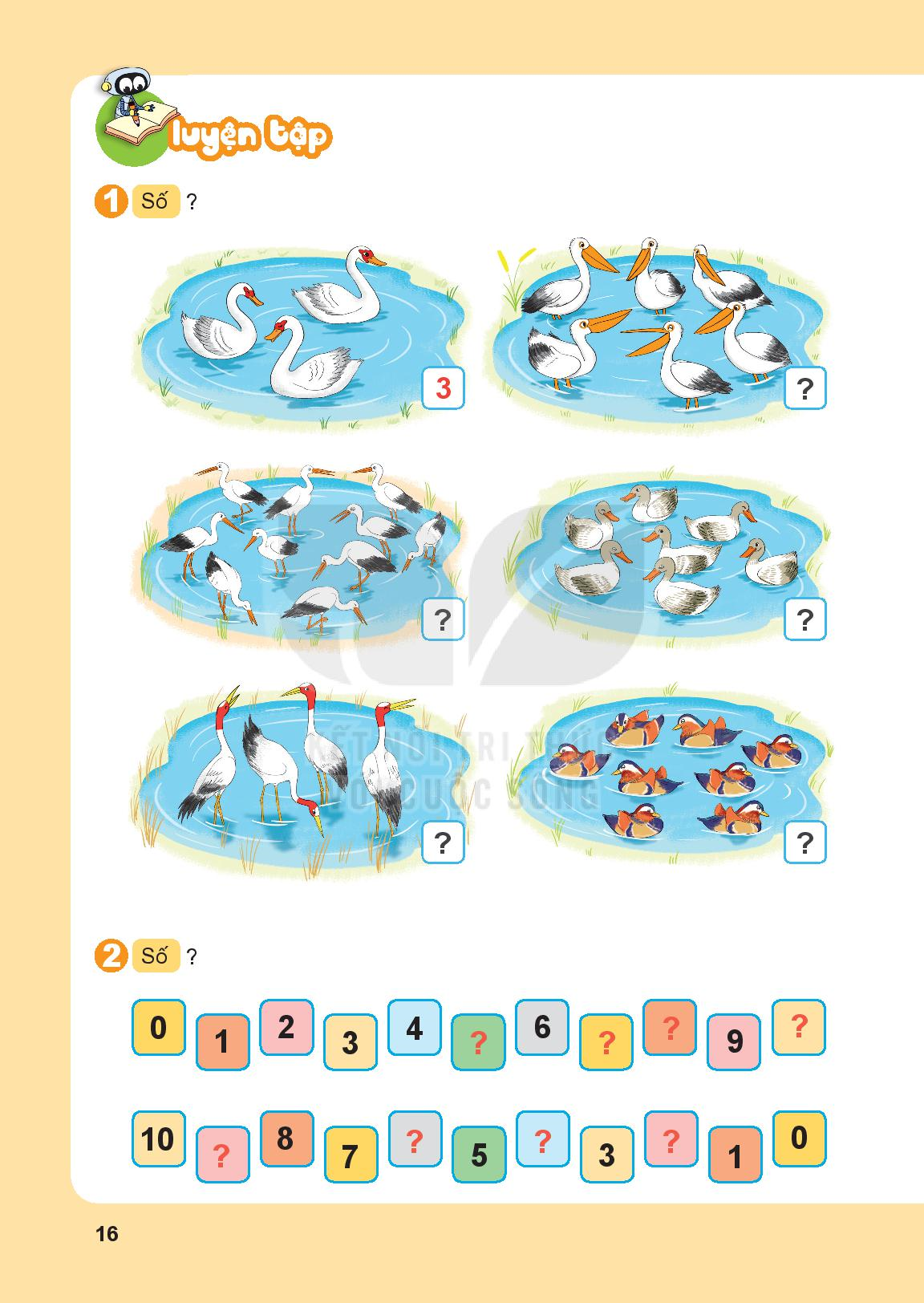 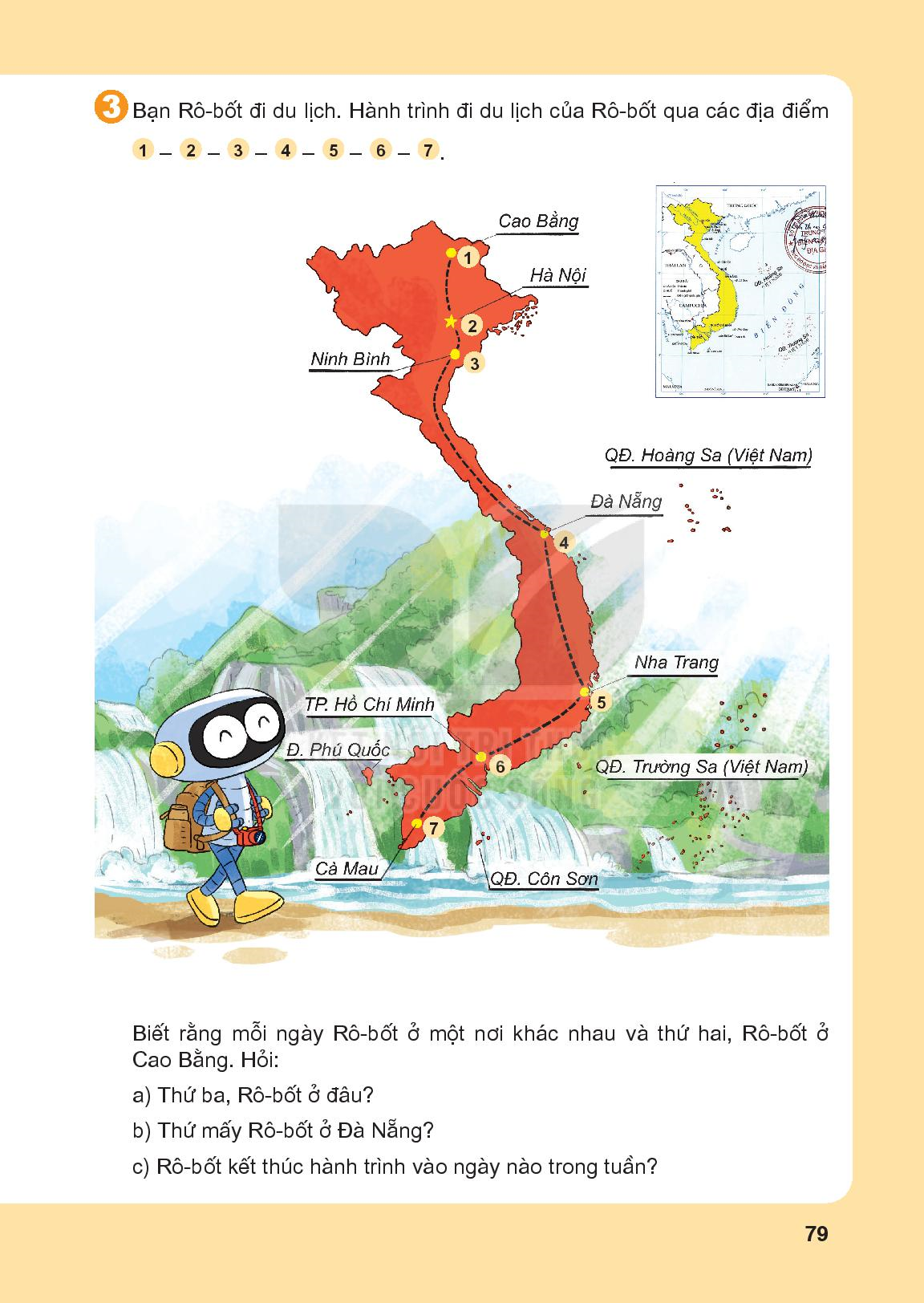 3
1
5
b) Thứ năm, Rô – bốt ở Đà Nẵng
b) Thứ mấy, Rô – bốt ở Đà Nẵng?
2
6
3
7
4
10
9
8
7
6
5
4
3
2
1
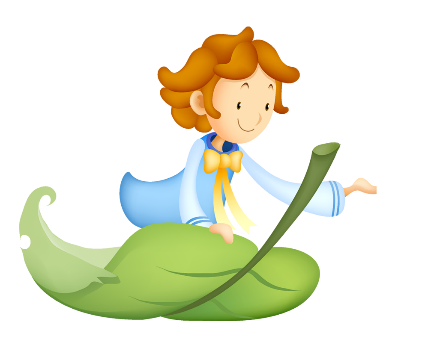 Hết giờ
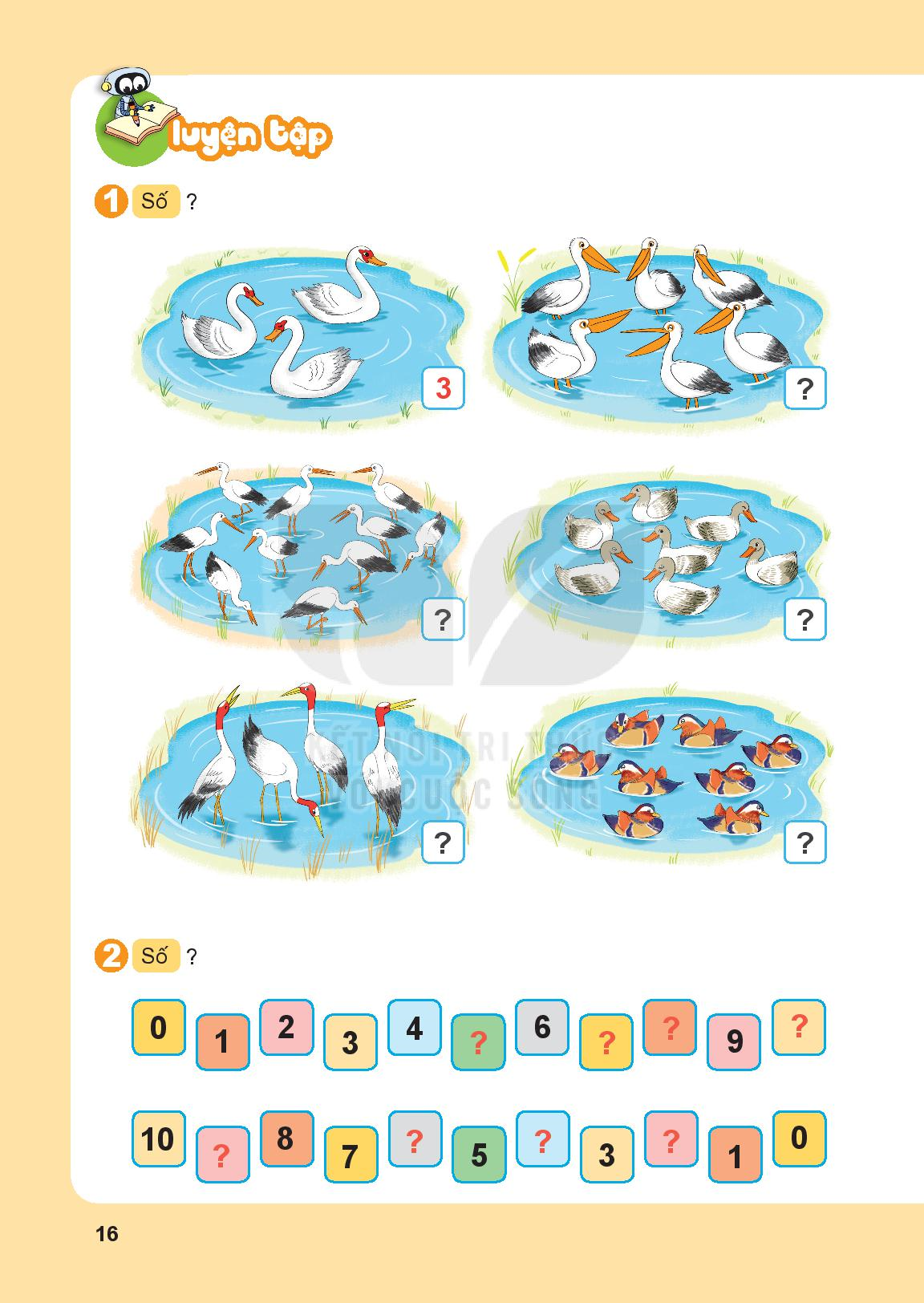 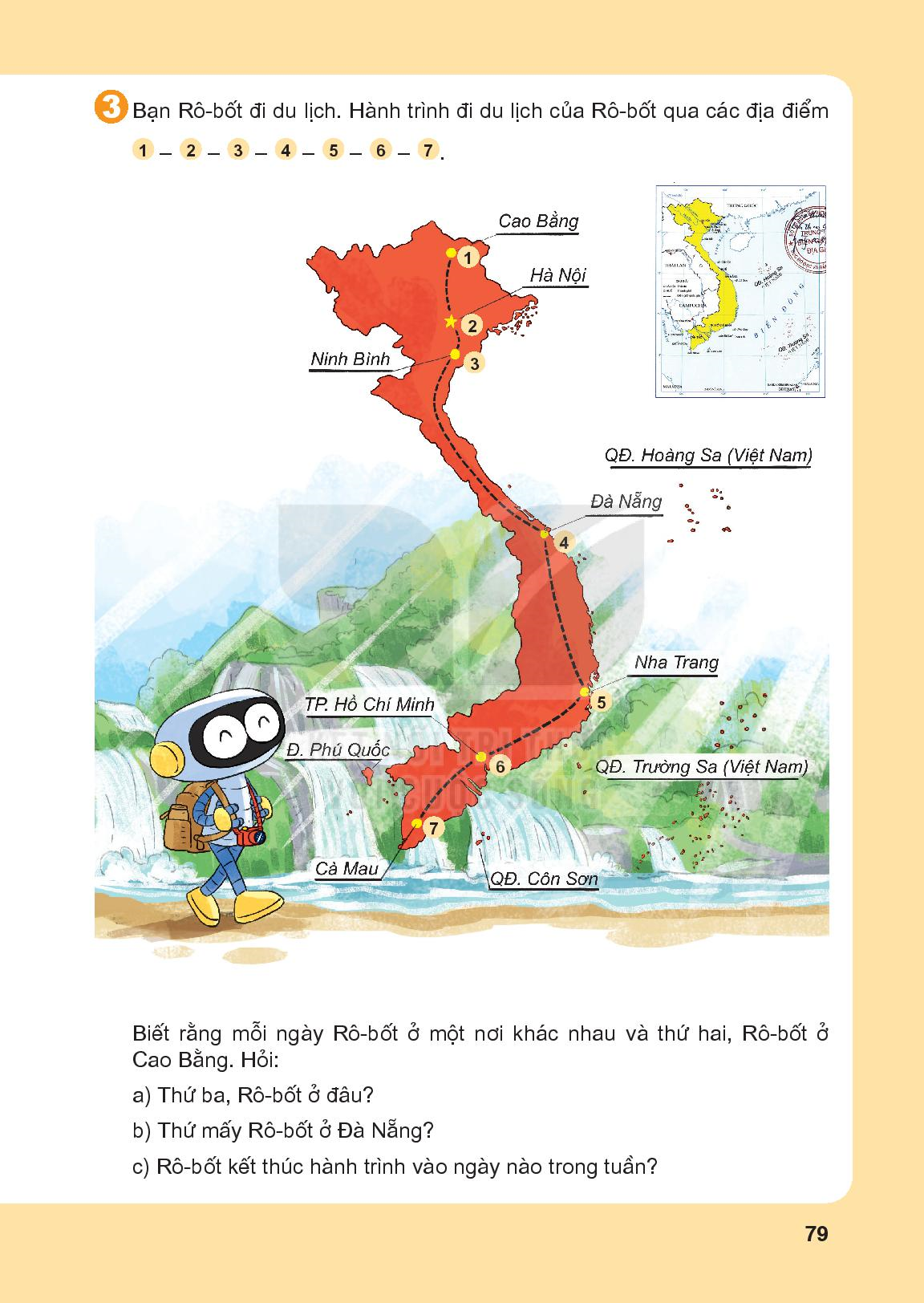 3
c) Rô- bốt kết thúc hành trình vào ngày chủ nhật trong tuần.
c) Rô- bốt kết thúc hành trình vào ngày nào trong tuần?
1
5
2
6
3
7
4
10
9
8
7
6
5
4
3
2
1
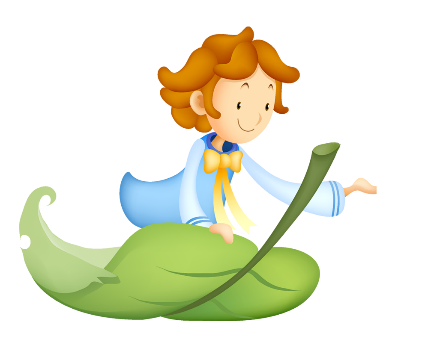 Hết giờ
Rung chuông vàng
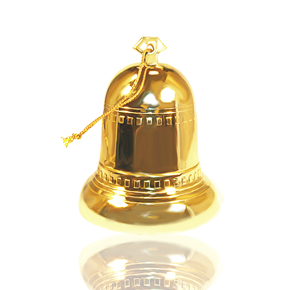 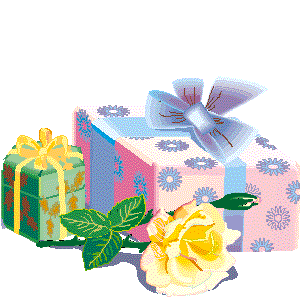 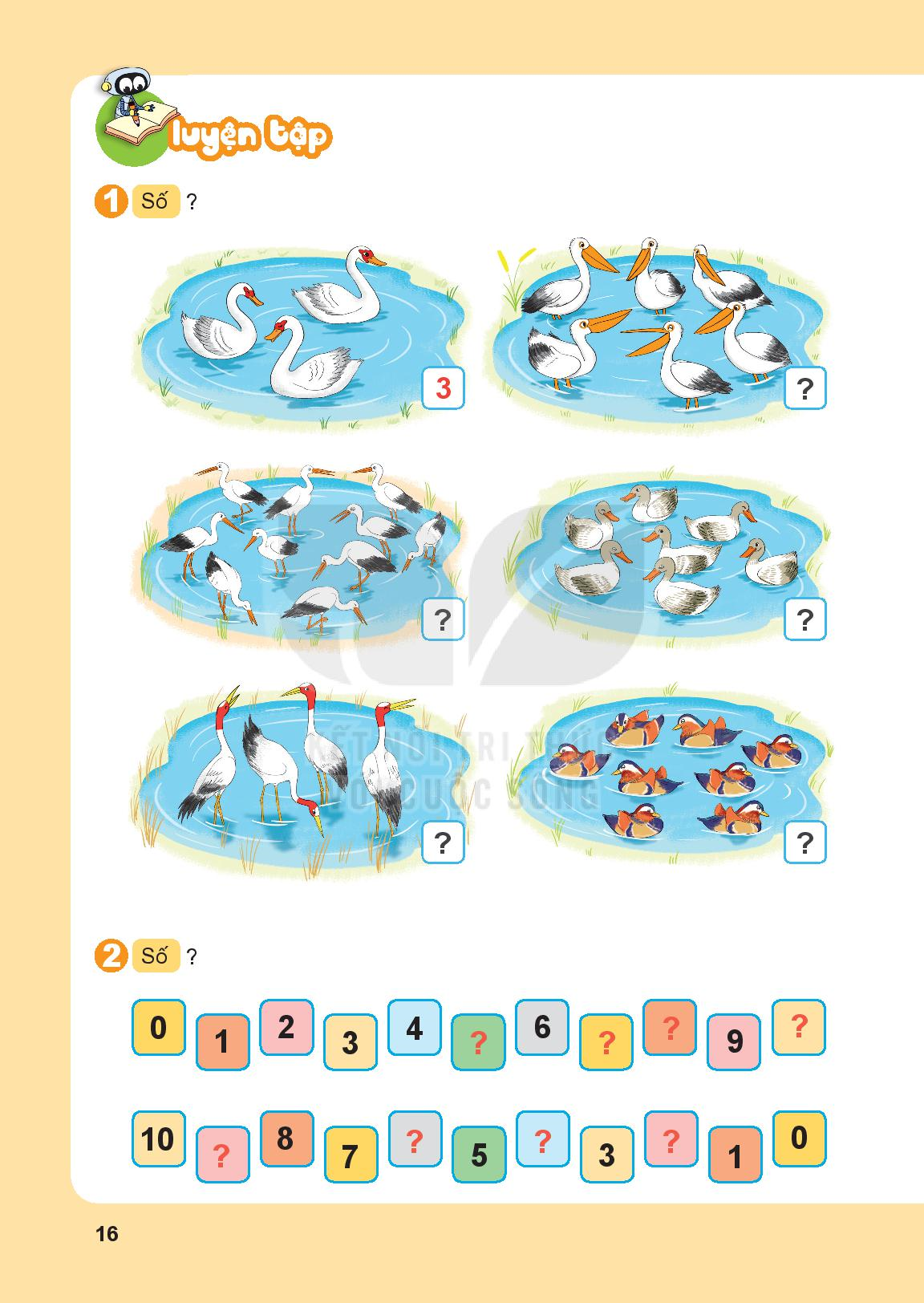 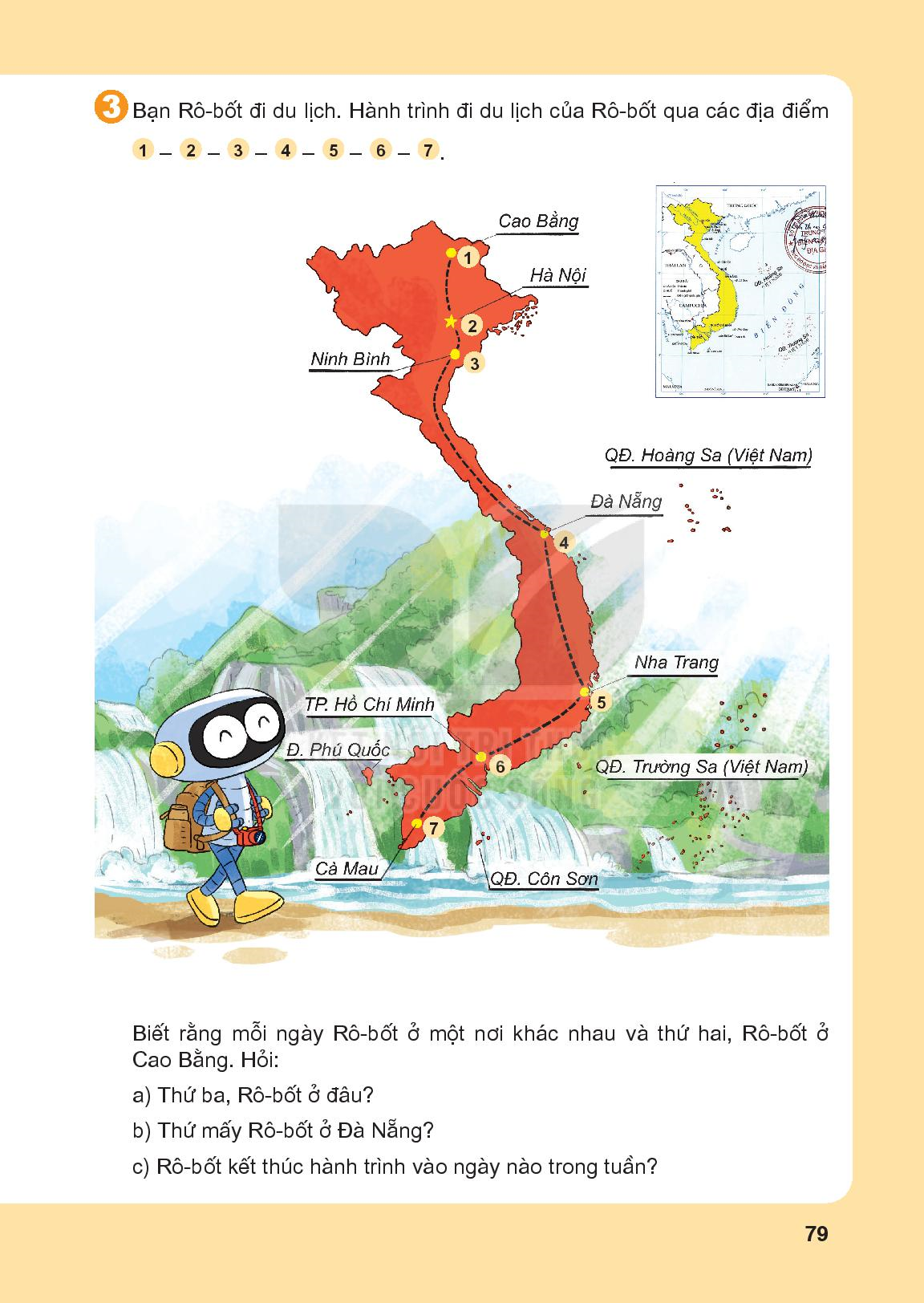 Hành trình đi du lịch qua các điểm
3
1
Thứ hai: Cao Bằng
2
Thứ ba: Hà Nội
3
Thứ tư: Ninh Bình
4
Thứ năm: Đà Nẵng
5
Thứ sáu: Nha Trang
Thứ bảy: TP. Hồ Chí Minh
6
Chủ nhật: Cà Mau
7
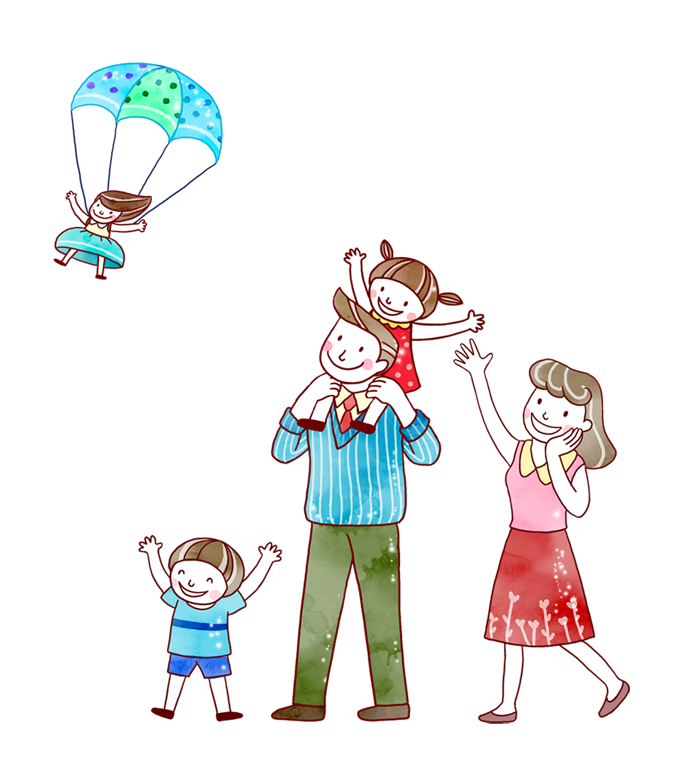 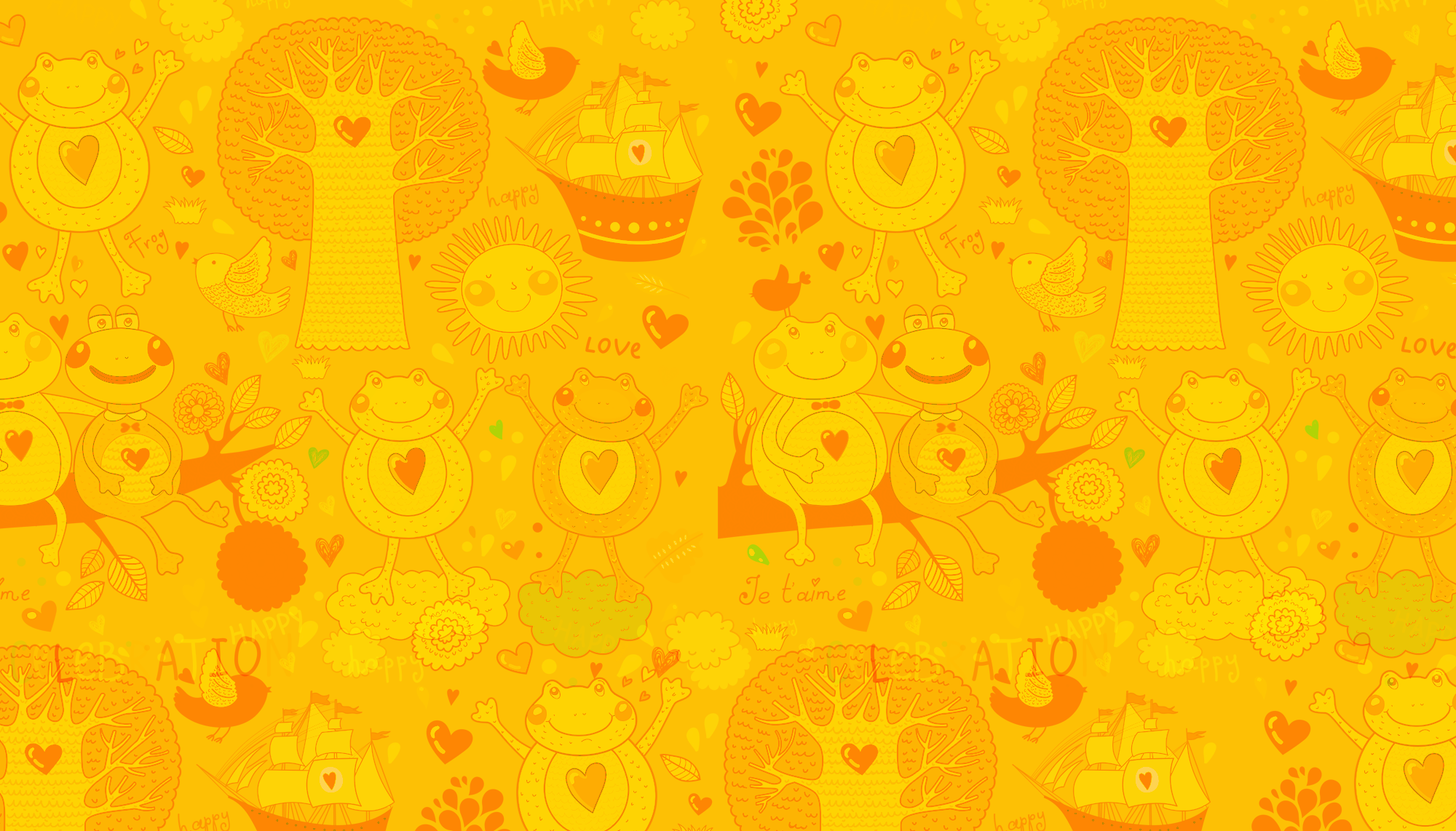 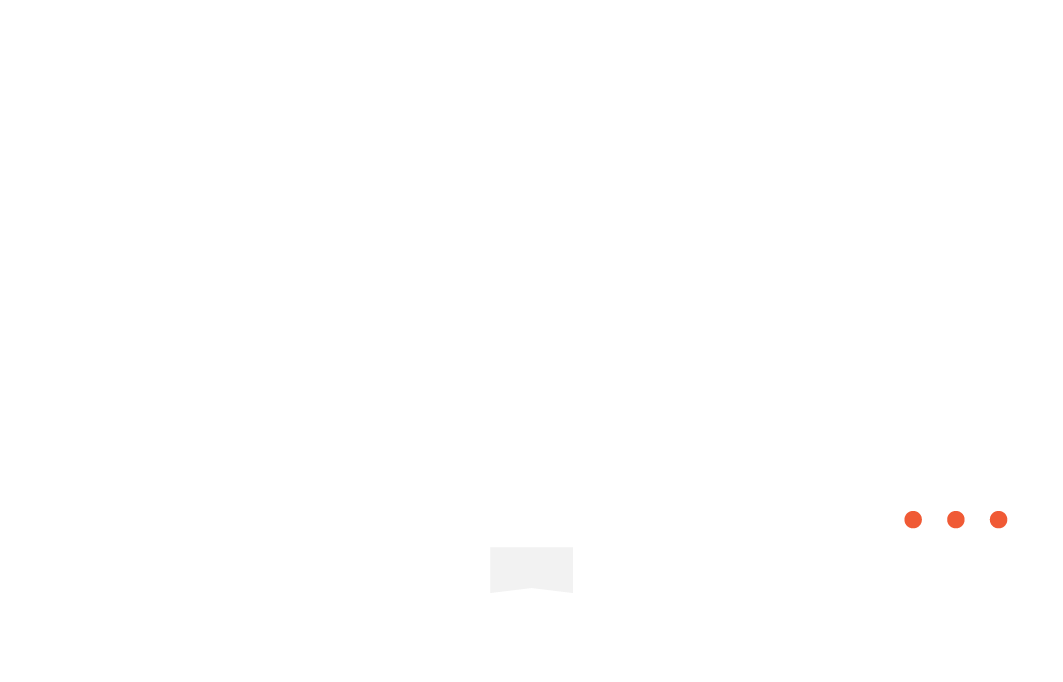 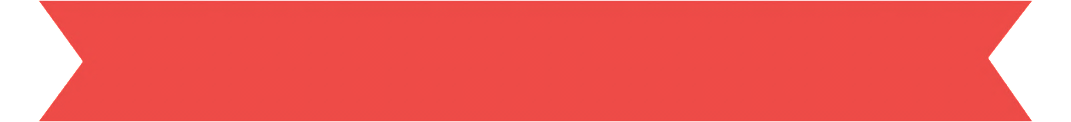 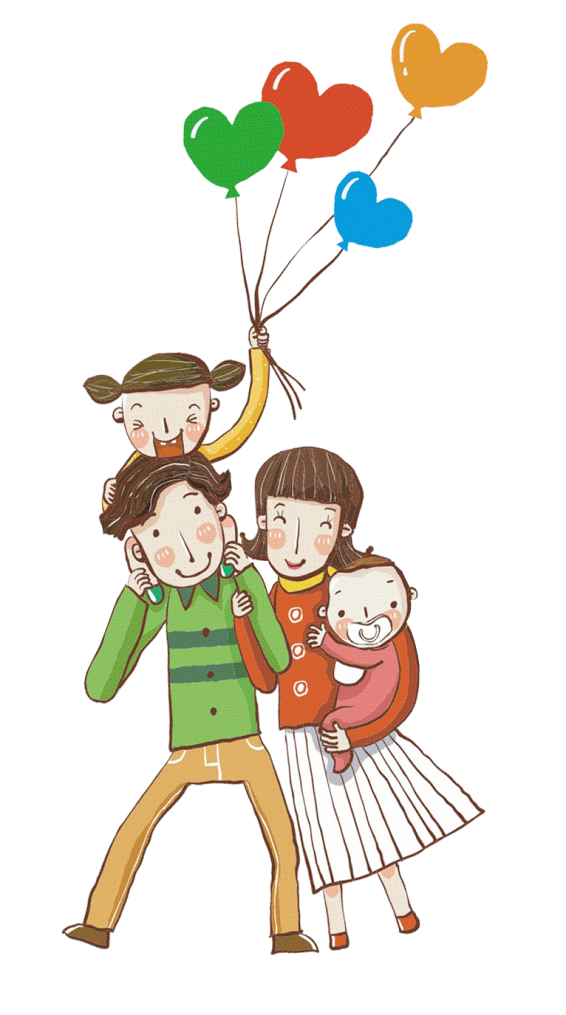 Củng cố
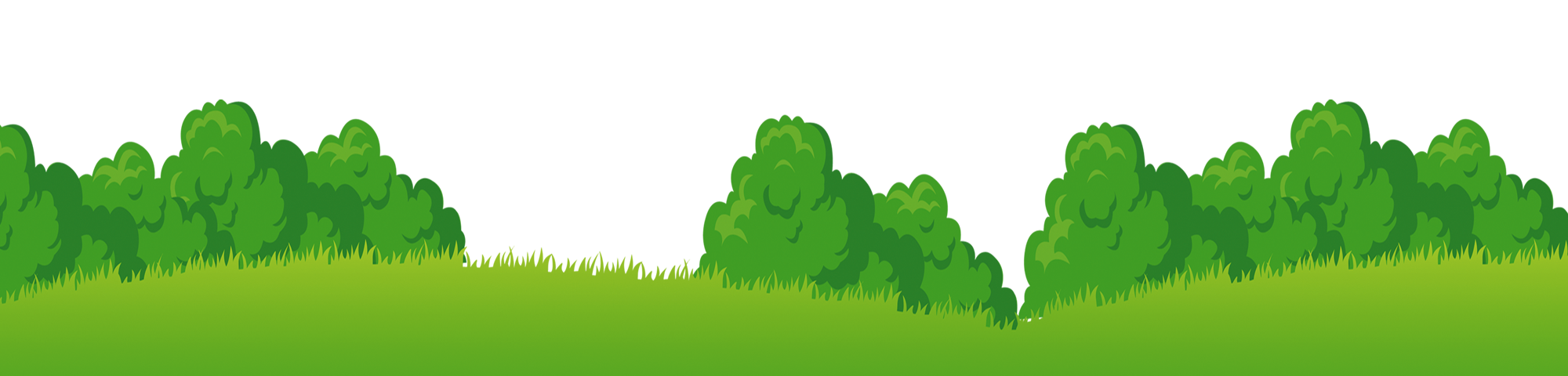 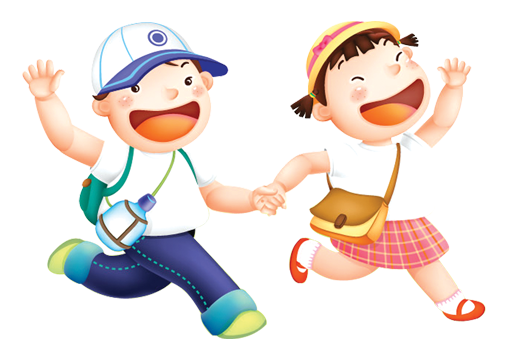 Củng cố
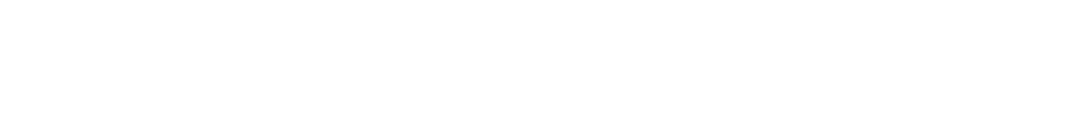 CÁC NGÀY TRONG TUẦN
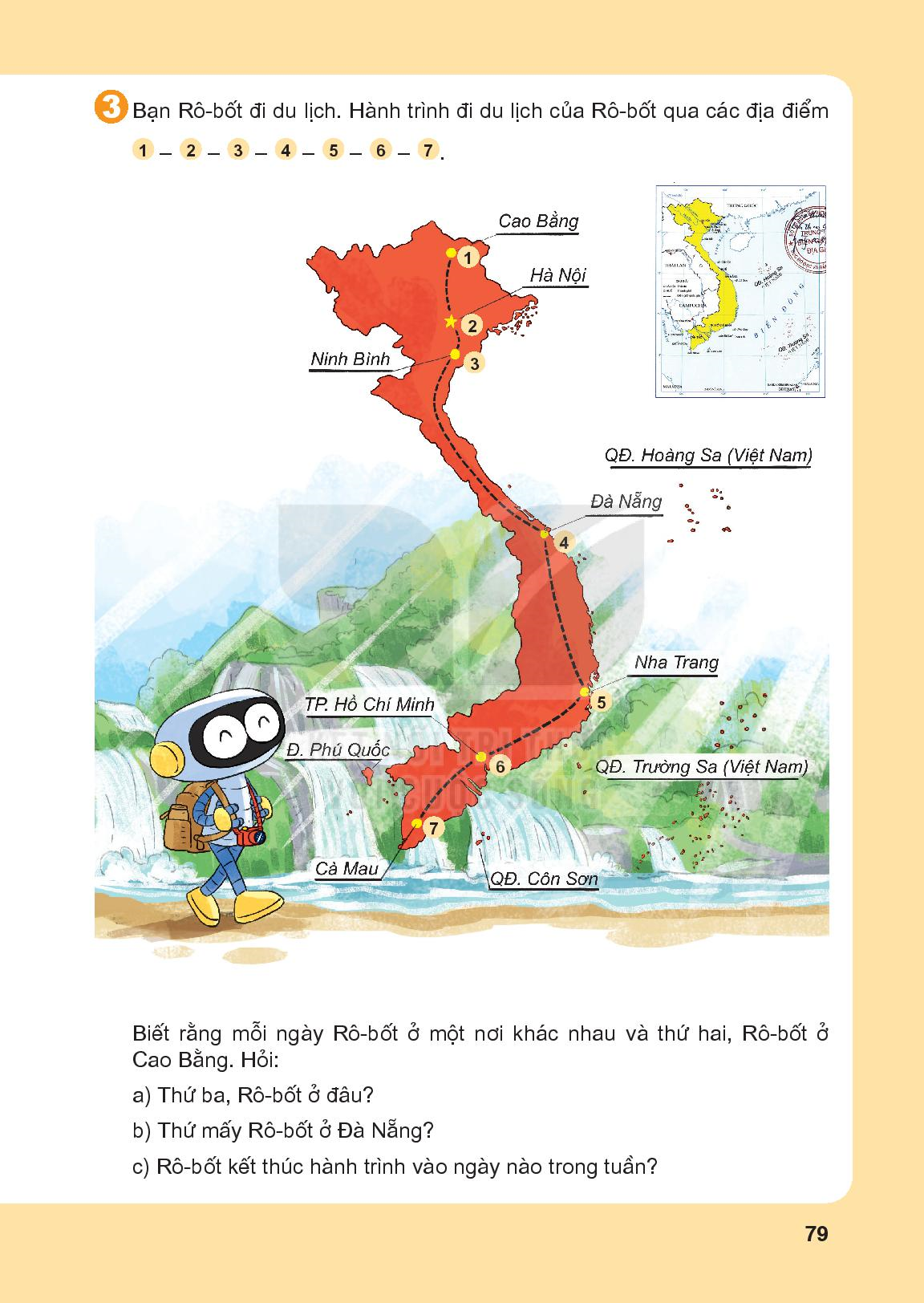 Em thích địa điểm nào ở Việt Nam? Địa điểm đó ở tỉnh (thành phố) nào?
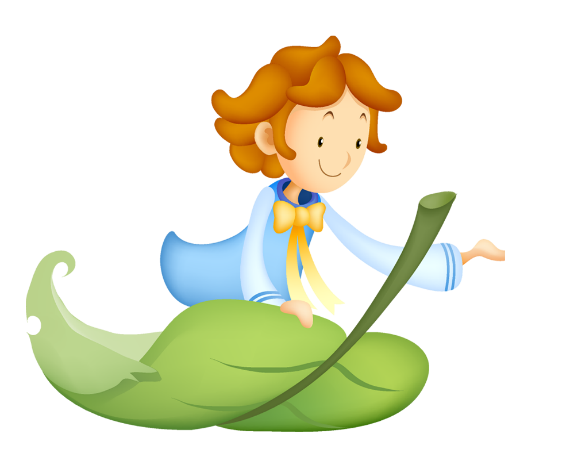 Củng cố
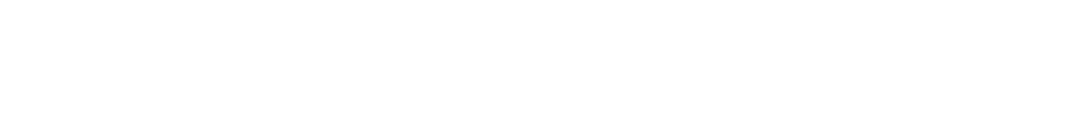 CÁC NGÀY TRONG TUẦN
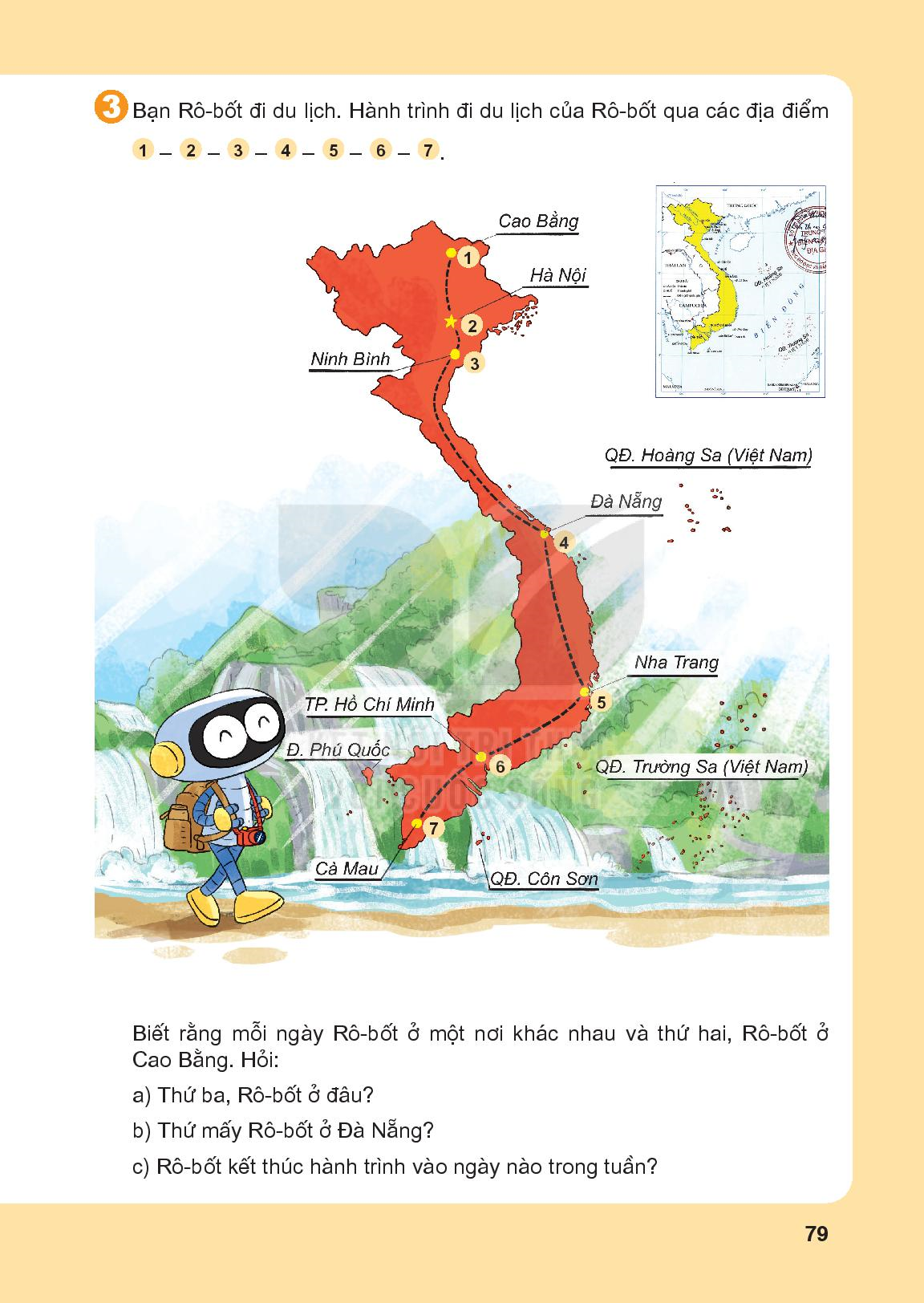 Em có biết Việt Nam có tất cả bao nhiêu tỉnh không?
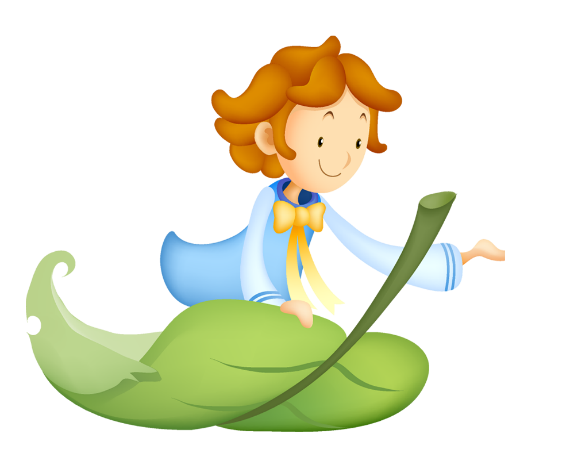 Củng cố
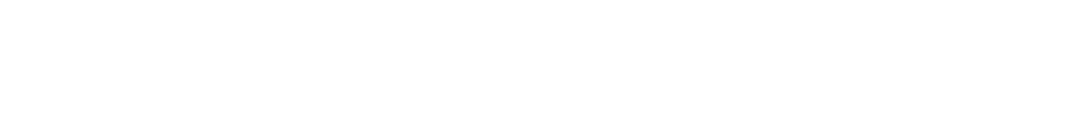 CÁC NGÀY TRONG TUẦN
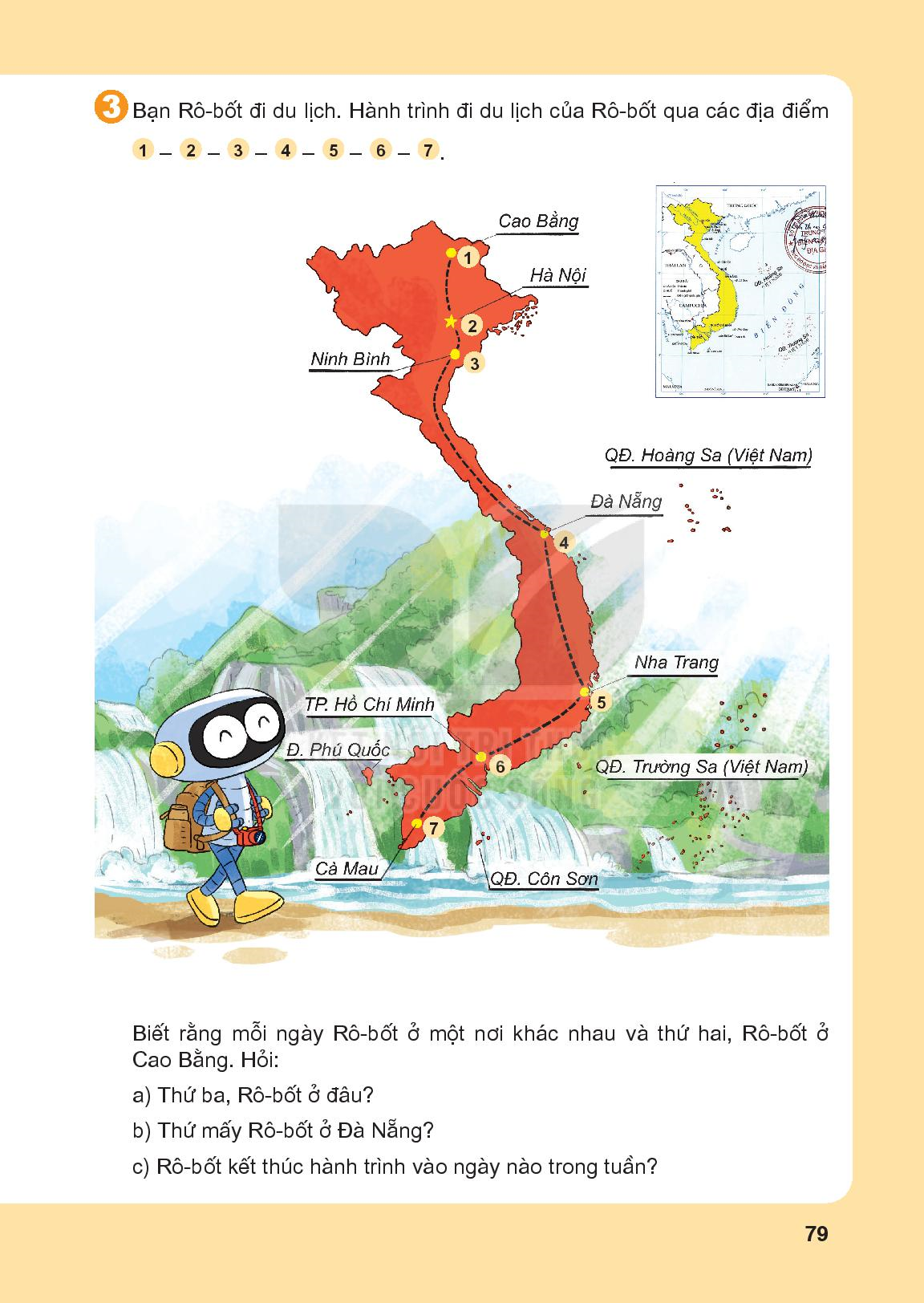 Hãy kể thêm tên một số tỉnh (thành phố) khác mà em biết?
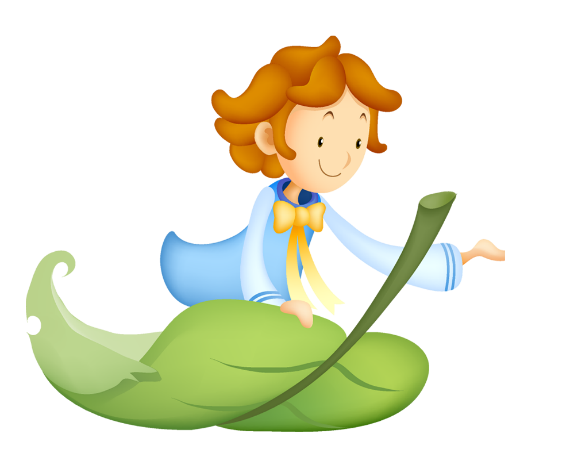 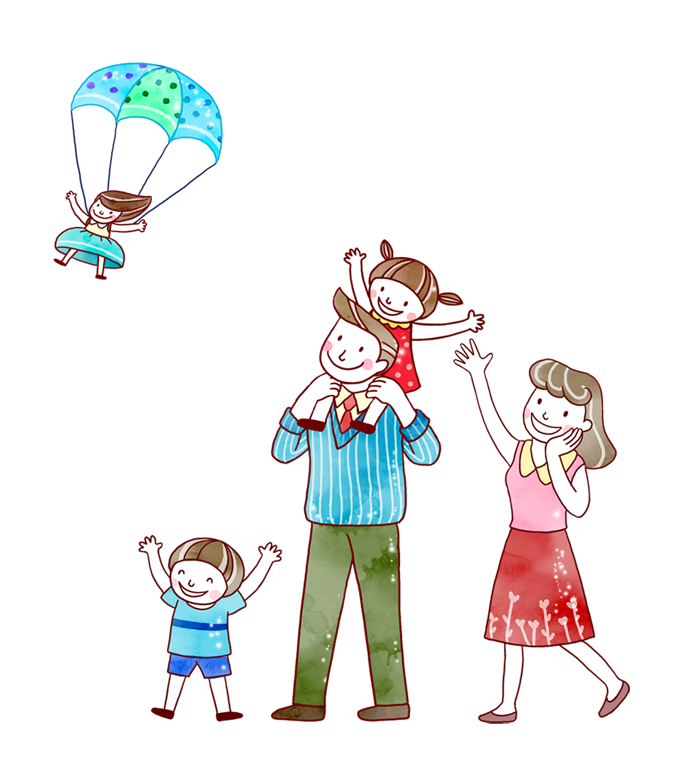 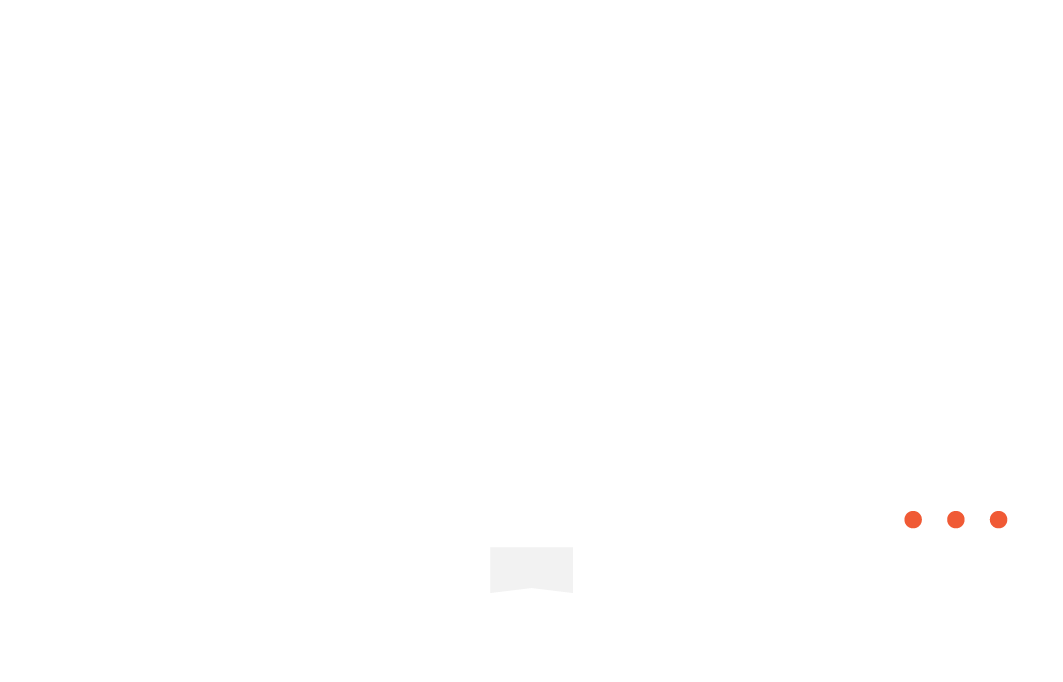 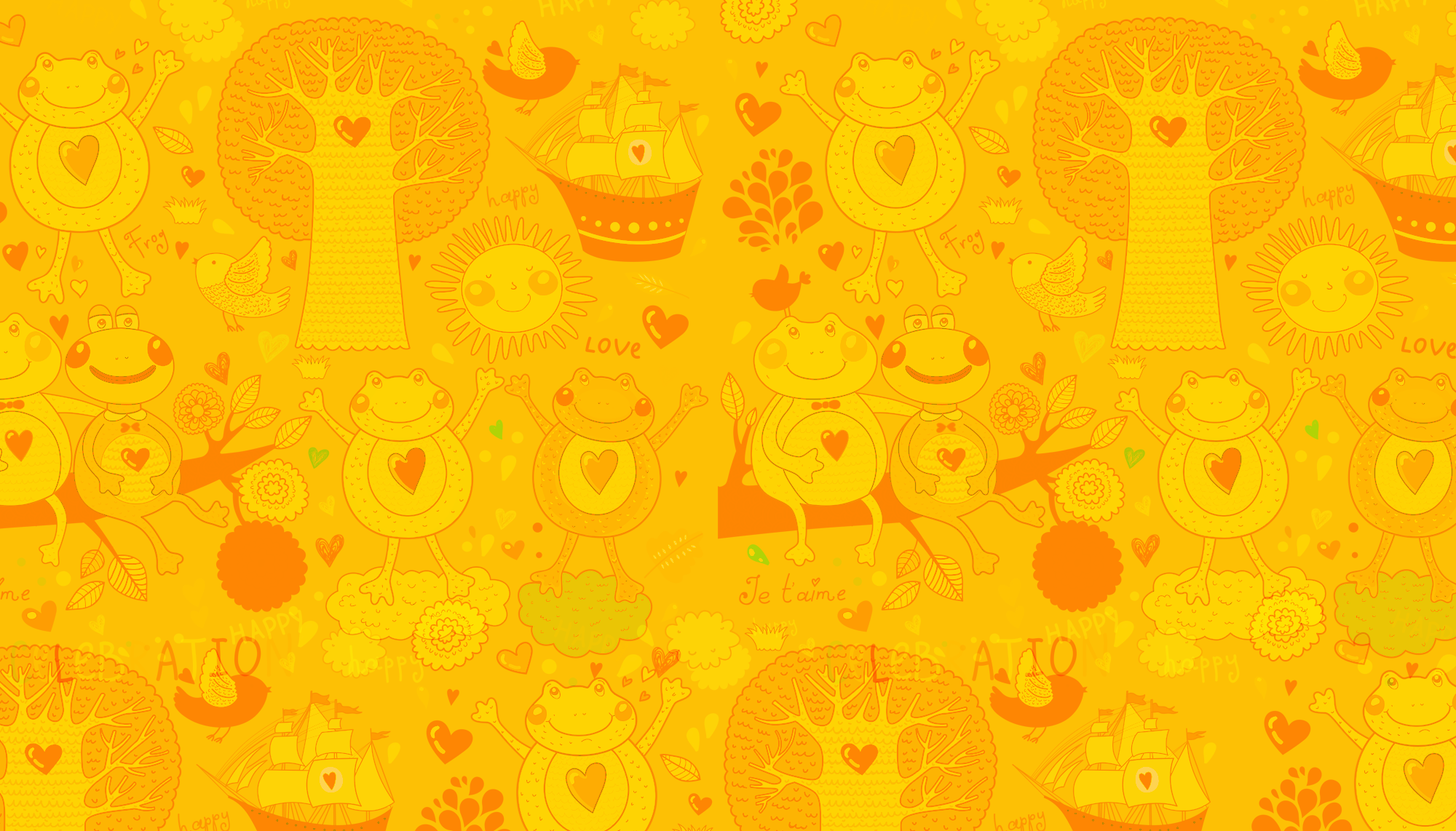 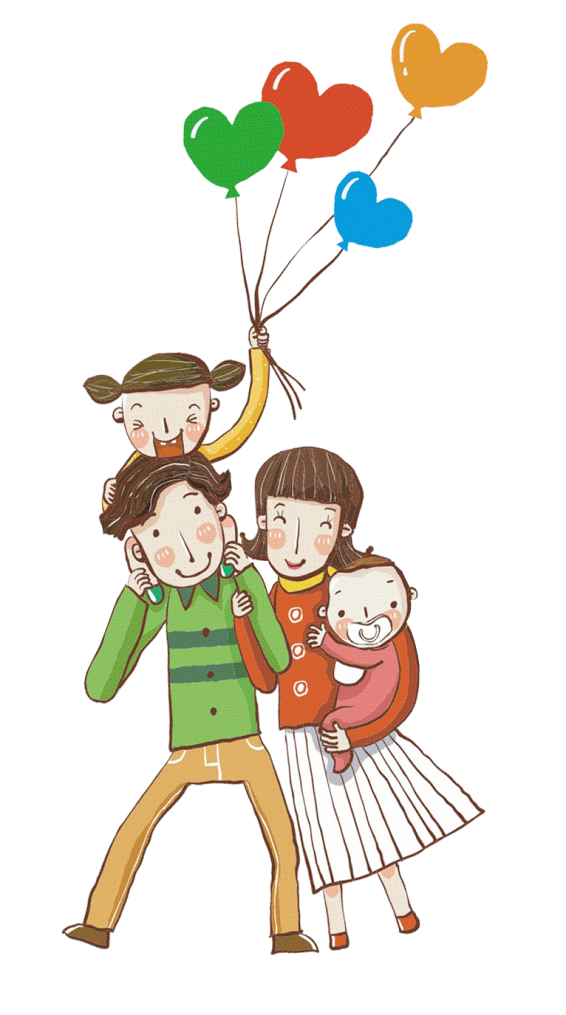 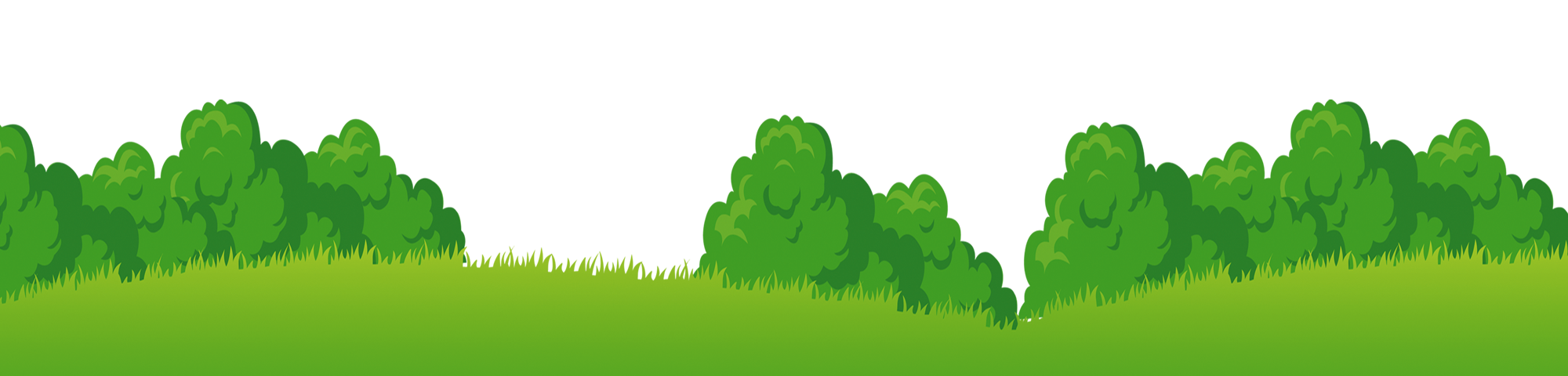 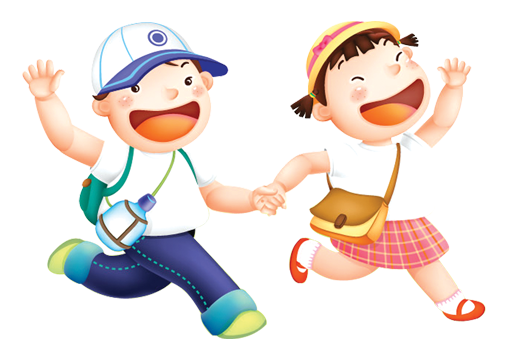 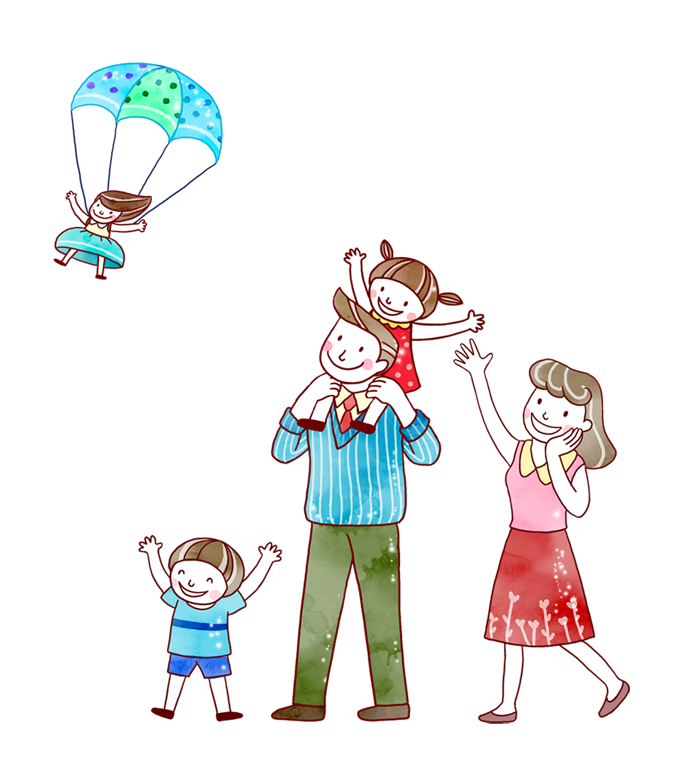 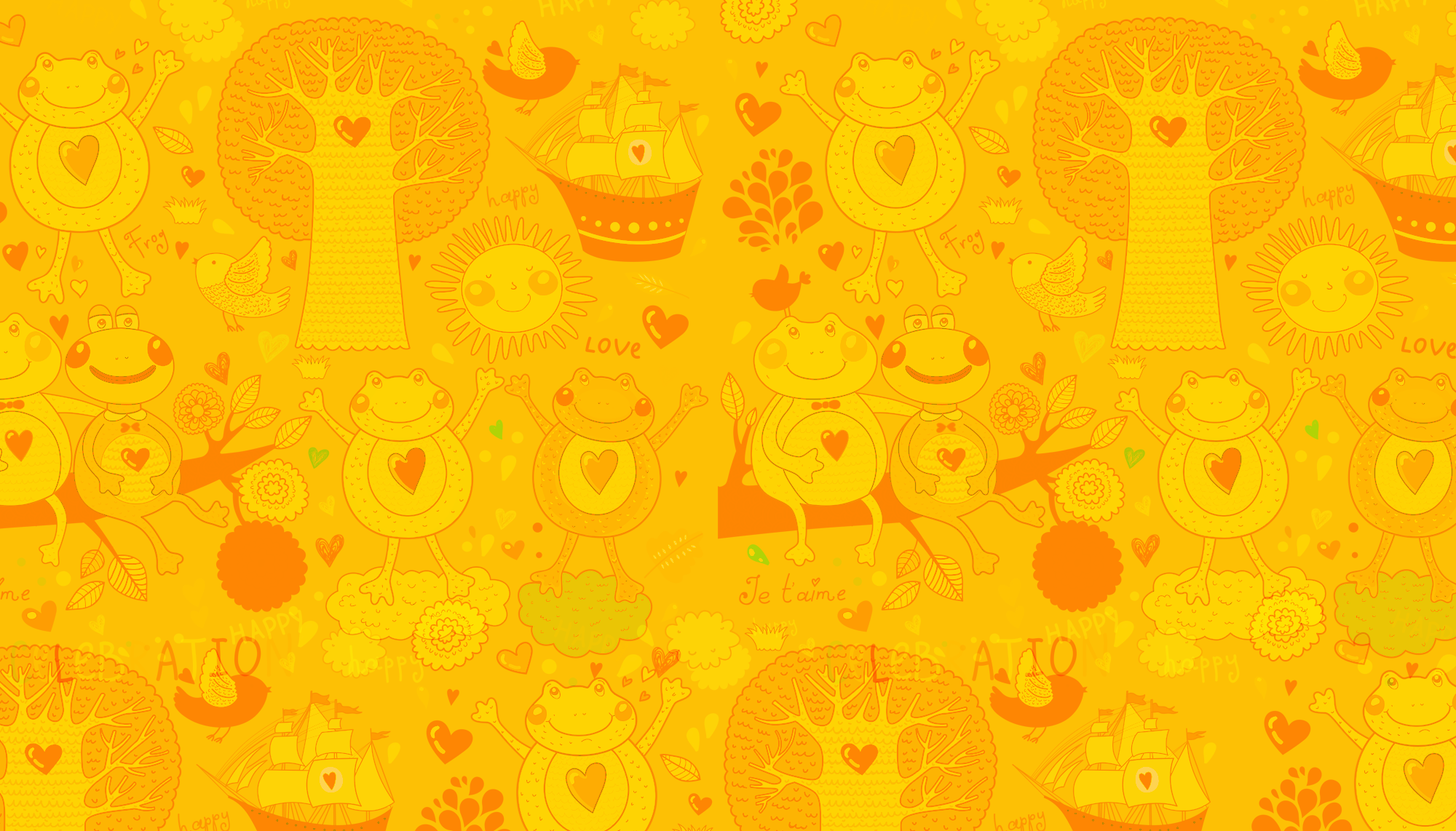 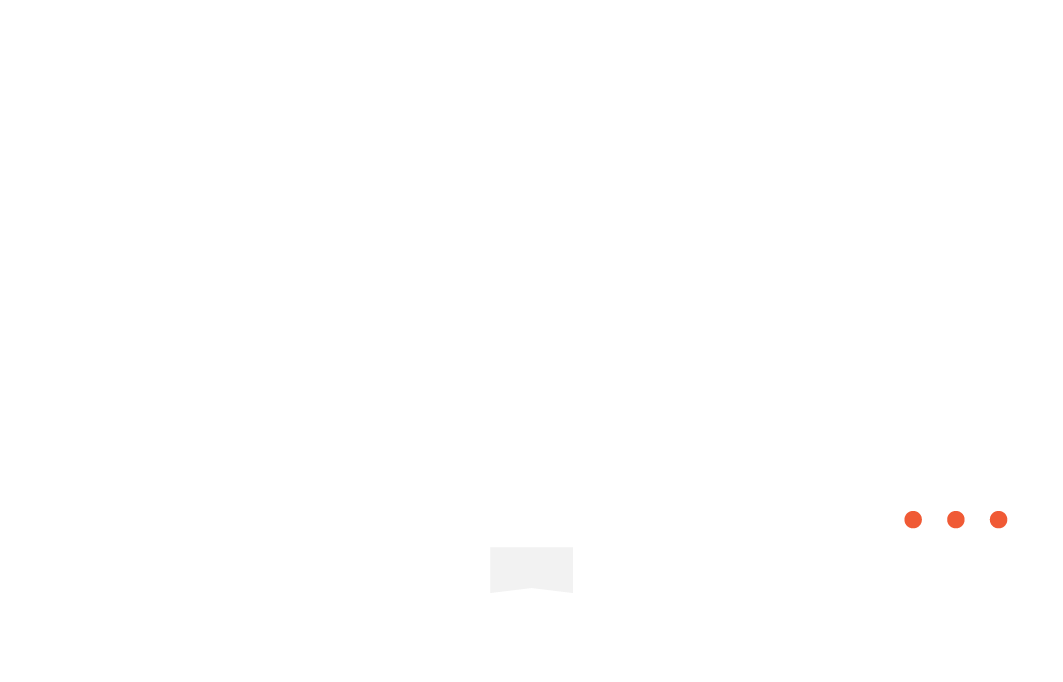 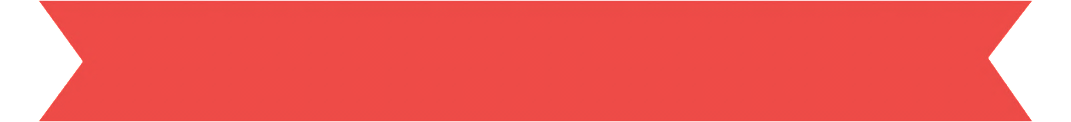 Củng cố - Dặn dò
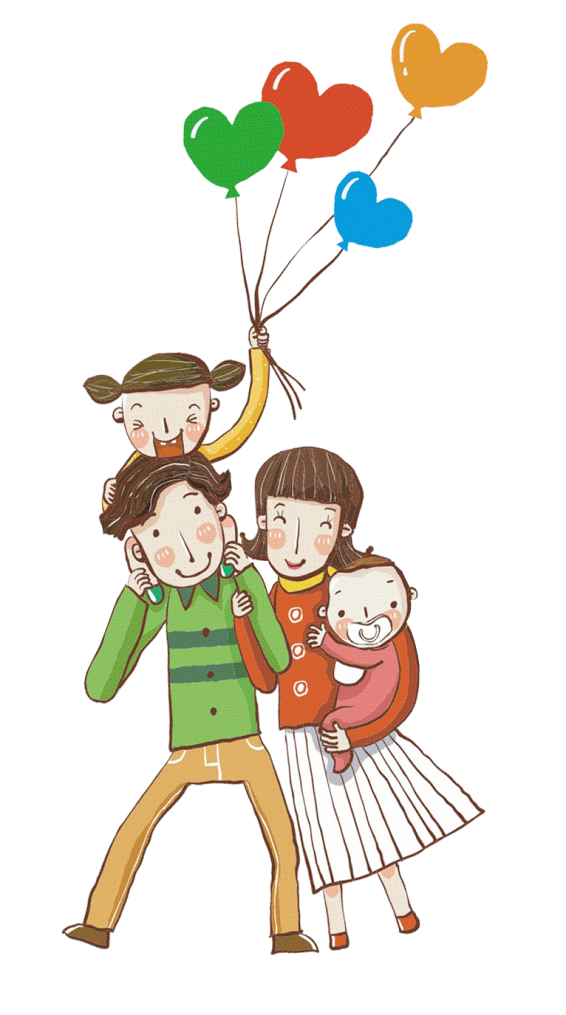 - Nhận xét tiết học
Chuẩn bị bài sau:
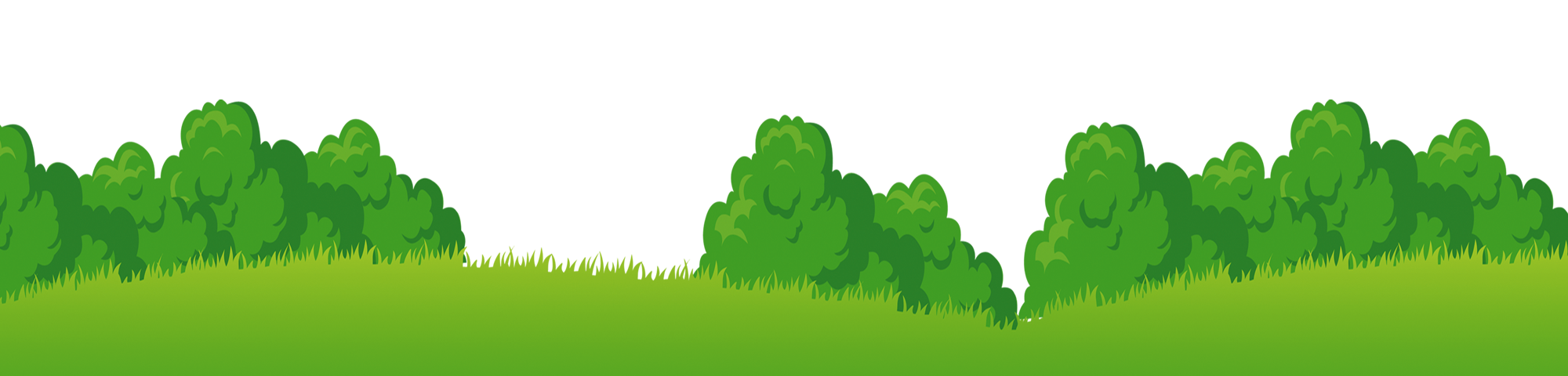 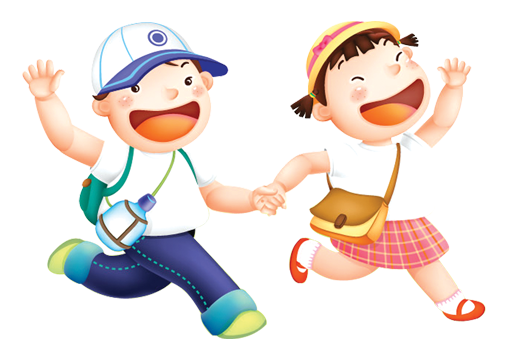